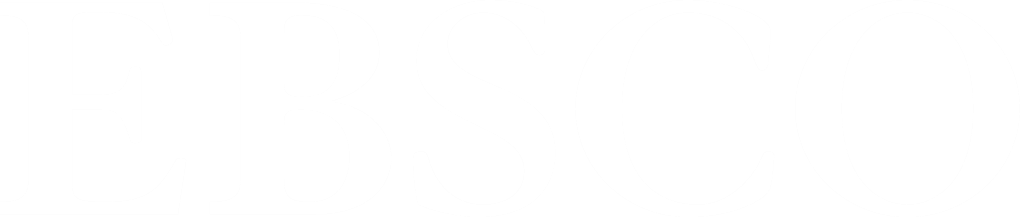 “À vanguarda da inovação na experiência de descoberta 
de novos conteúdos no triénio 2022-2024”
Jornadas Computação Científica 2021 
Politécnico de Leiria,  21.10.2021
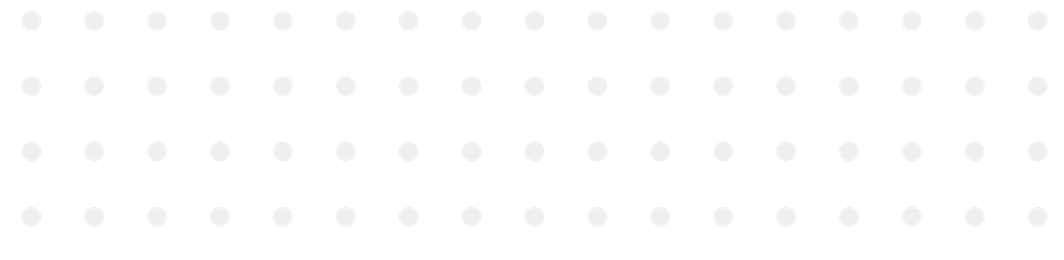 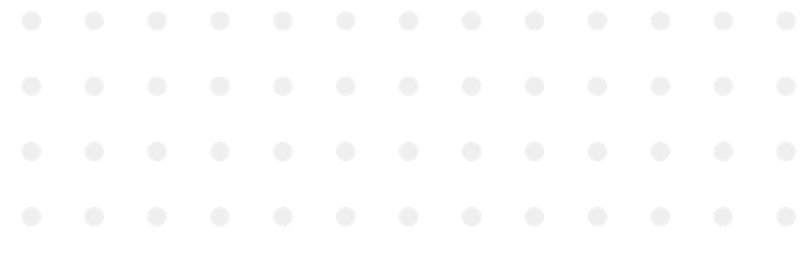 Arturo Rodrigues | Regional Sales Manager |Portugal & Western Spain
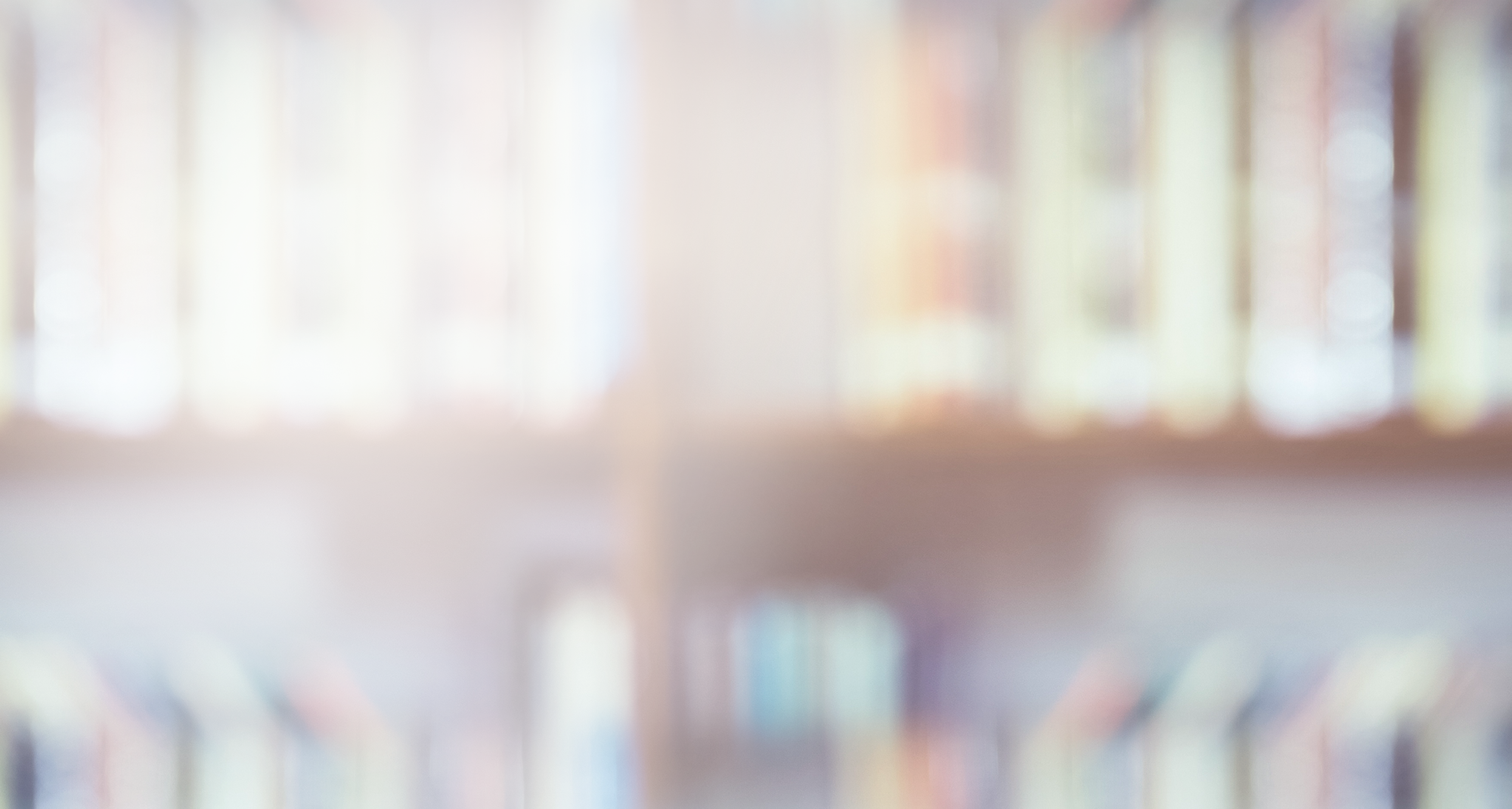 “Transform lives by providing relevant and reliable information when, where and how people need it”
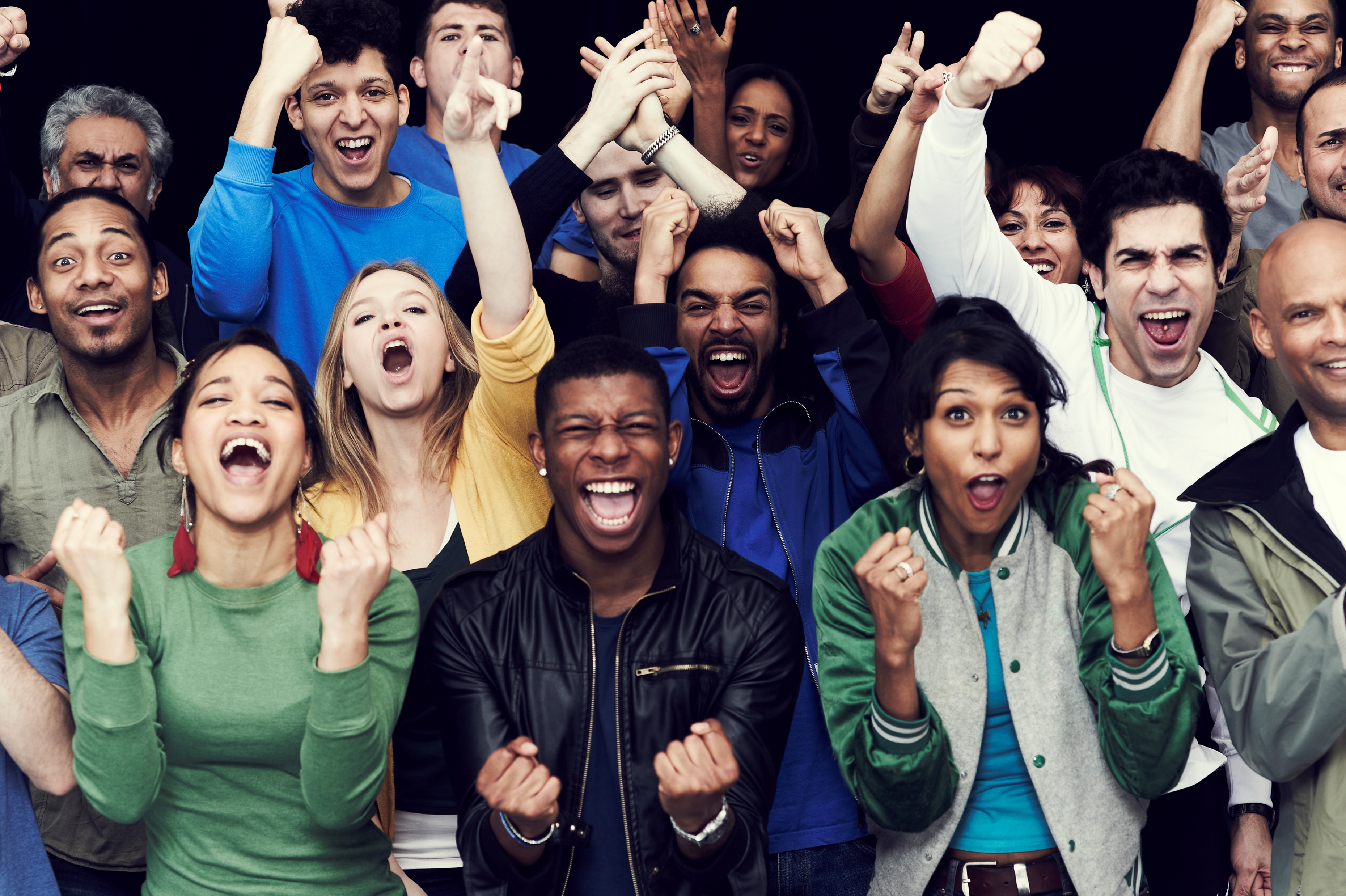 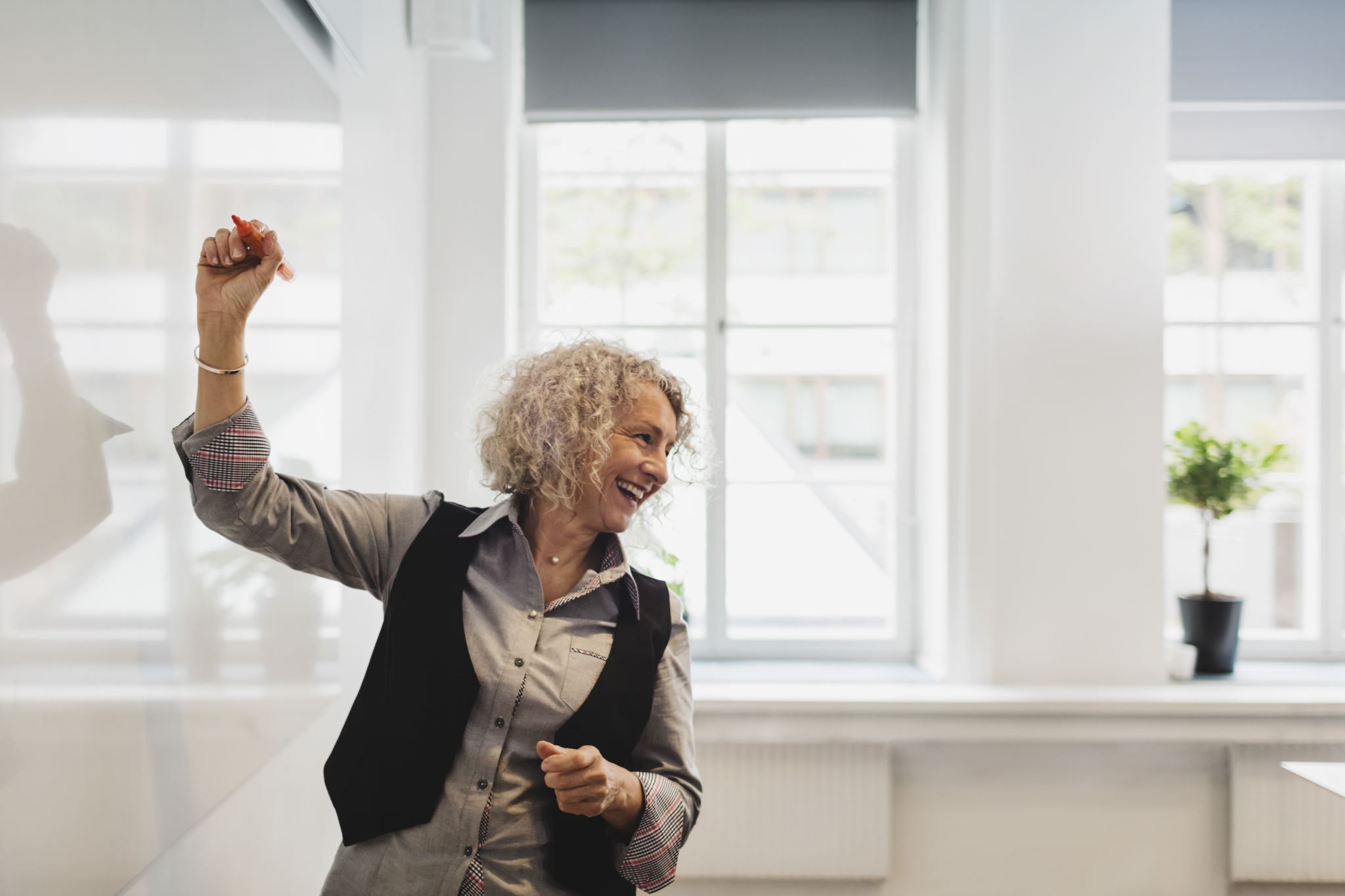 EBSCO mission statement
Evolução e transição
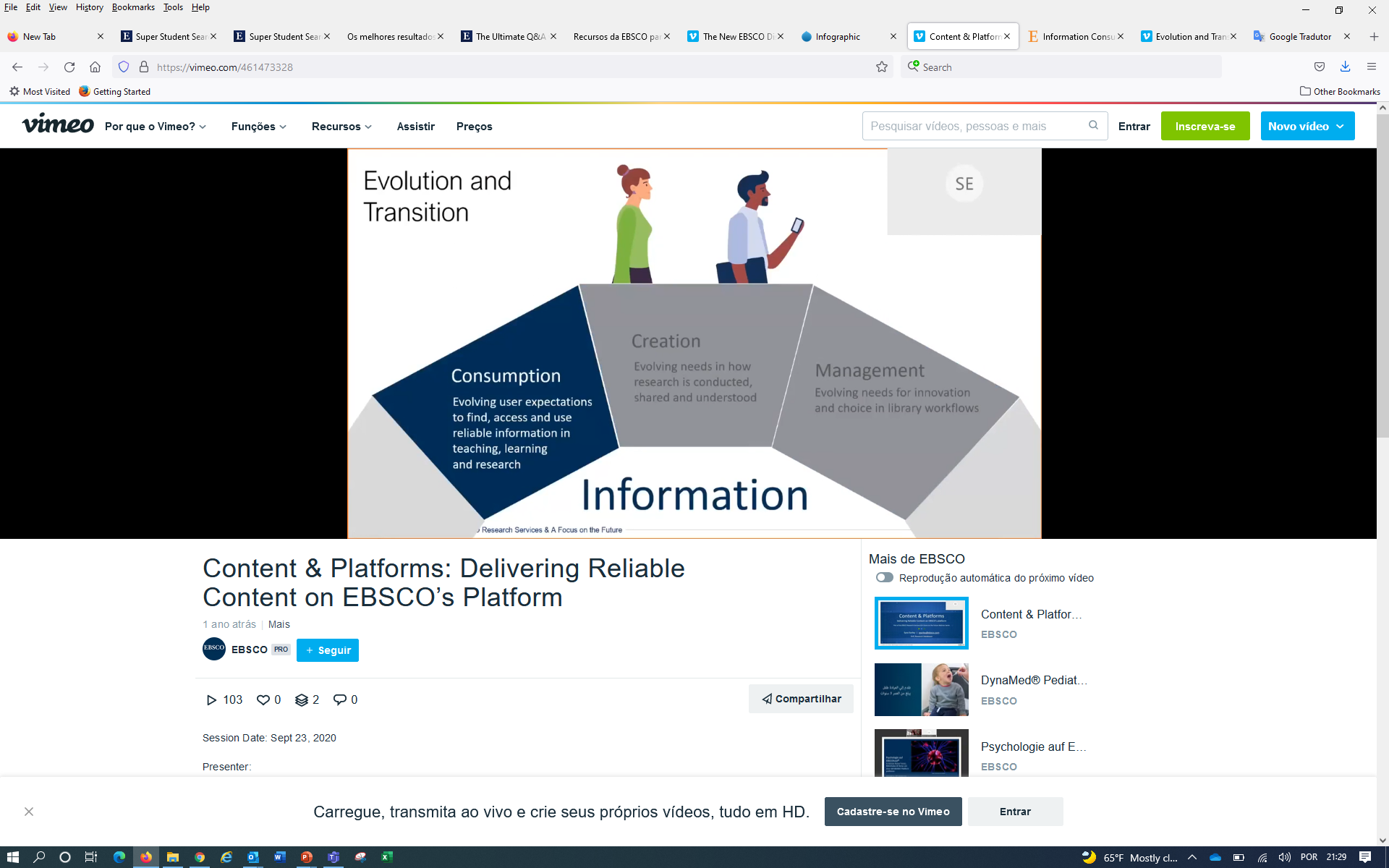 Criação
Evolução das necessidades de como a investigação é conduzida, partilhada e entendida
Consumo
Evolução das expectativas do utilizador para encontrar, aceder e usar informação confiável 
para o ensino, aprendizagem e investigação
Gestão
Evolução das necessidades para
a inovação e escolha nos fluxos
de trabalho das bibliotecas
Informação
Fundamentos das plataformas da EBSCO
Experiência do utilizador
Uma experiência moderna para o suporte à aprendizagem, ensino e investigação
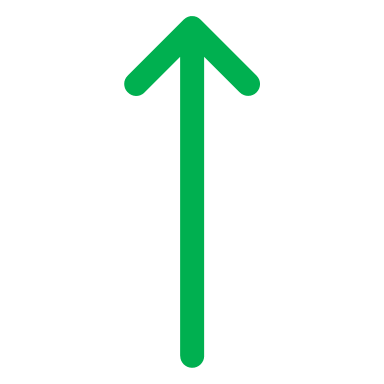 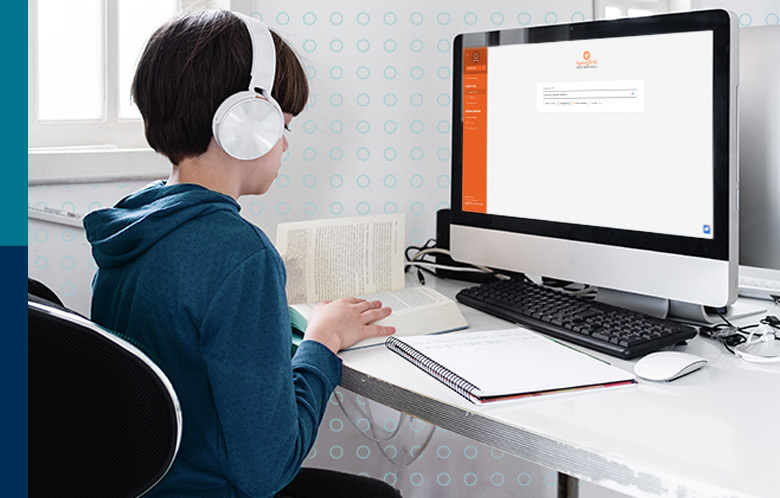 Tecnologia de pesquisa
Pesquisa equitativa, literacia de informação e resultados relevantes para qualquer query
Conteúdo confiável
Informação verdadeira, confiável e de qualidade
Conteúdo confiável
Informação verdadeira, confiável e de qualidade
+
+
Texto completo
Índices por assunto
A precisão é requerido quando os 
utilizadores recuperam milhares ou milhões
de artigos e livros
For-profit publishers
Para quase a totalidade de diferentes áreas 
de estudo os índices por assunto são um 
suporte para a precisão
University Presses
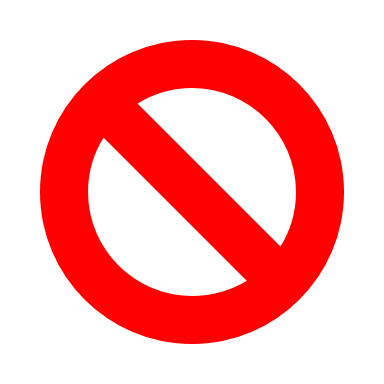 Scholarly Societies
Revistas predatórias
Experiência do utilizador
Uma experiência moderna para o suporte à aprendizagem, ensino e investigação
EBSCO Discovery Service
com algoritmo de relevância único
Knowledge Graph
Vocabularios controlados
Mapeamento de liguagem natural
Relações semánticas
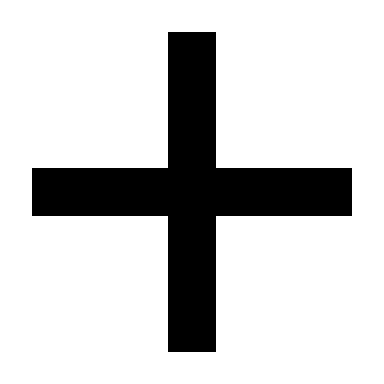 Tecnologia de pesquisa
Pesquisa equitativa, literacia de informação e resultados relevantes para qualquer query
Mapa de Conceito: Para observar resultados de forma gráfica 
associando um significado semántico à pesquisa
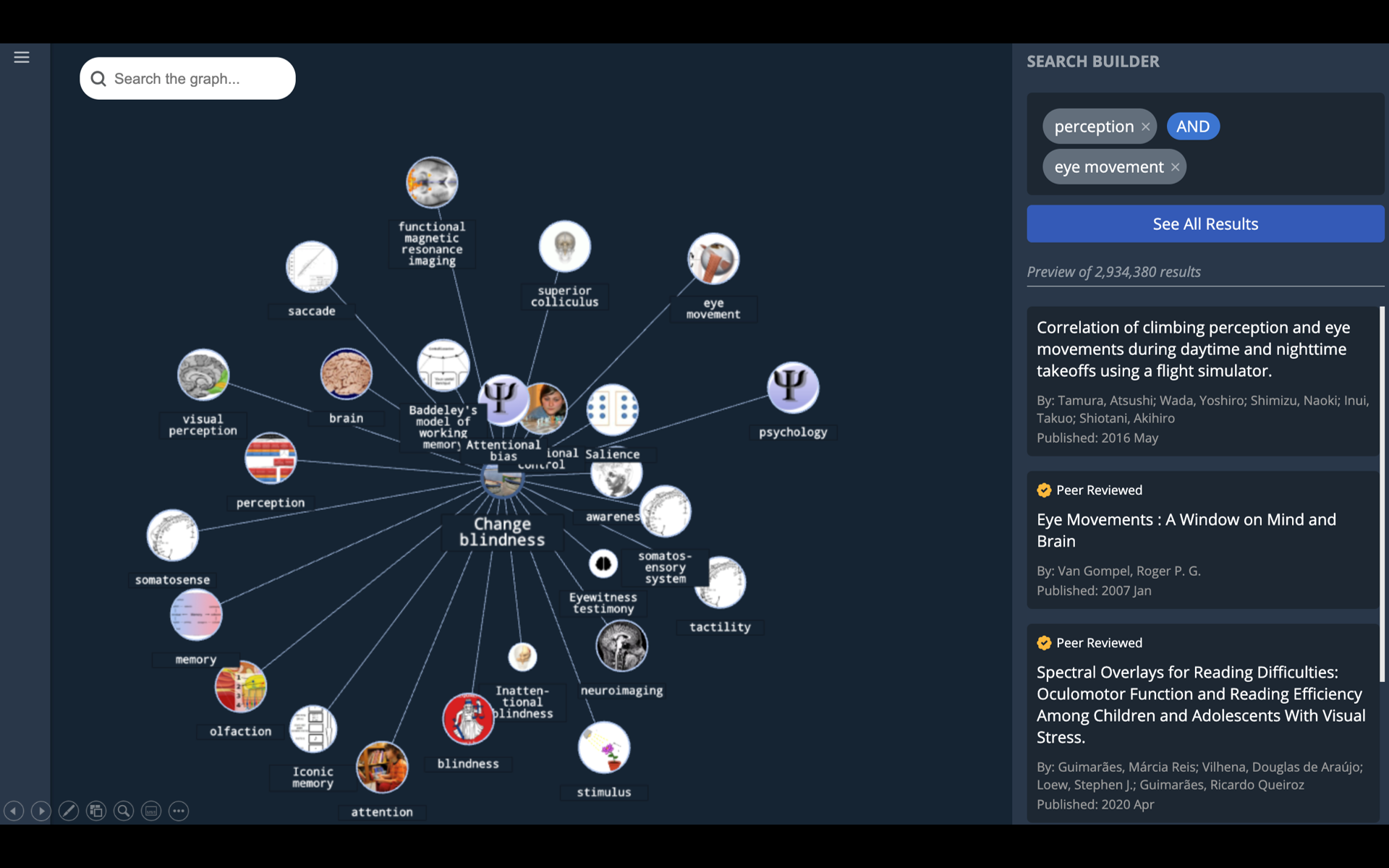 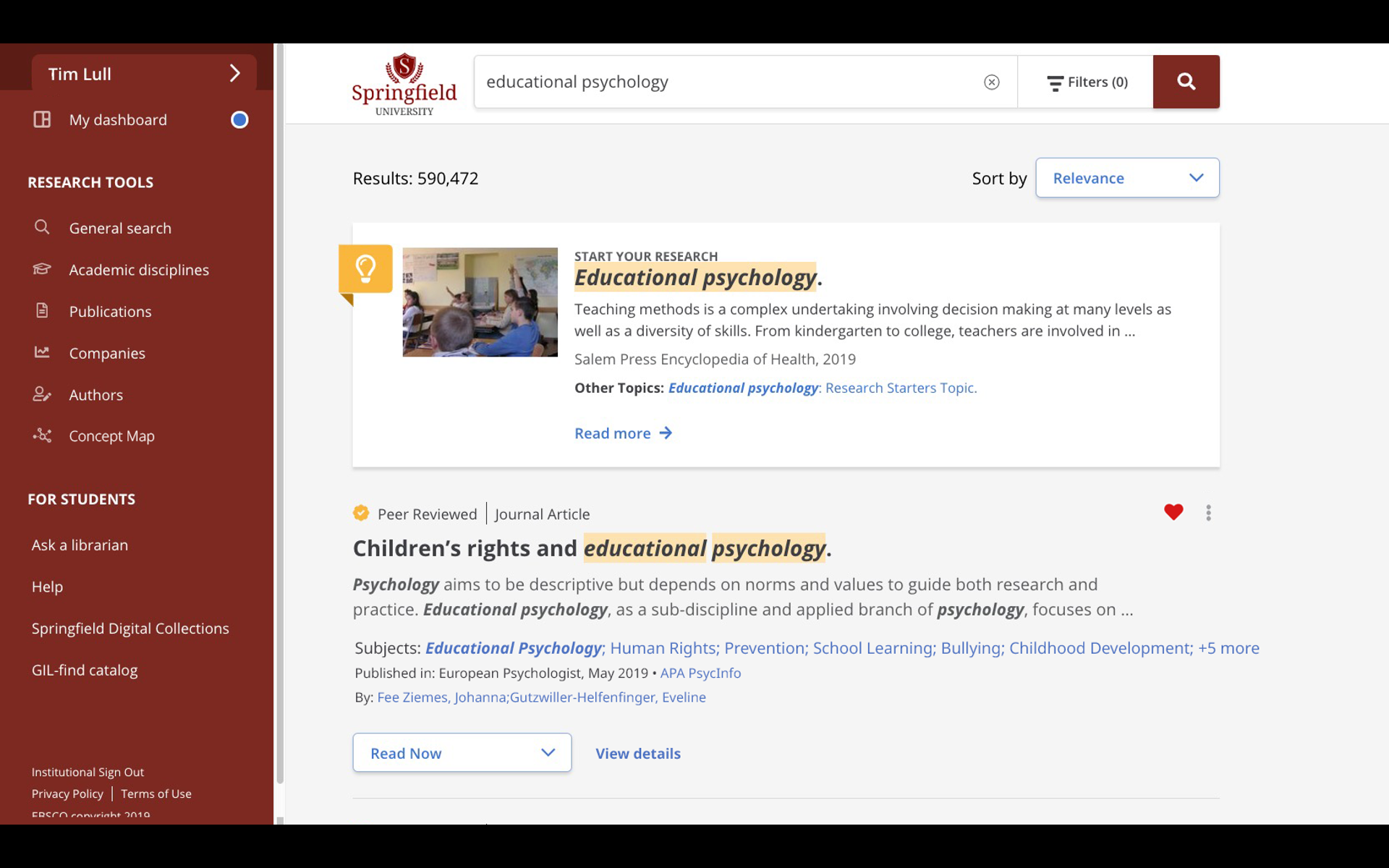 Novo Interface
Acessibilidade
Personalização
EBSCO Mobile
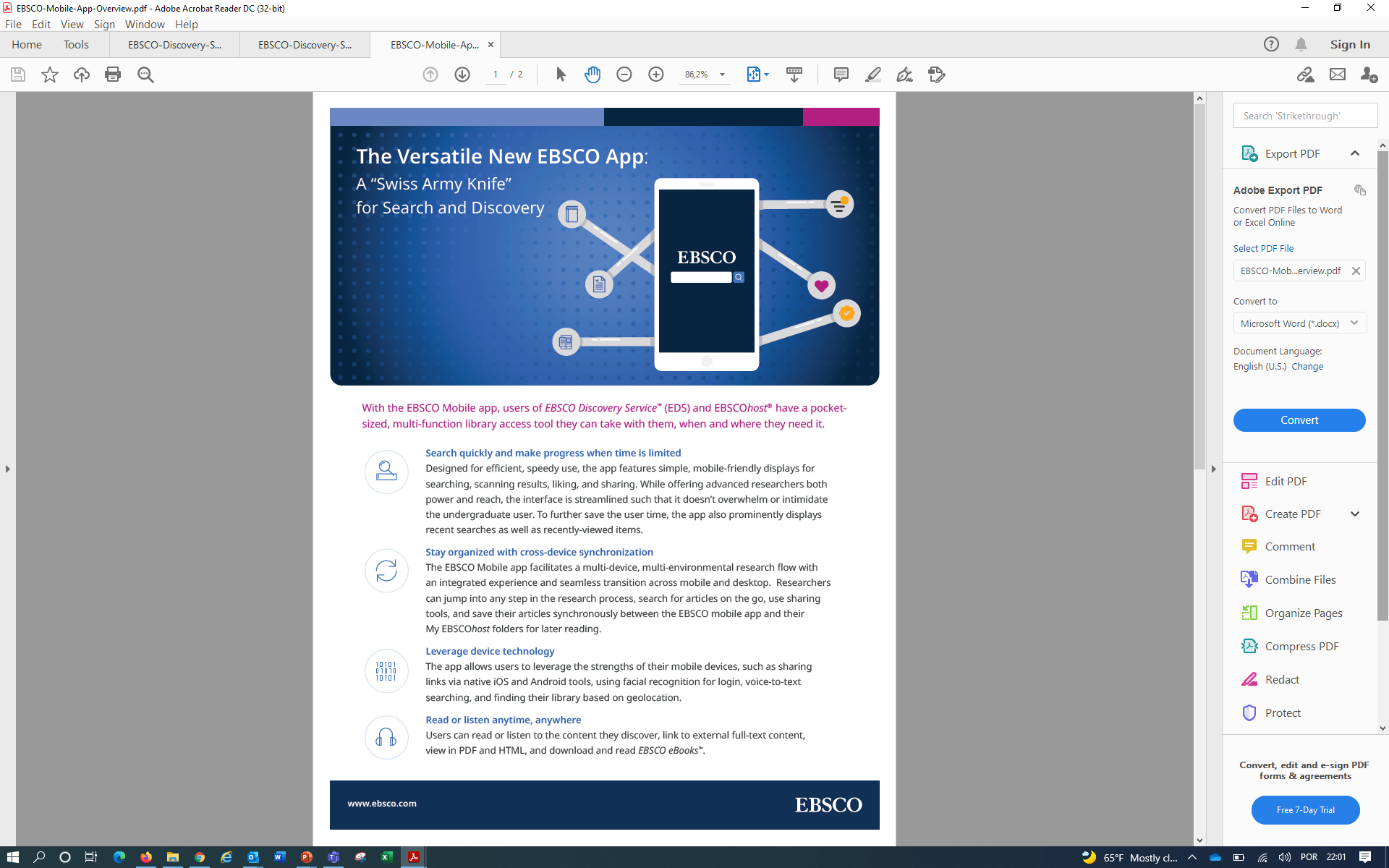 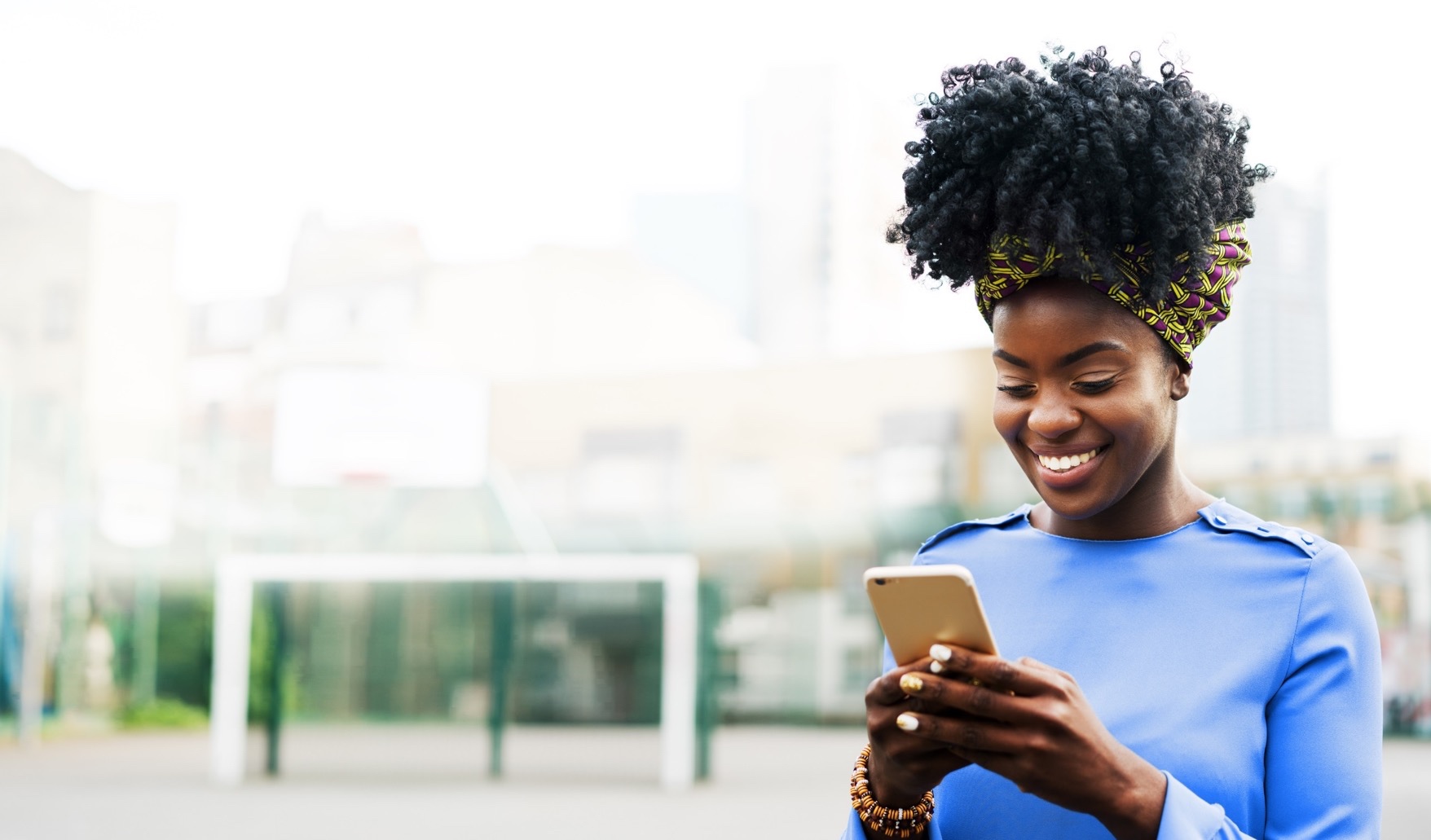 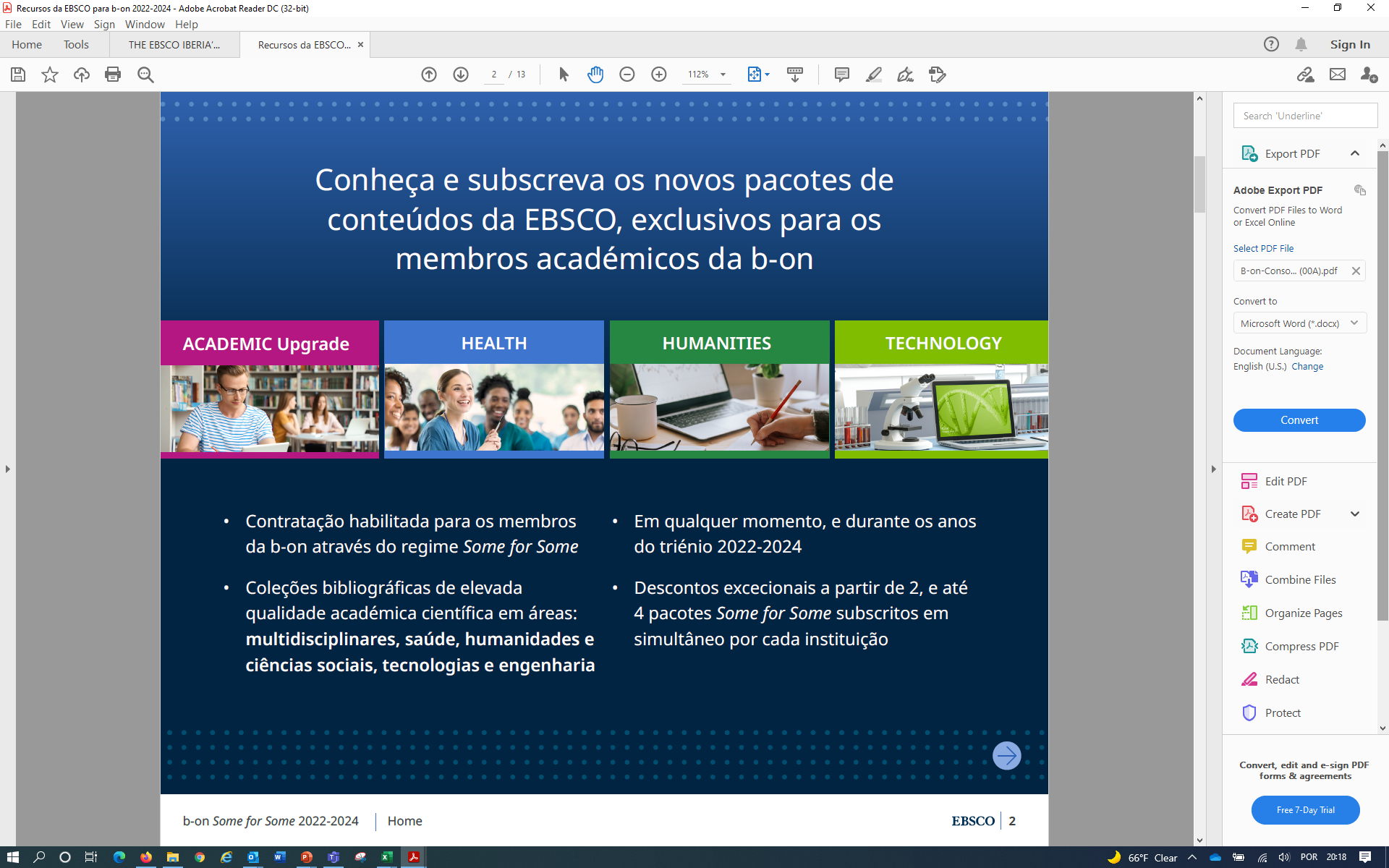 Novo EDS
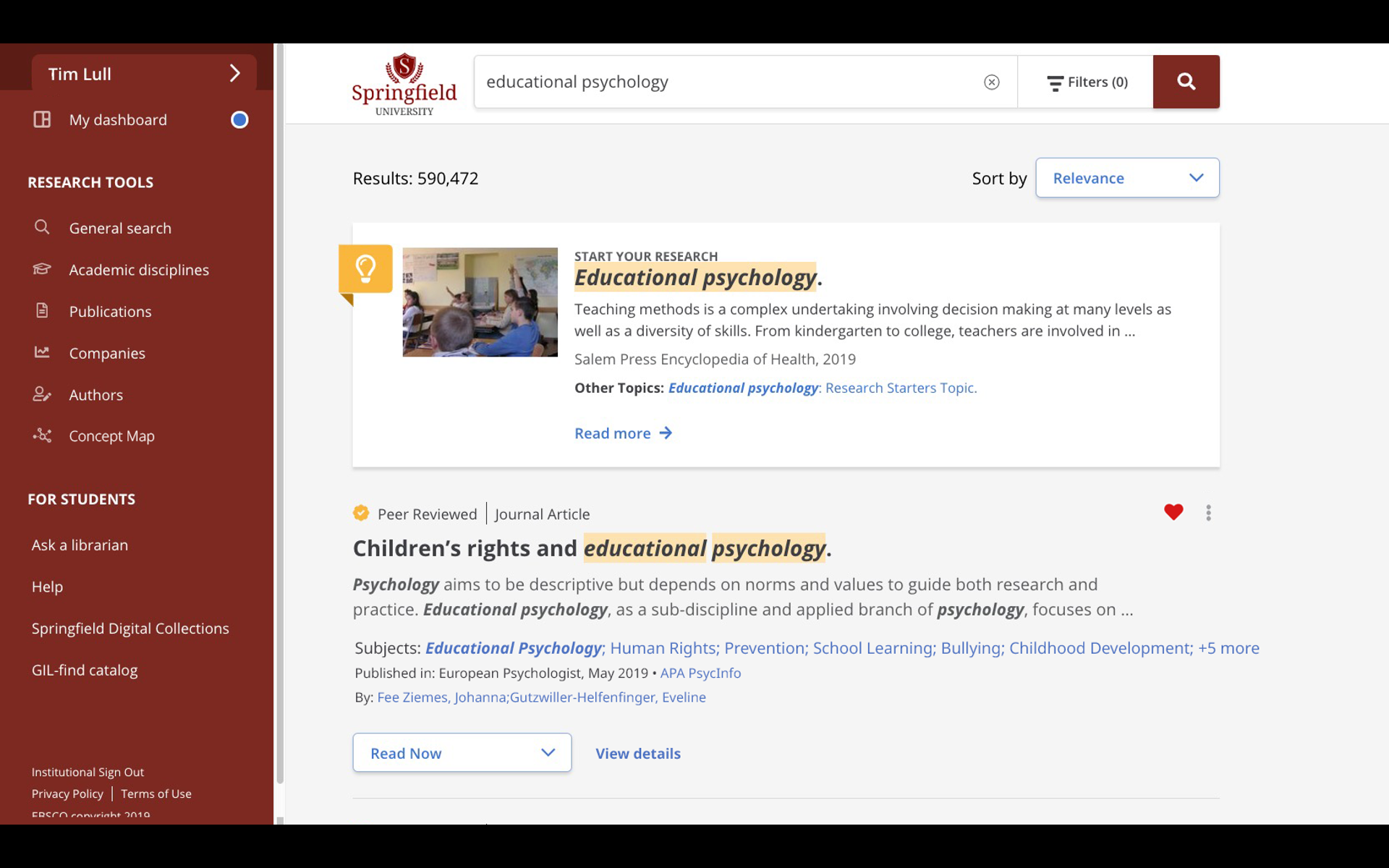 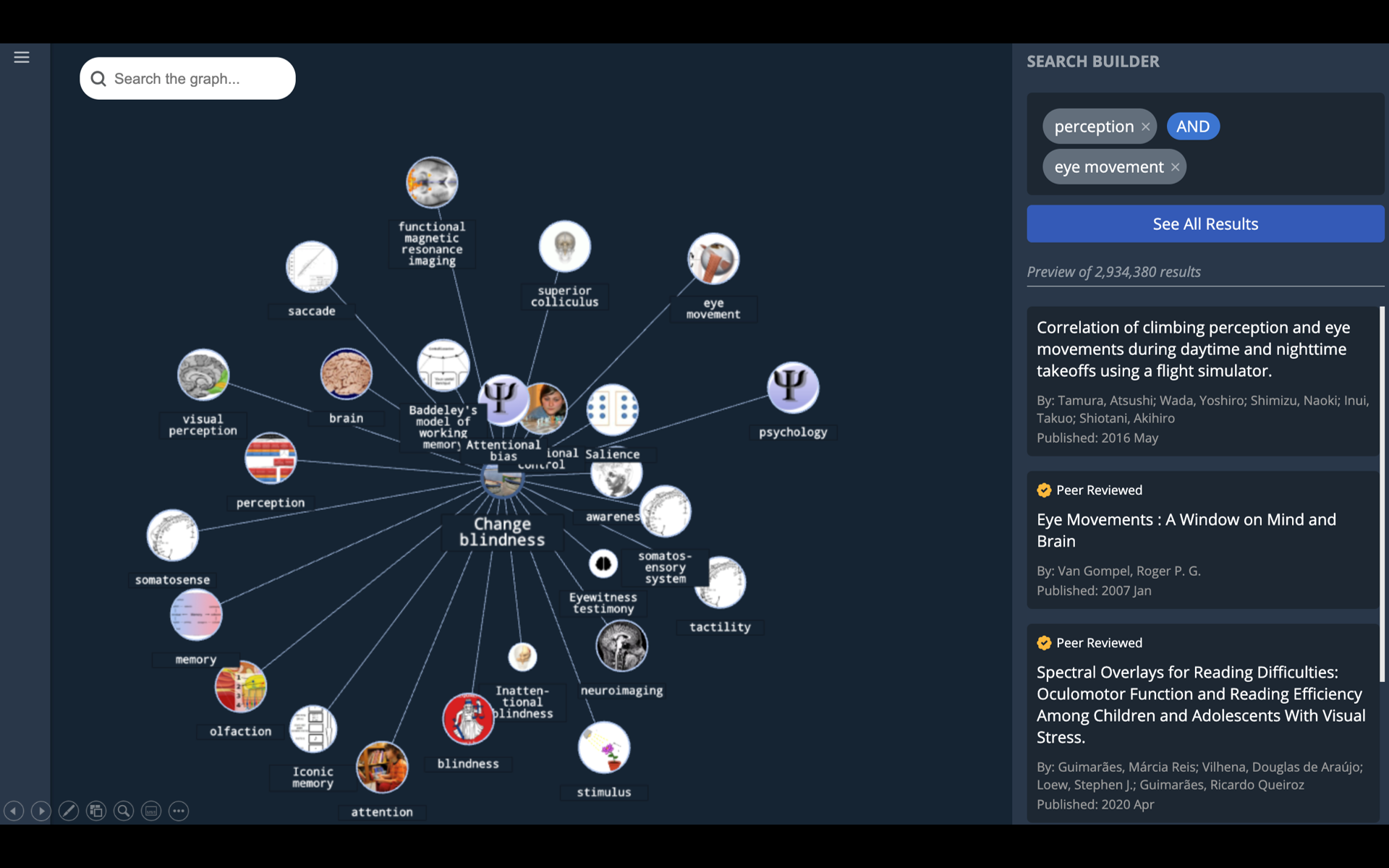 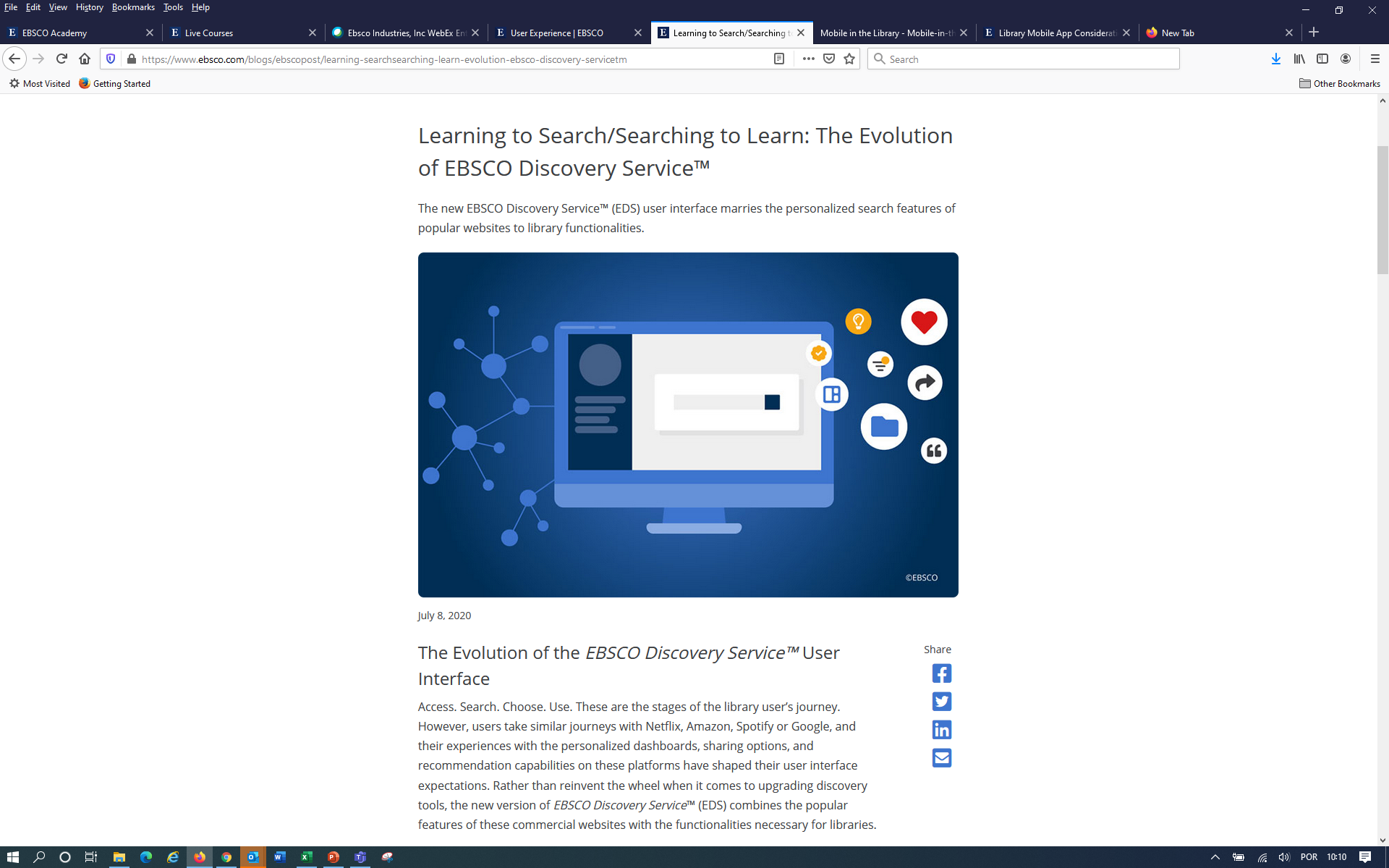 Mapa de Conceitos
Academic Search Ultimate


Business Source Ultimate


eBooks Academic Subscription Collection


eBooks Business Subscription Collection
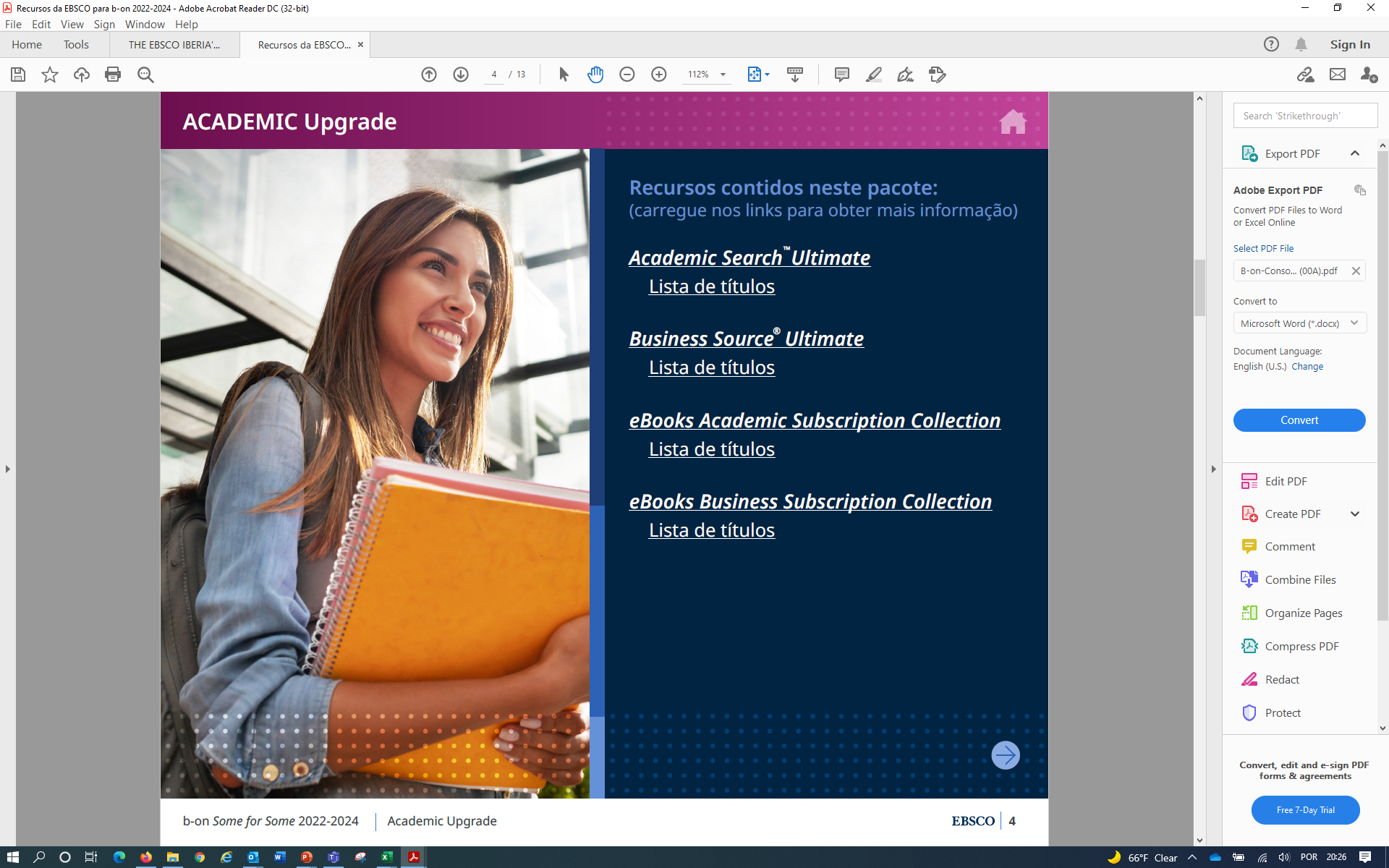 Ahead of Print

Maior cobertura global

              Novas revistas em texto completo revisadas pelos pares

                 ebooks

As revistas mais usadas nos índices por assunto

Open Access de qualidade

As top no ranking de fator de impacto
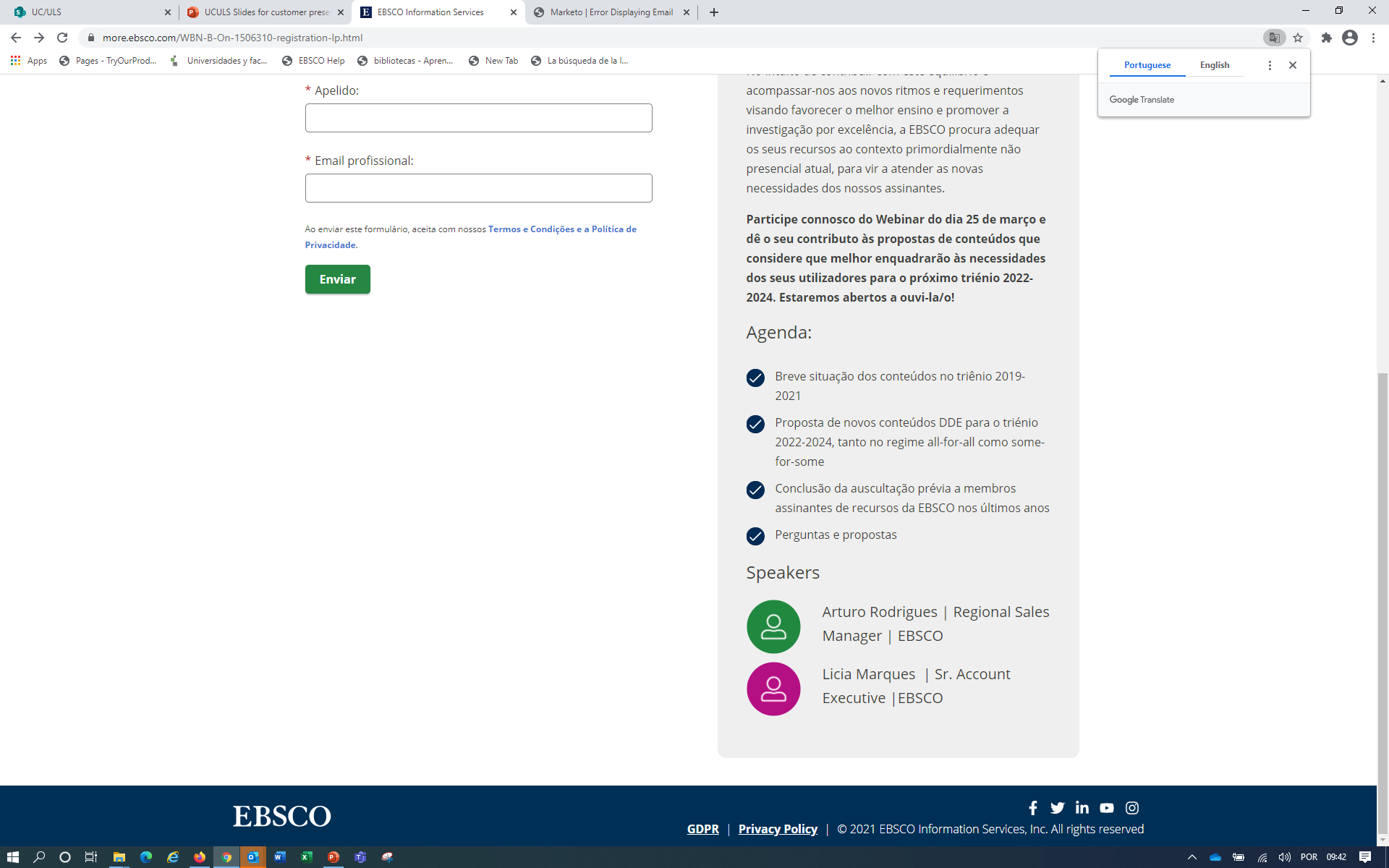 Promover o conhecimento e a sociedade com novos conteúdos some for some EBSCO 2022 - 2024
HEALTH (9 recursos)
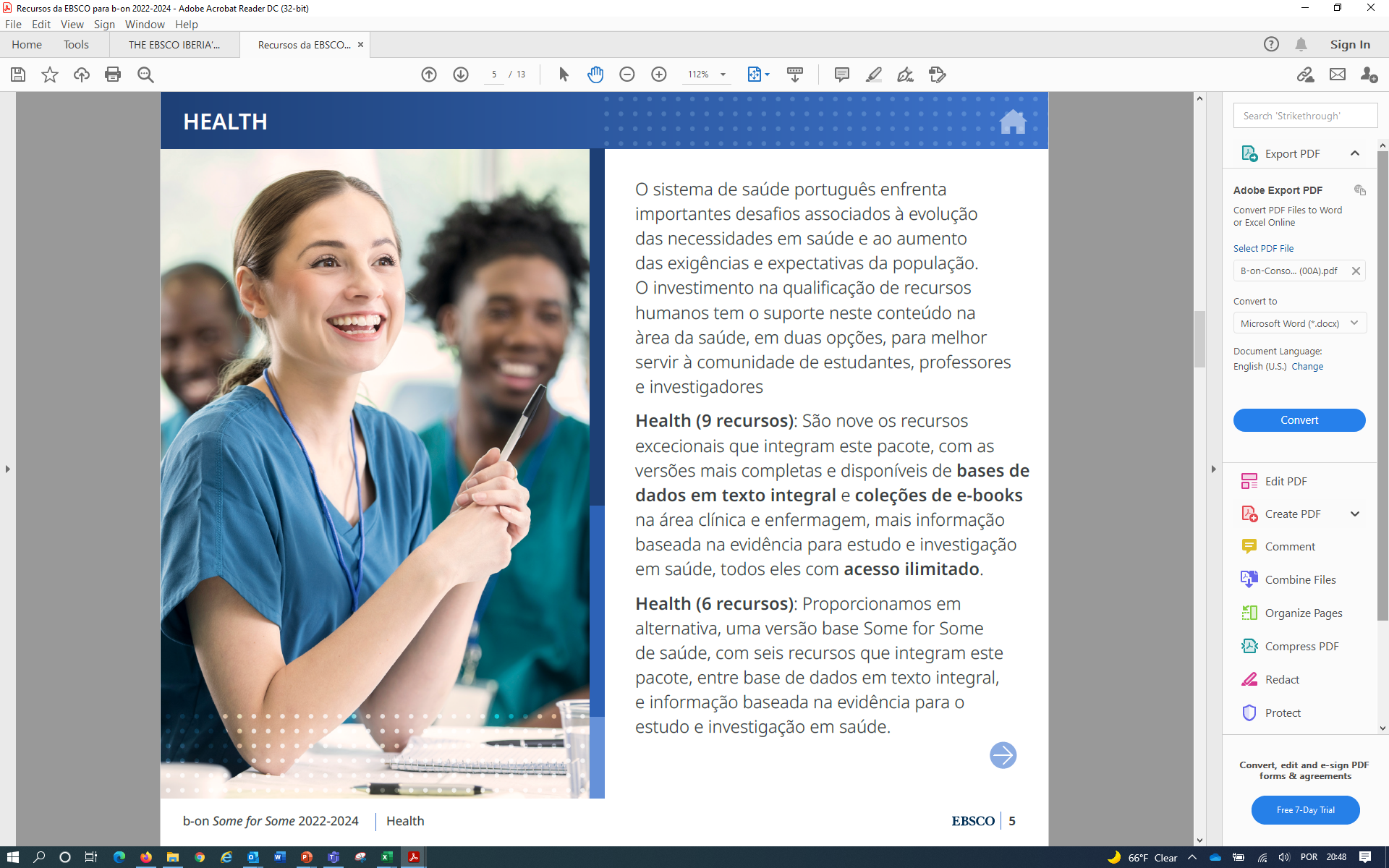 Ahead of Print

Maior cobertura global

              Novas revistas em texto completo revisadas pelos pares

                 ebooks

As revistas mais usadas nos índices por assunto

Open Access

As top no ranking de fator de impacto
CINAHL Complete

Medline Complete

SportDiscus wFT

Nursing Reference Center Plus

Dentistry & Oral Science Source

Ebook Nursing Collection

Ebook Clinical Collection

MedicLatina

Psychology & Behavioral Science Collection
HEALTH (6 recursos)
CINAHL Plus with Full Text

Medline with Full Text

SportDiscus wFT

Nursing Reference Center 

MedicLatina

Psychology & Behavioral Science Collection
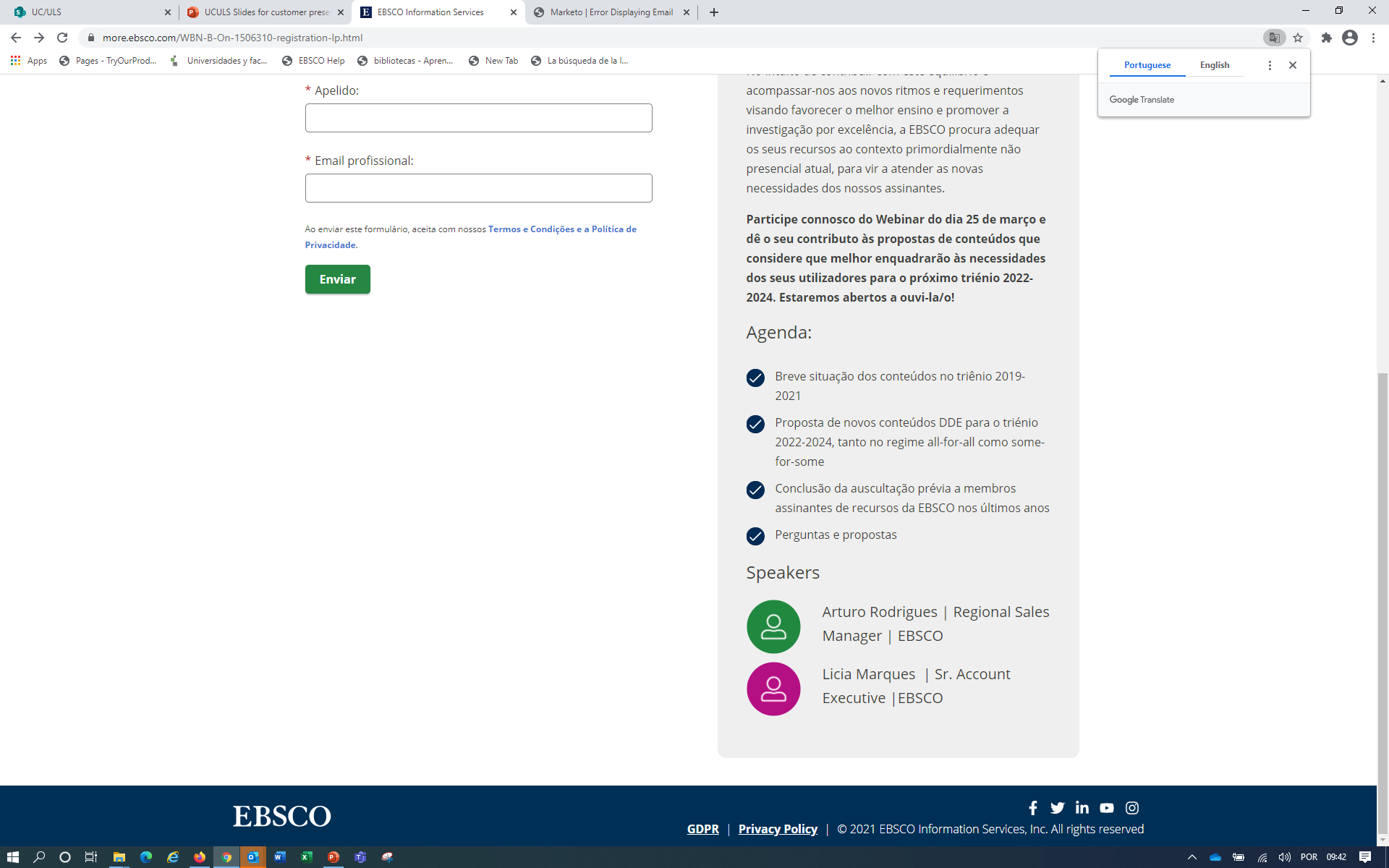 Promover o conhecimento e a sociedade com novos conteúdos some for some EBSCO 2022 - 2024
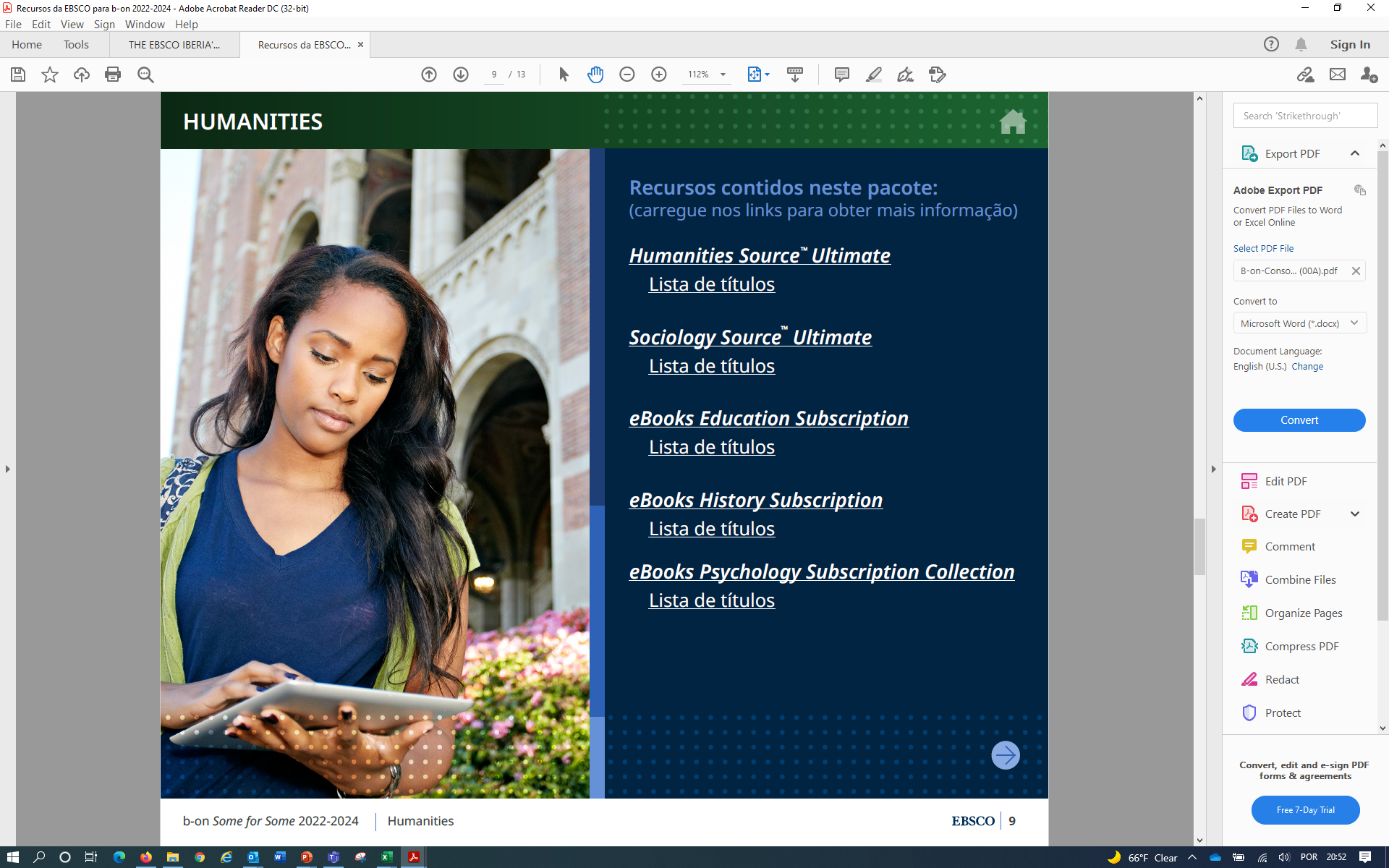 Humanities Source Ultimate

Sociology Source Ultimate

Ebook Education Subscription Collection

Ebook History Subscription Collection

Ebook Psychology Subscription Collection
Ahead of Print

Maior cobertura global

              Novas revistas em texto completo revisadas pelos pares

                 ebooks

As revistas mais usadas nos índices por assunto

Open Access de qualidade

As top no ranking de fator de impacto
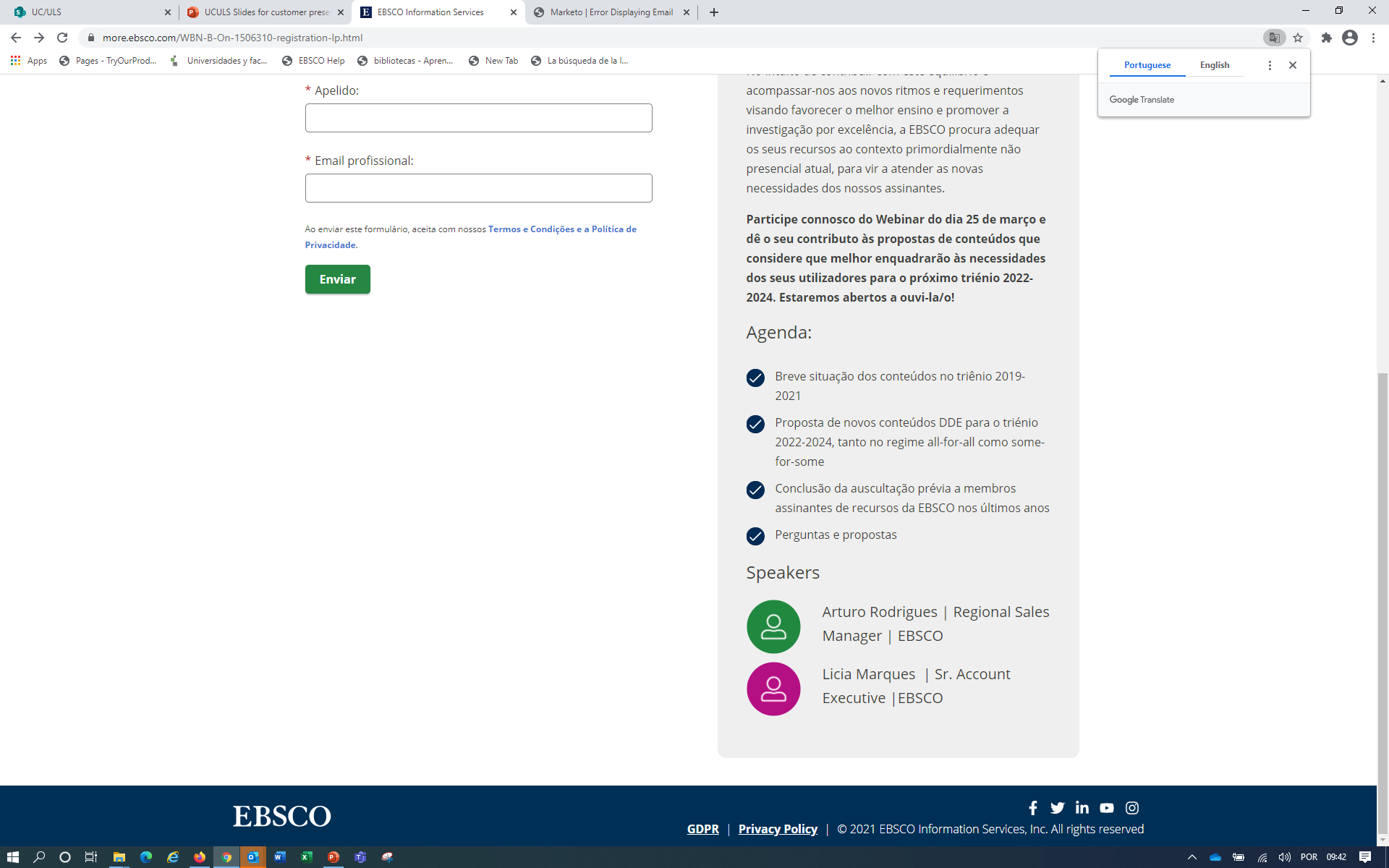 Promover o conhecimento e a sociedade com novos conteúdos some for some EBSCO 2022 - 2024
Applied Science & Technology Source Ultimate

Engineering Source

Energy & Power Source

Ebook Engineering Core Collection

Ebook IT Core Collection
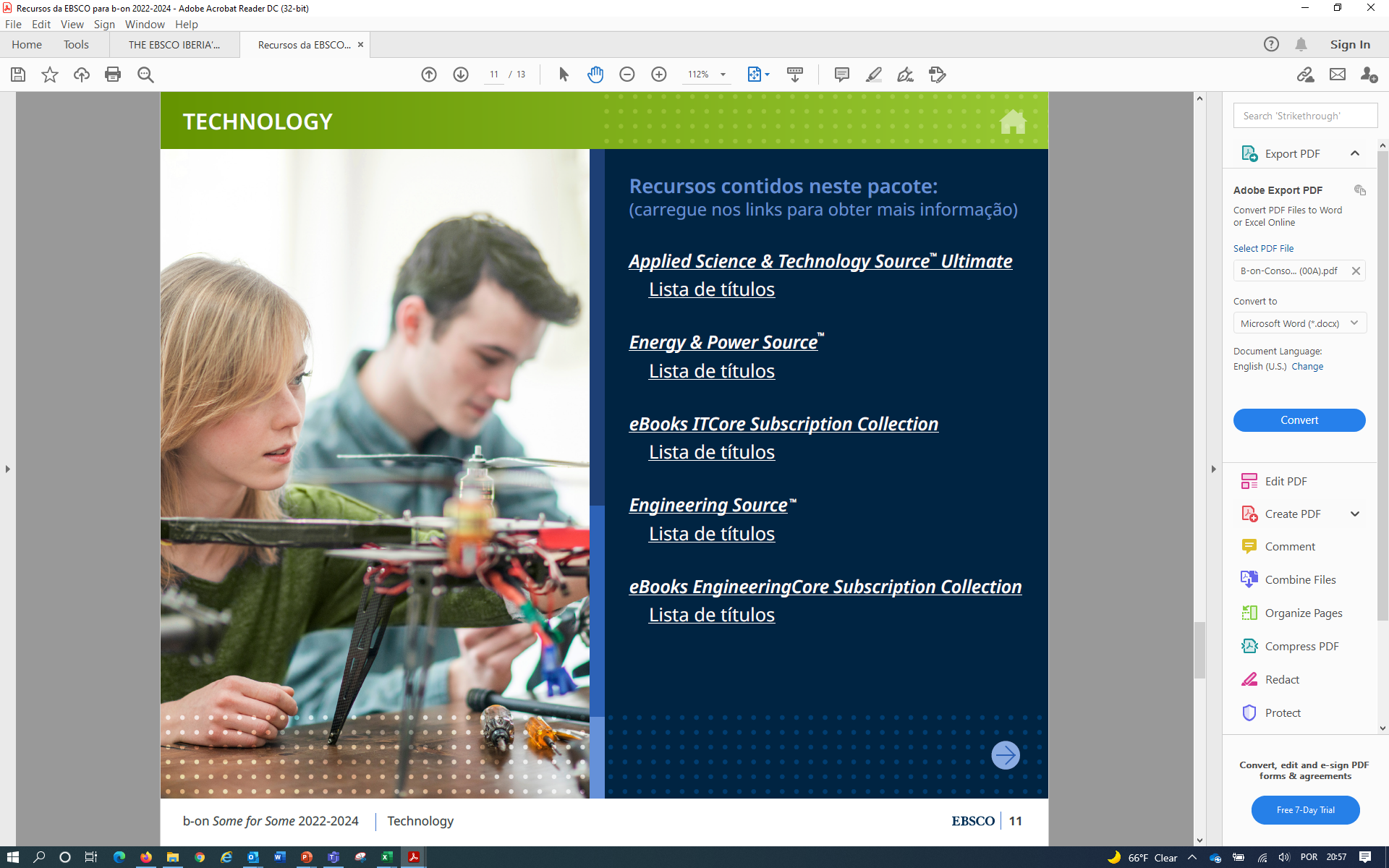 Ahead of Print

Maior cobertura global

              Novas revistas em texto completo revisadas pelos pares

                 ebooks

As revistas mais usadas nos índices por assunto

Open Access de qualidade

As top no ranking de fator de impacto
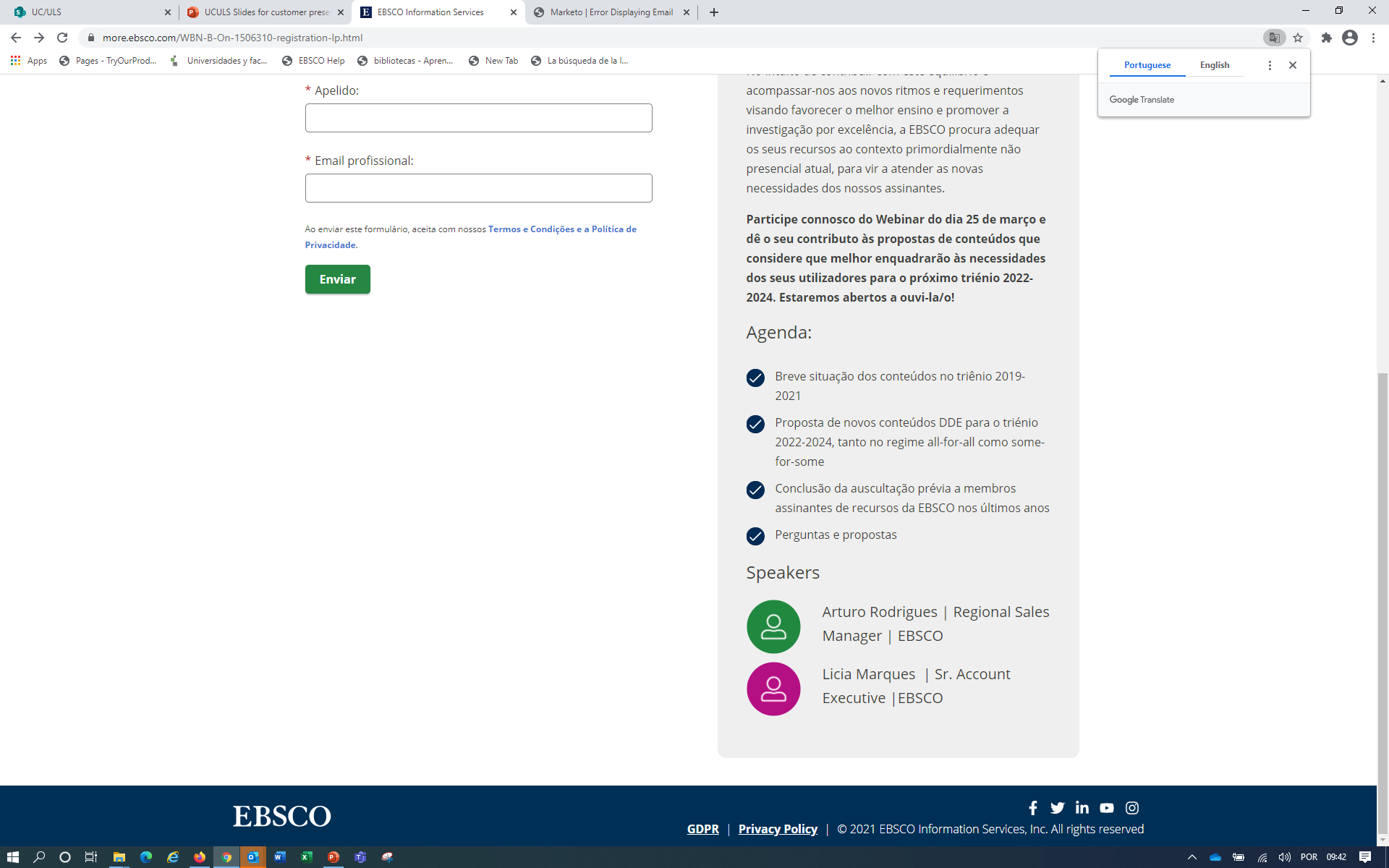 Promover o conhecimento e a sociedade com novos conteúdos some for some EBSCO 2022 - 2024
Novo interface EDS
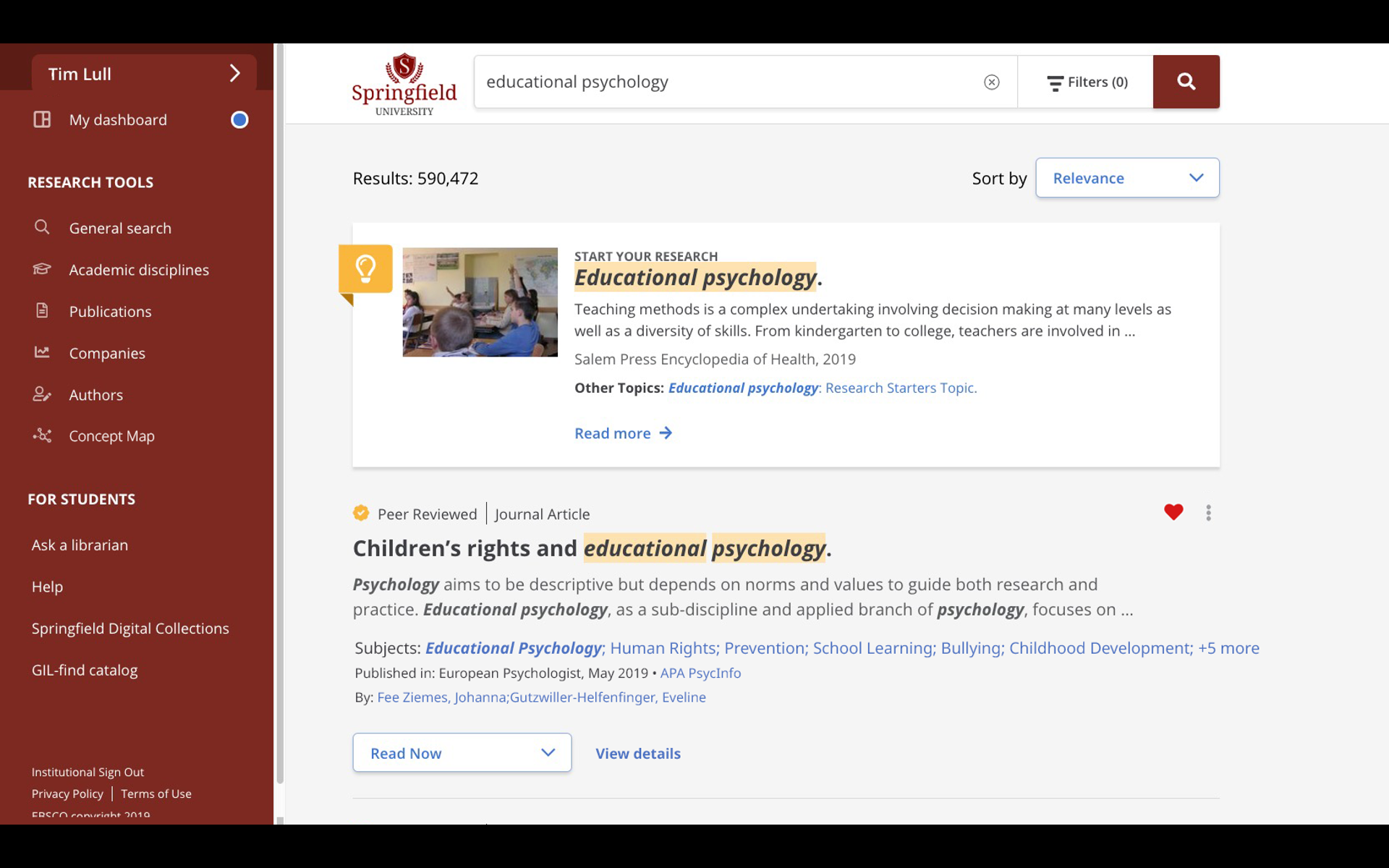 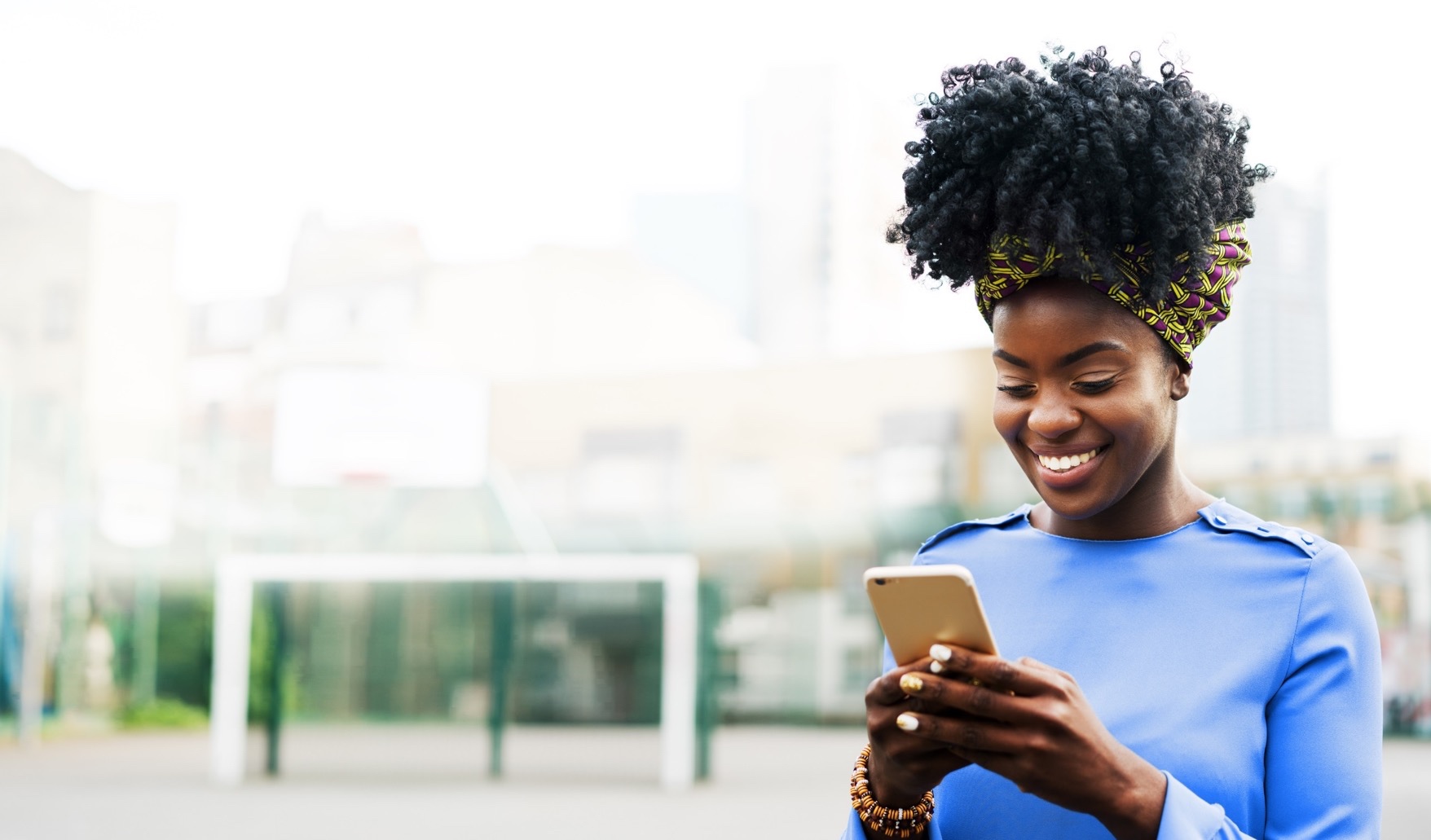 EBSCO Mobile
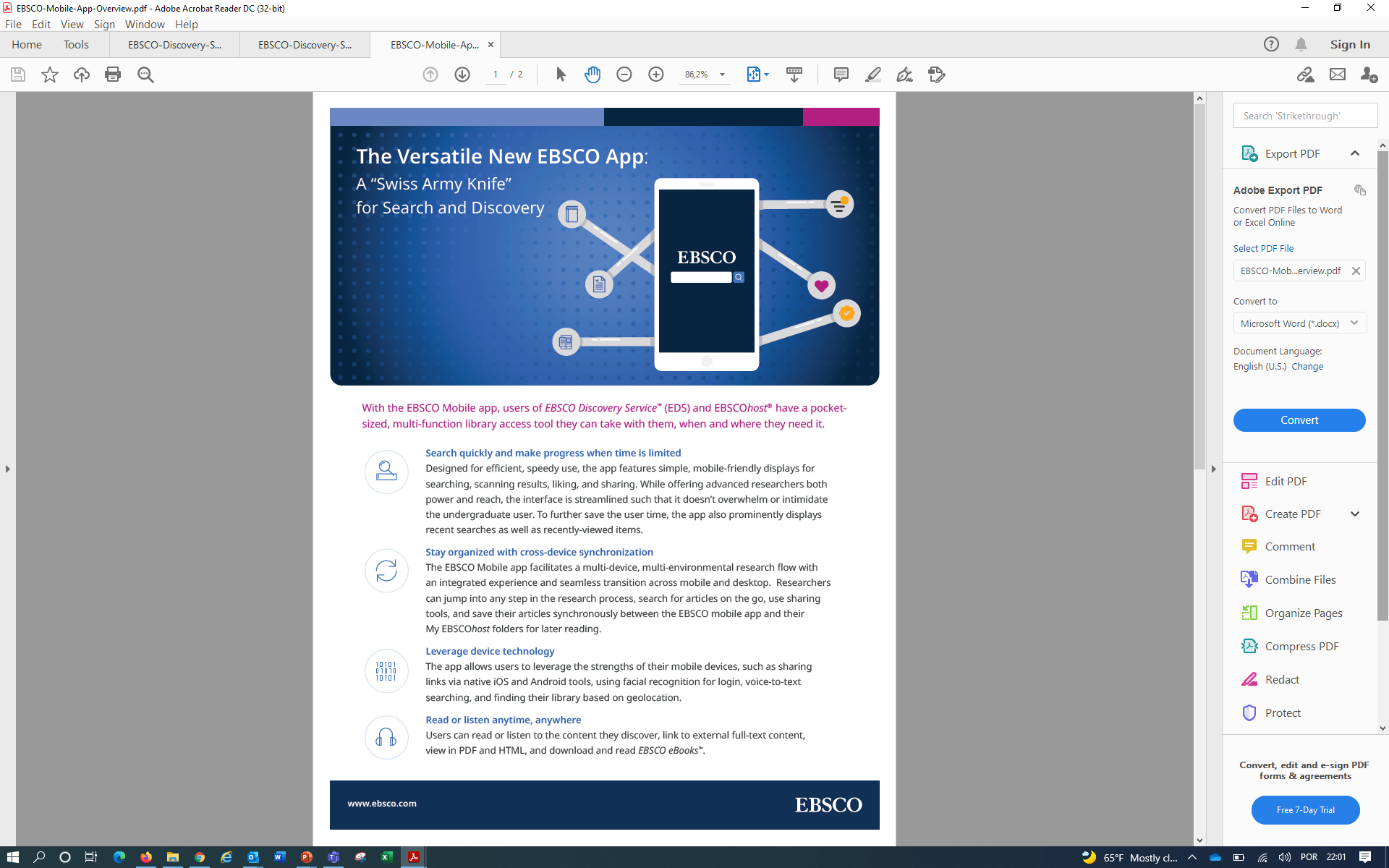 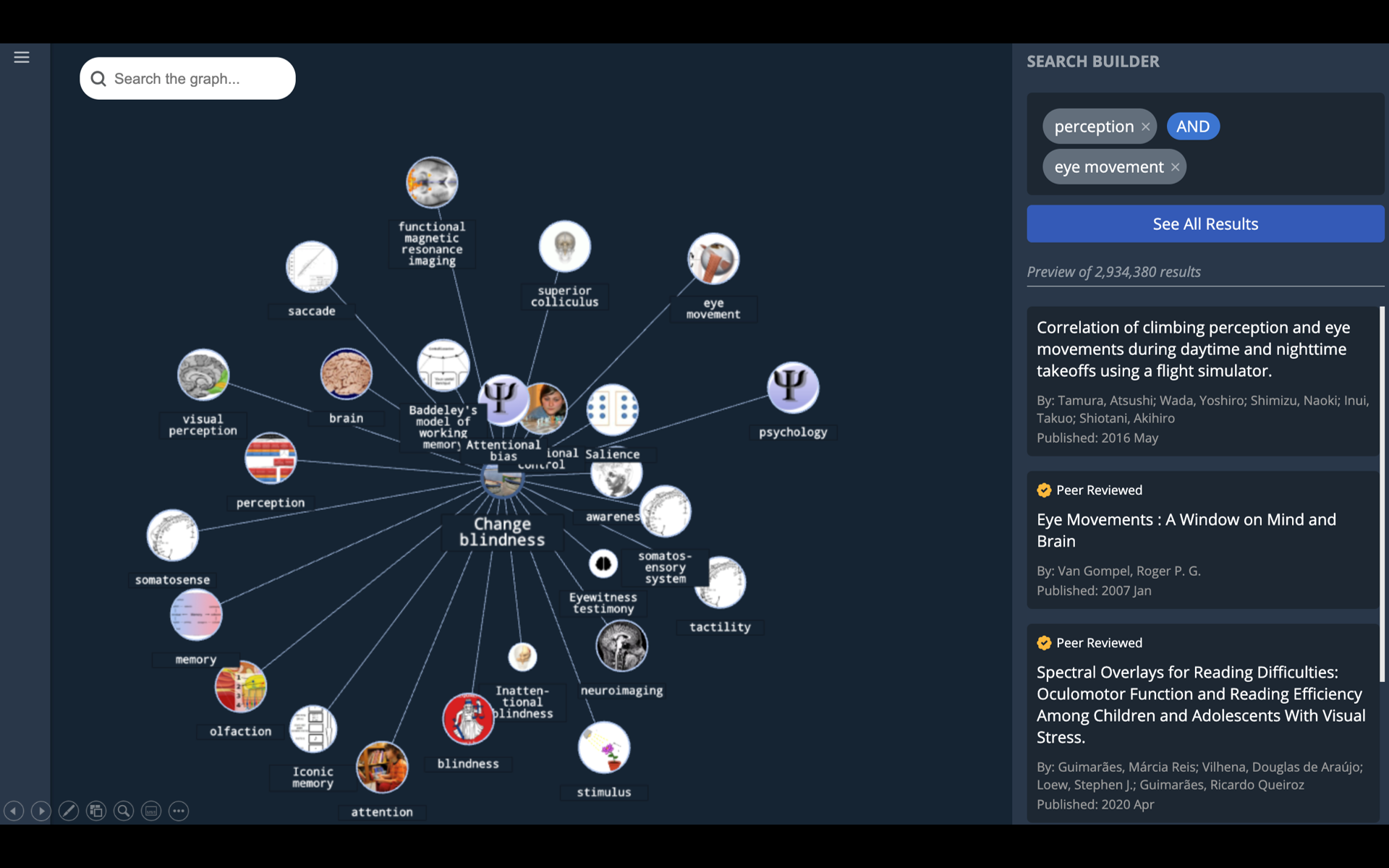 Mapa de Conceitos
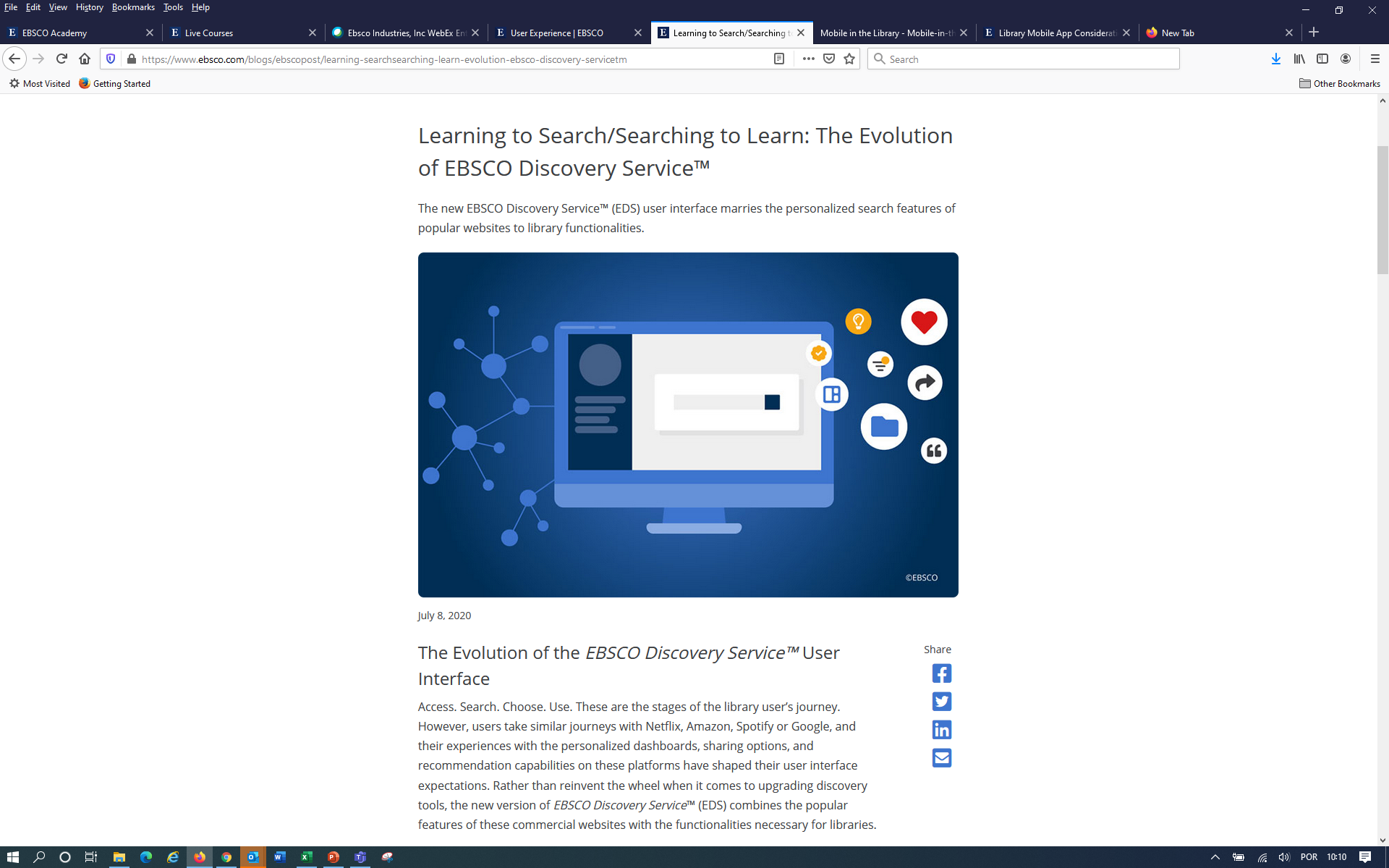 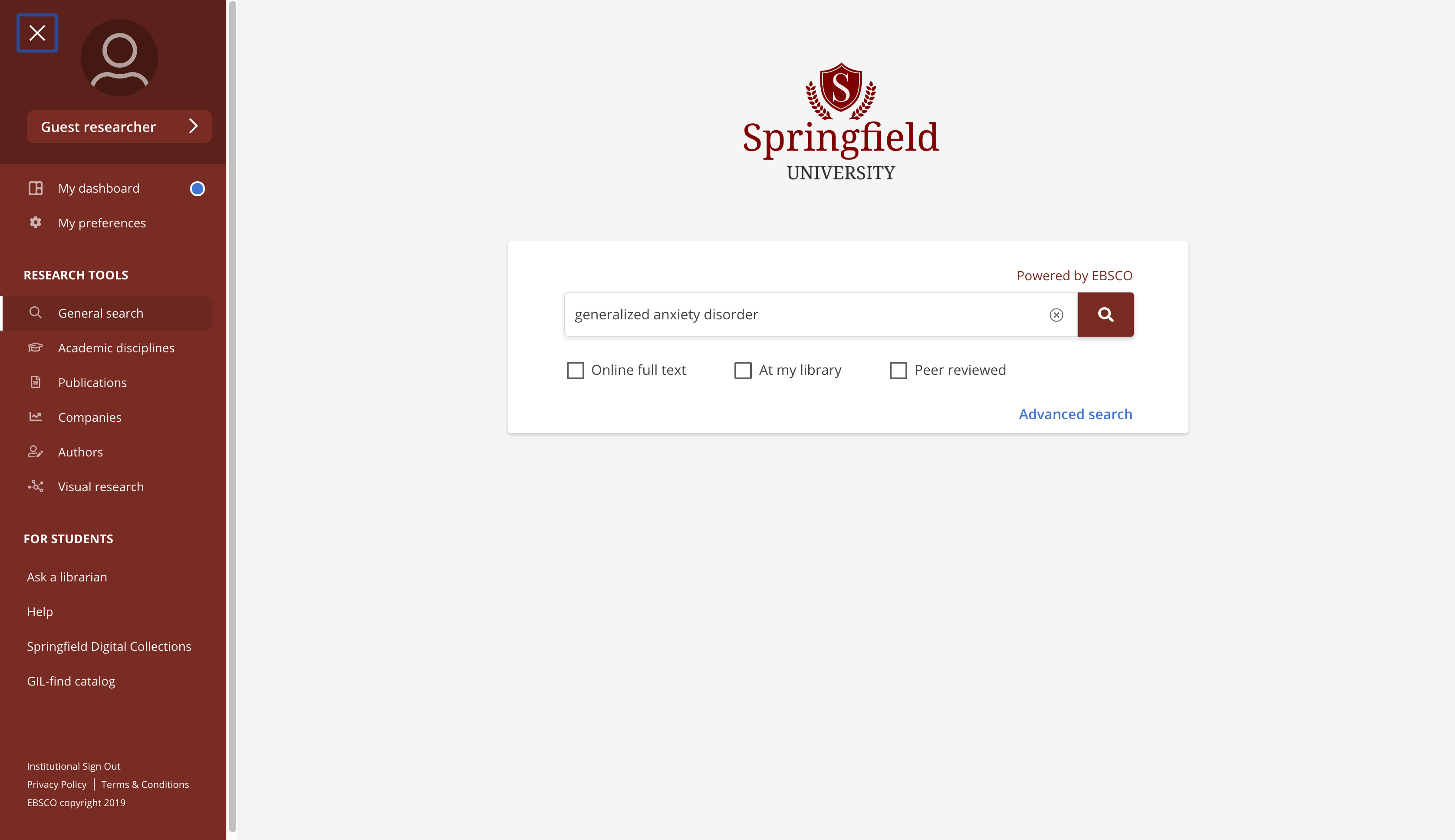 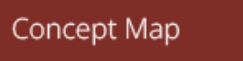 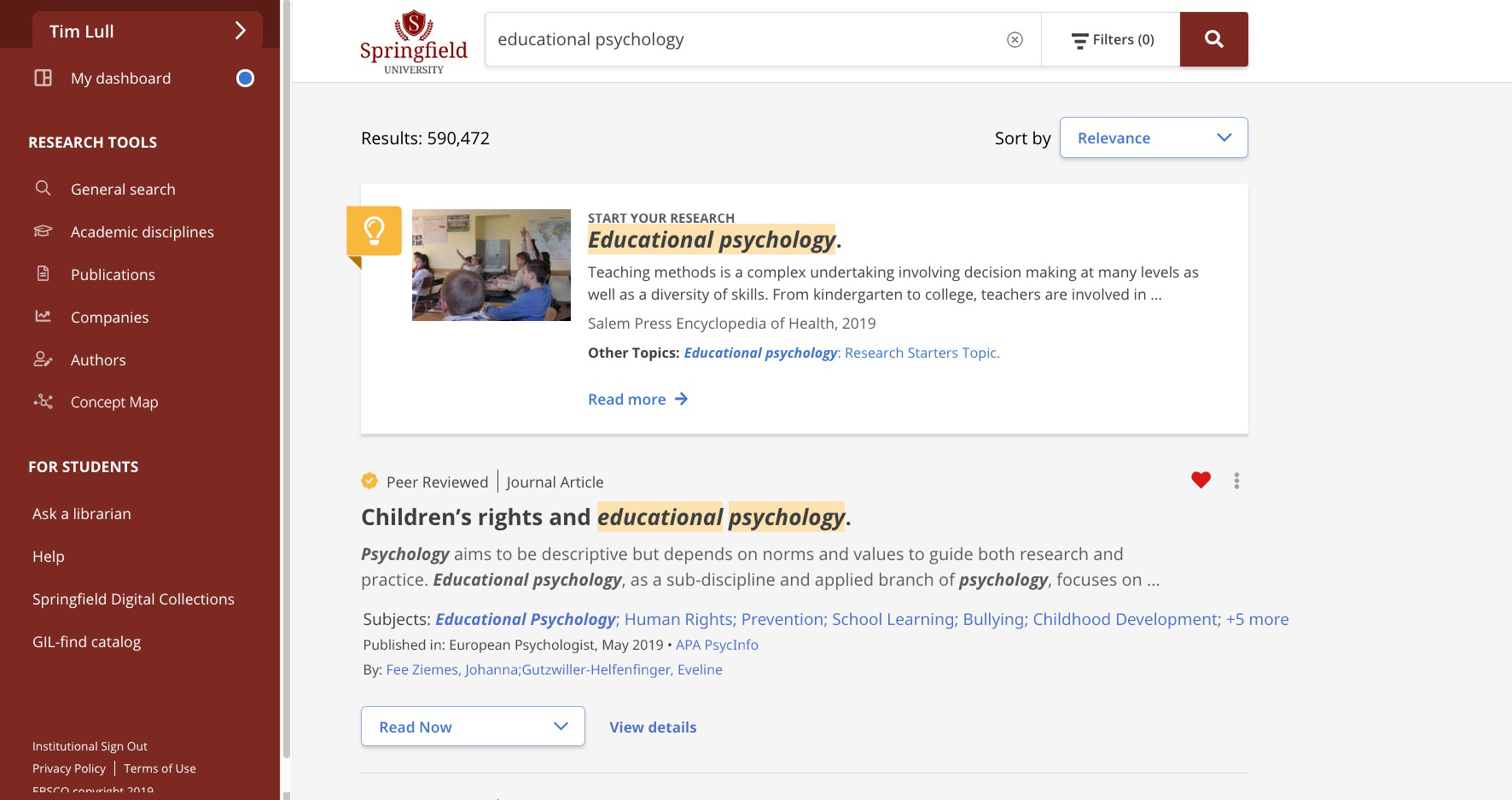 Research Starters
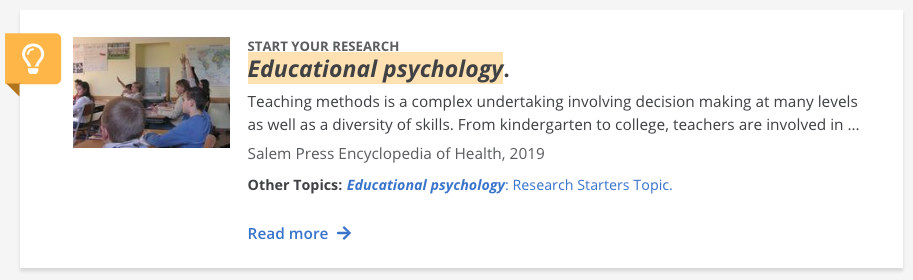 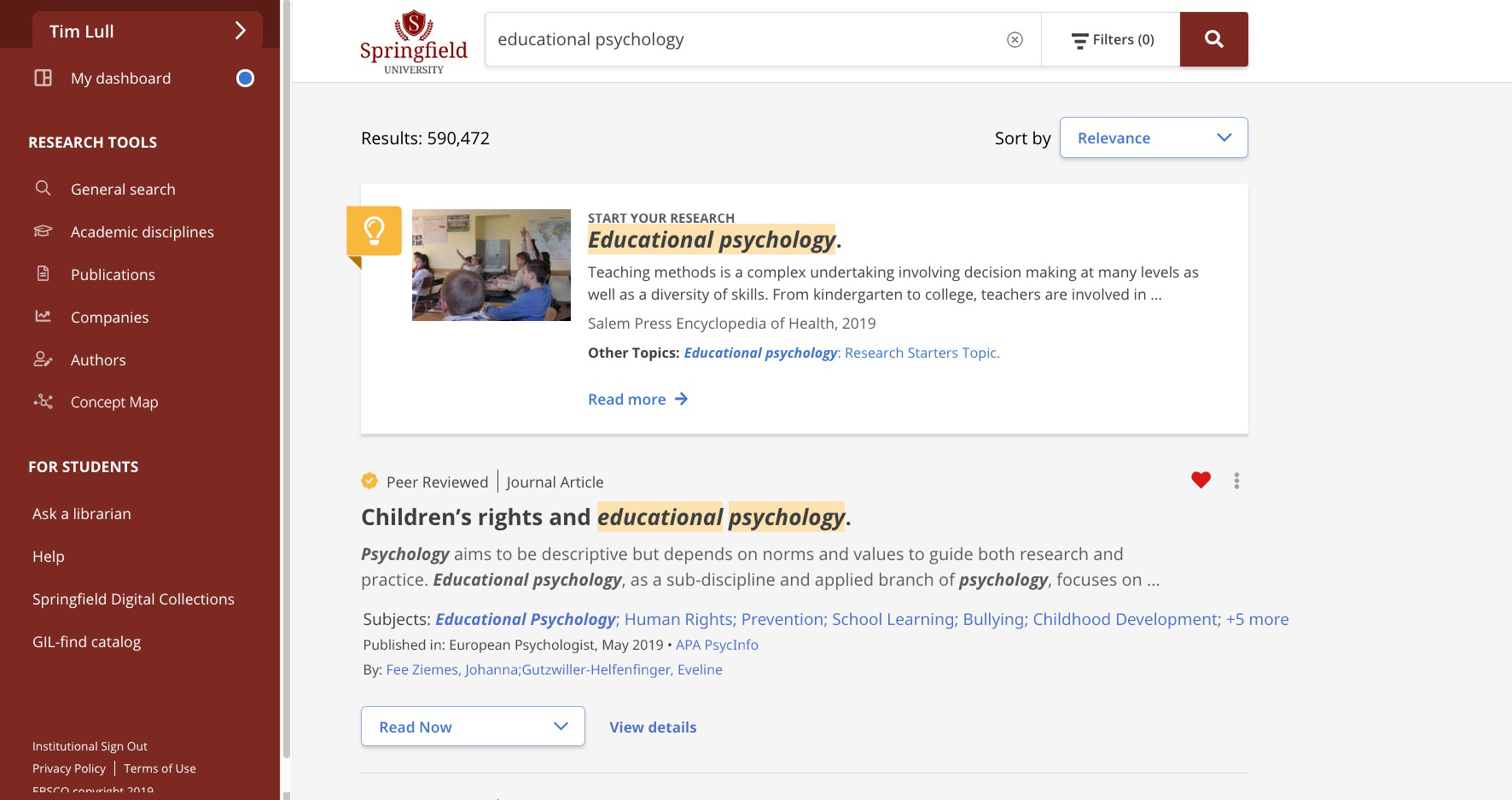 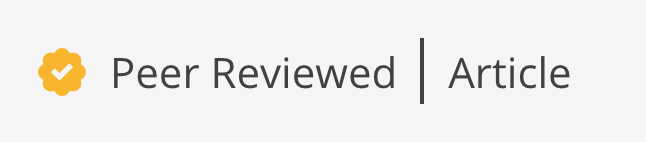 Indicador
Peer reviewed
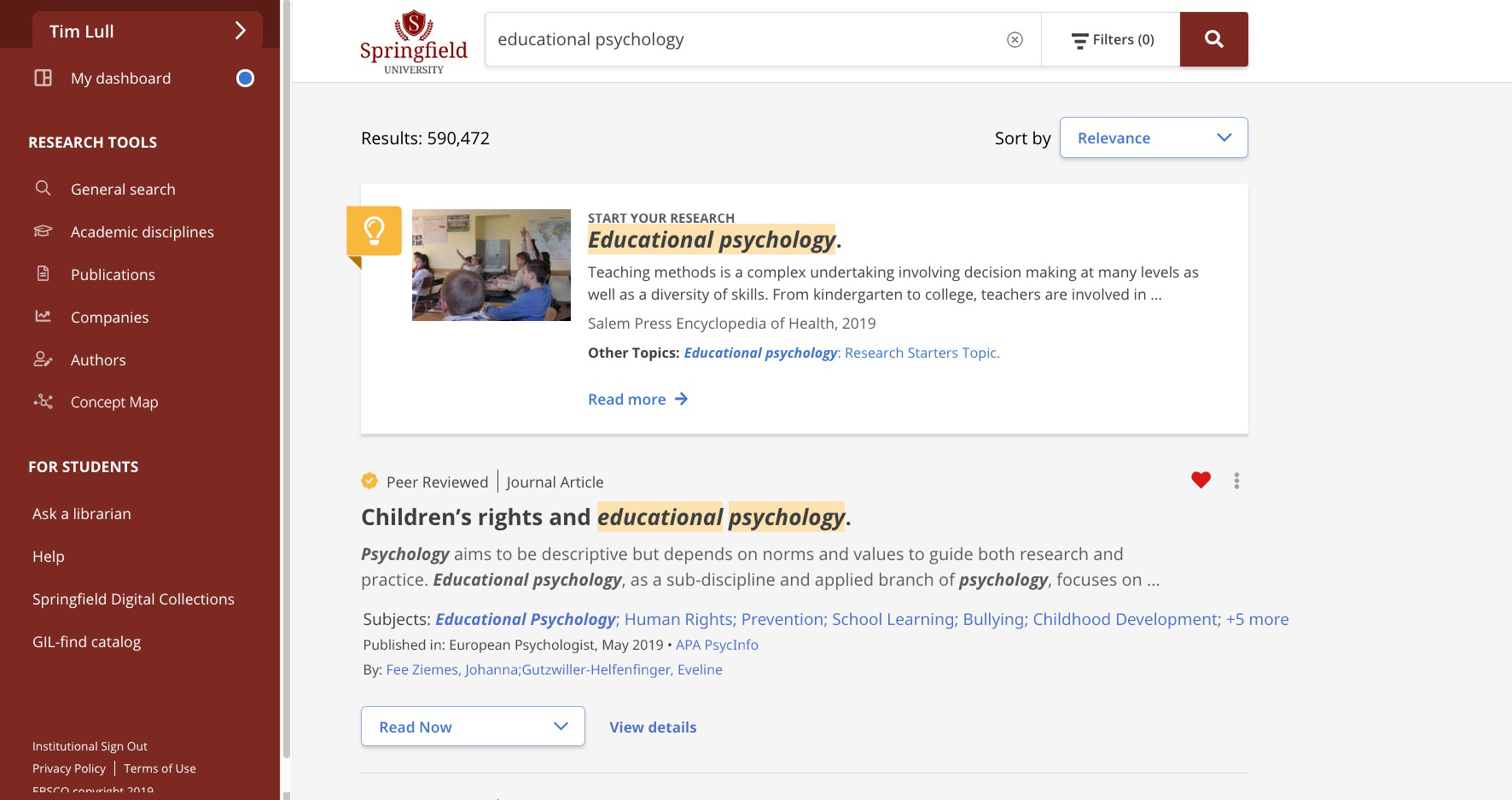 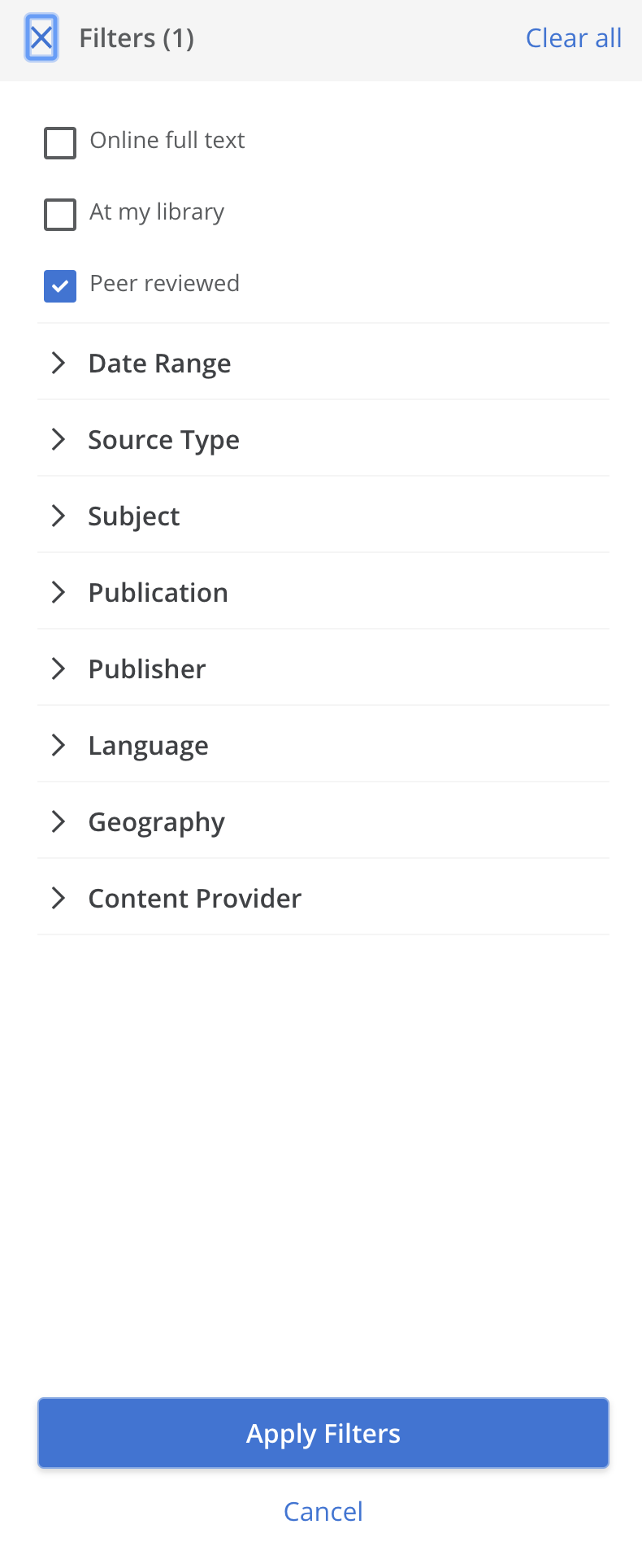 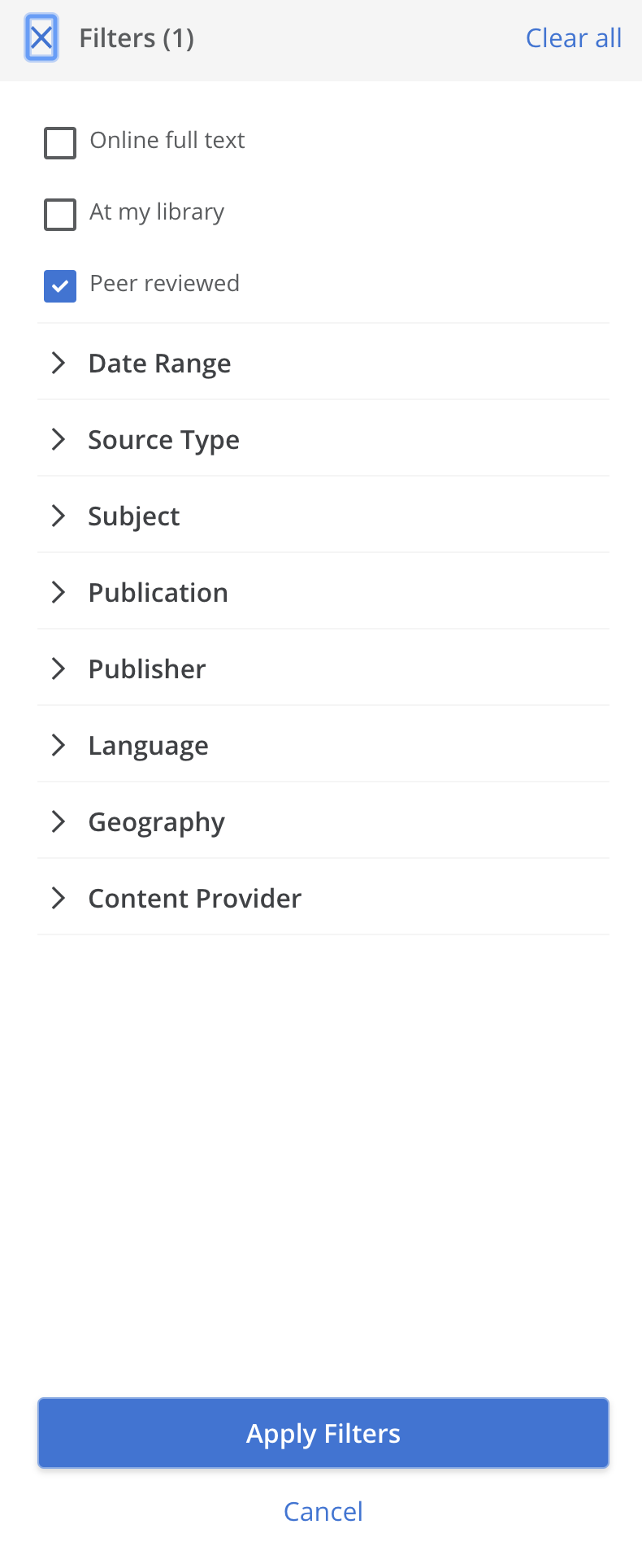 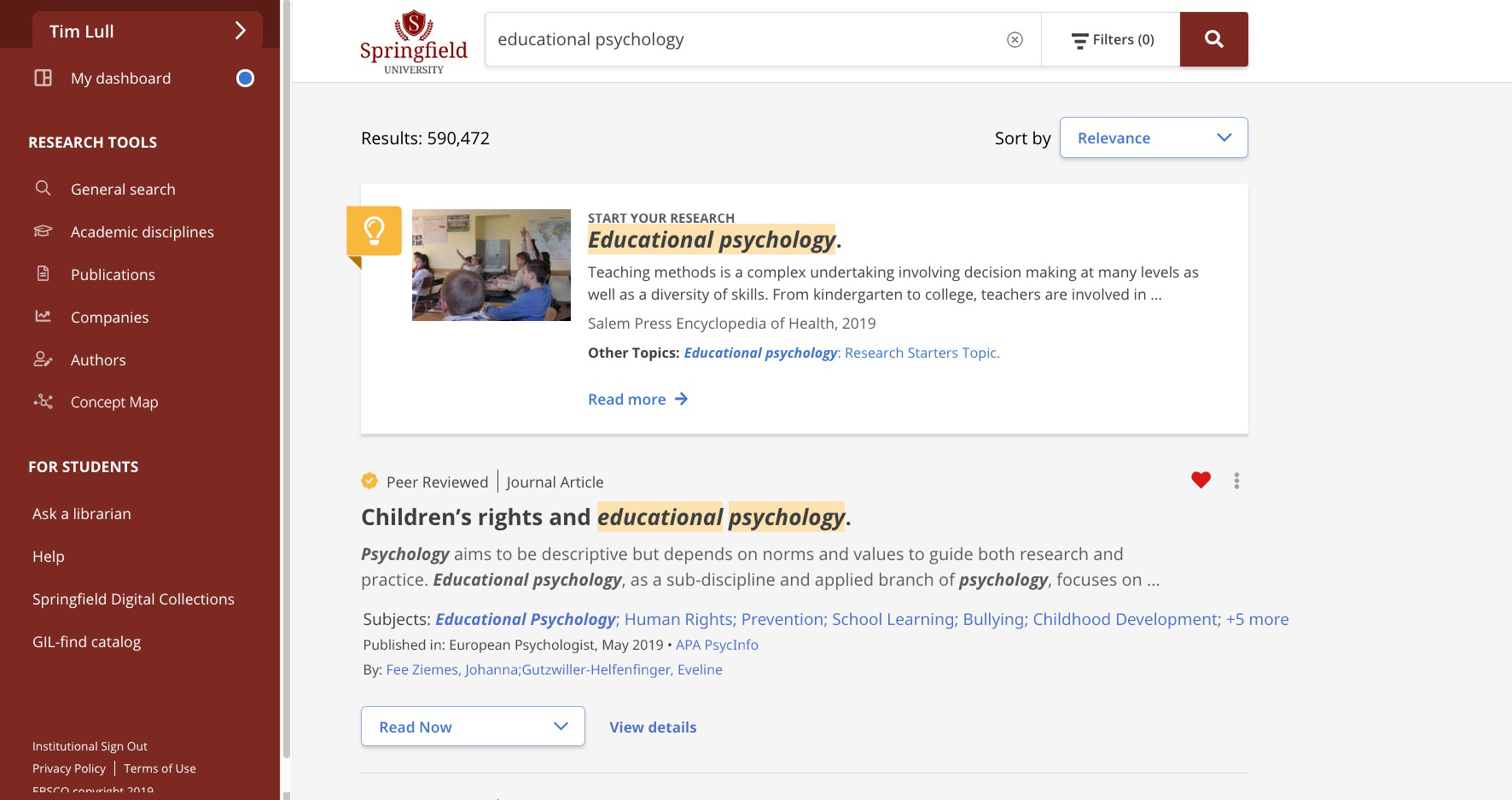 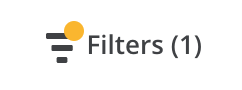 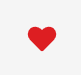 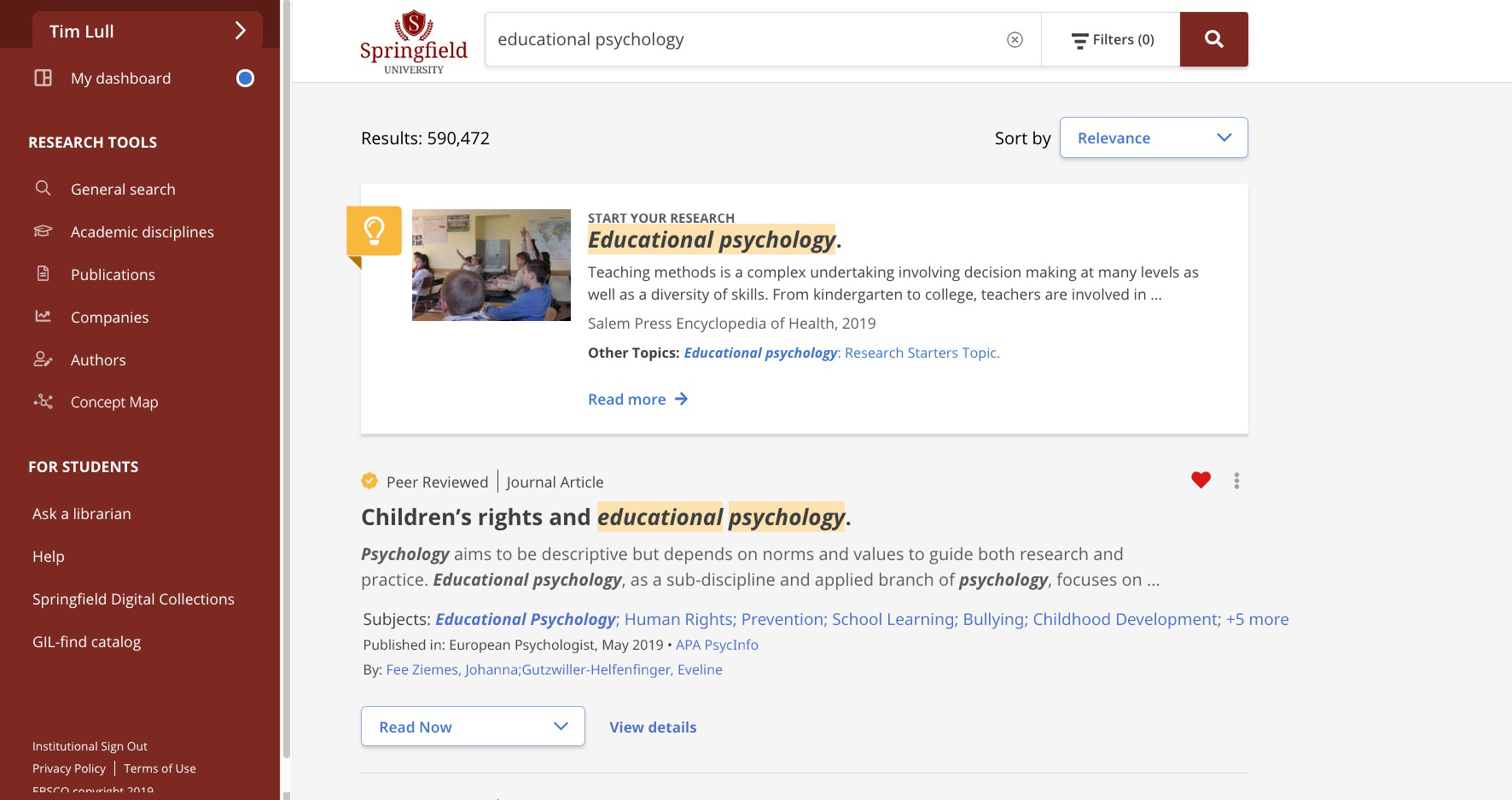 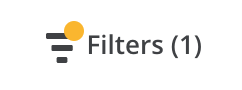 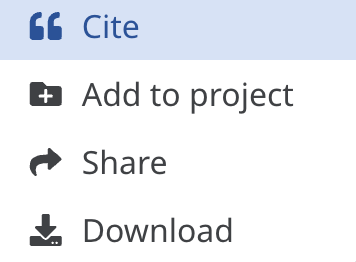 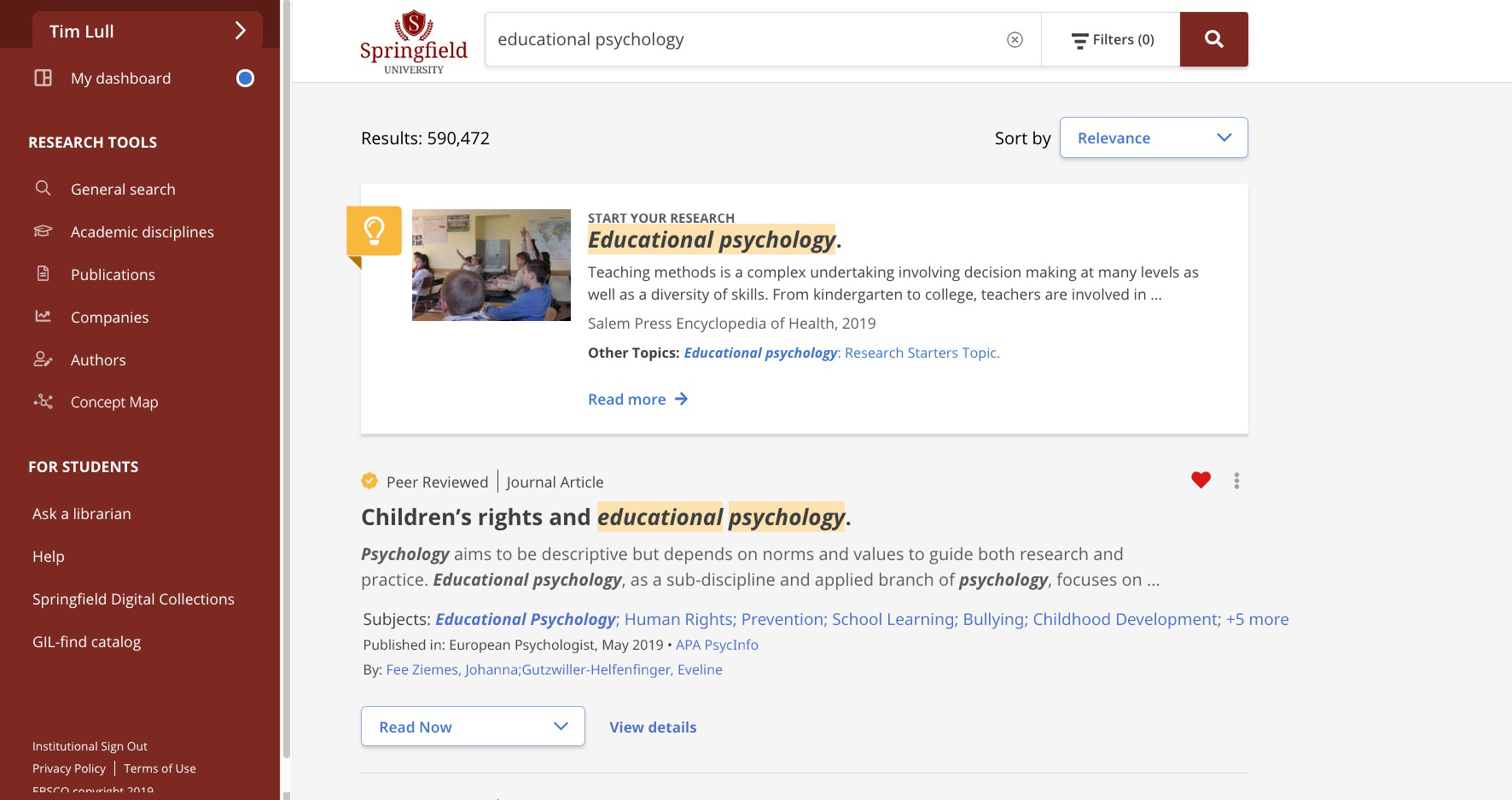 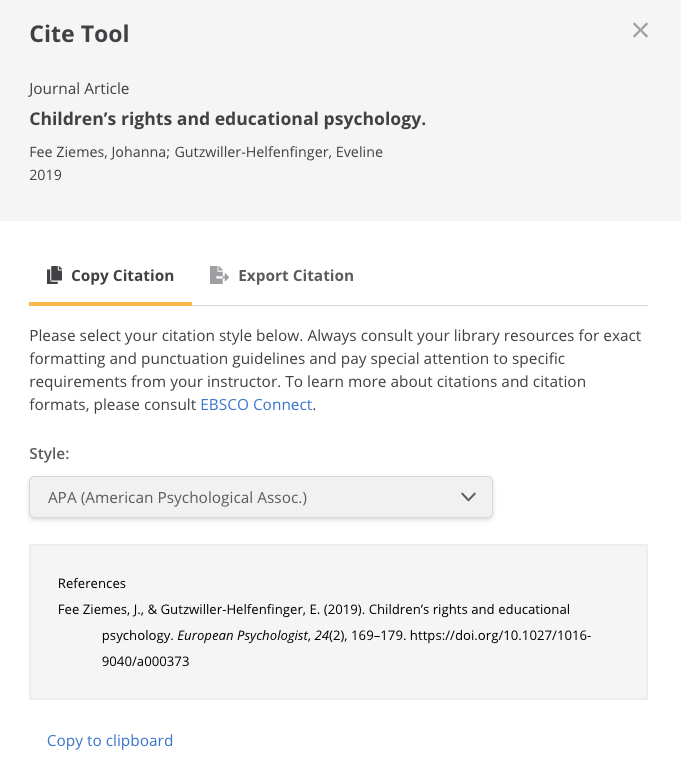 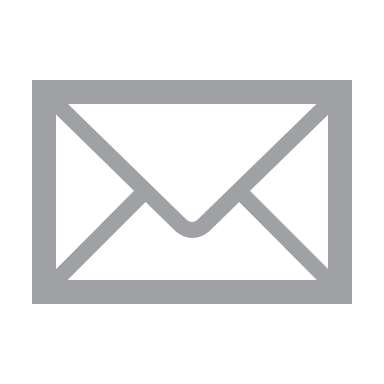 Email Citation
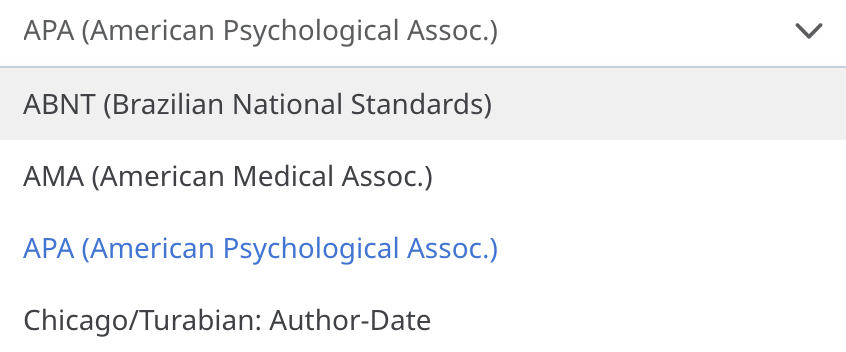 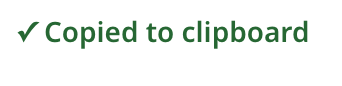 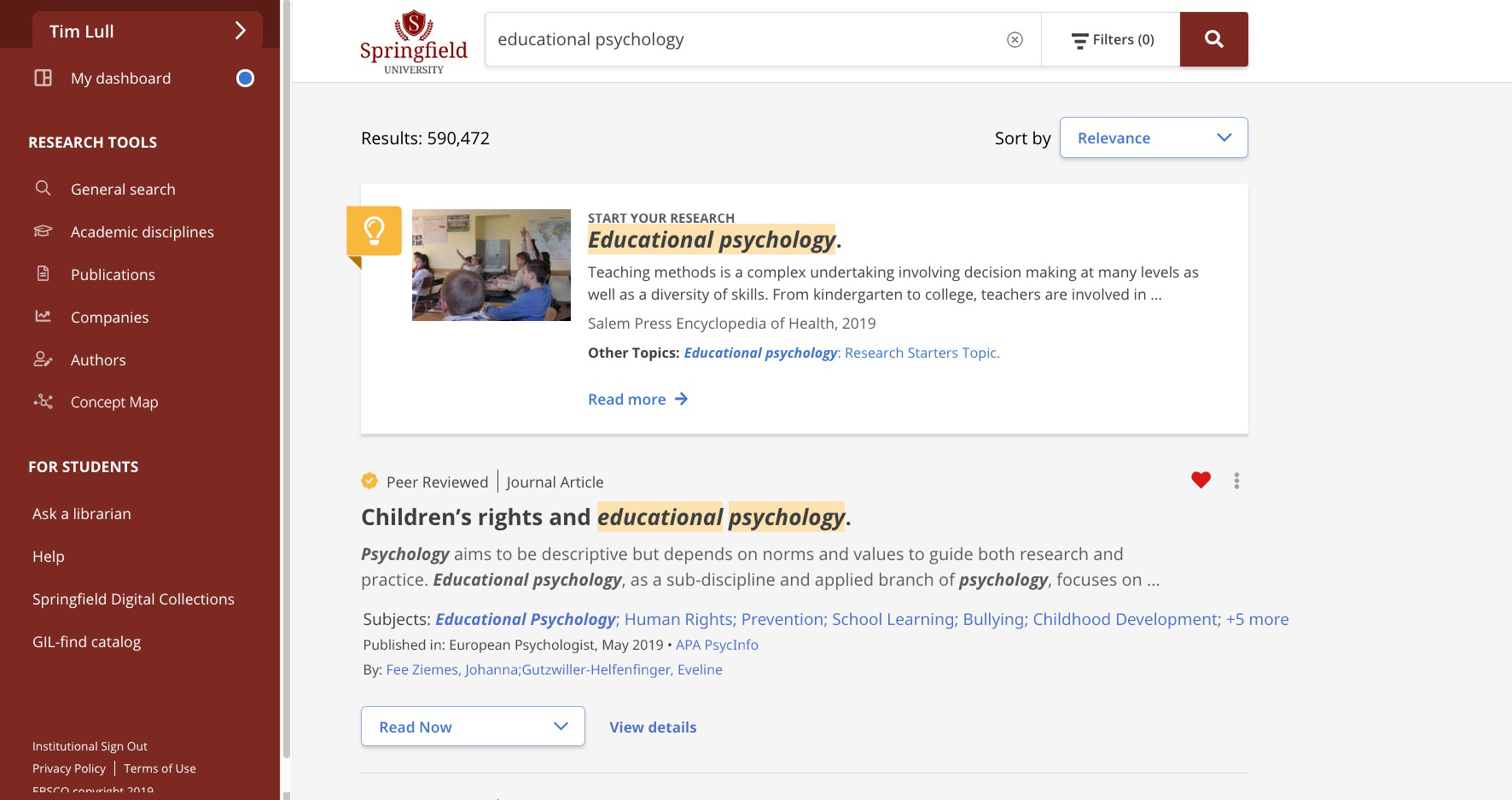 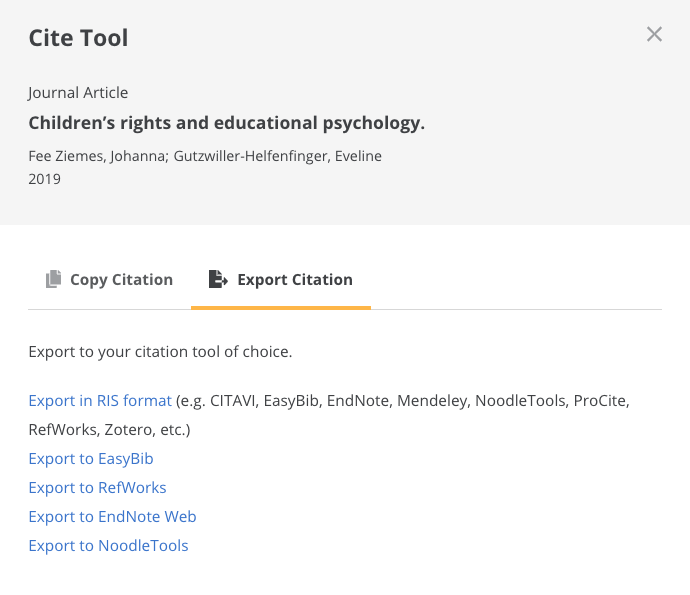 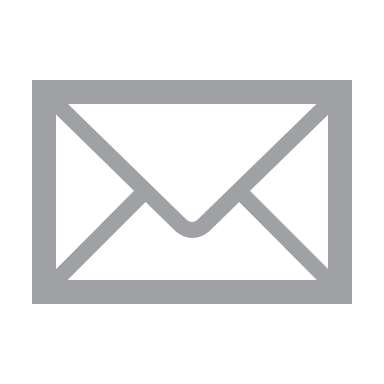 Email Citation
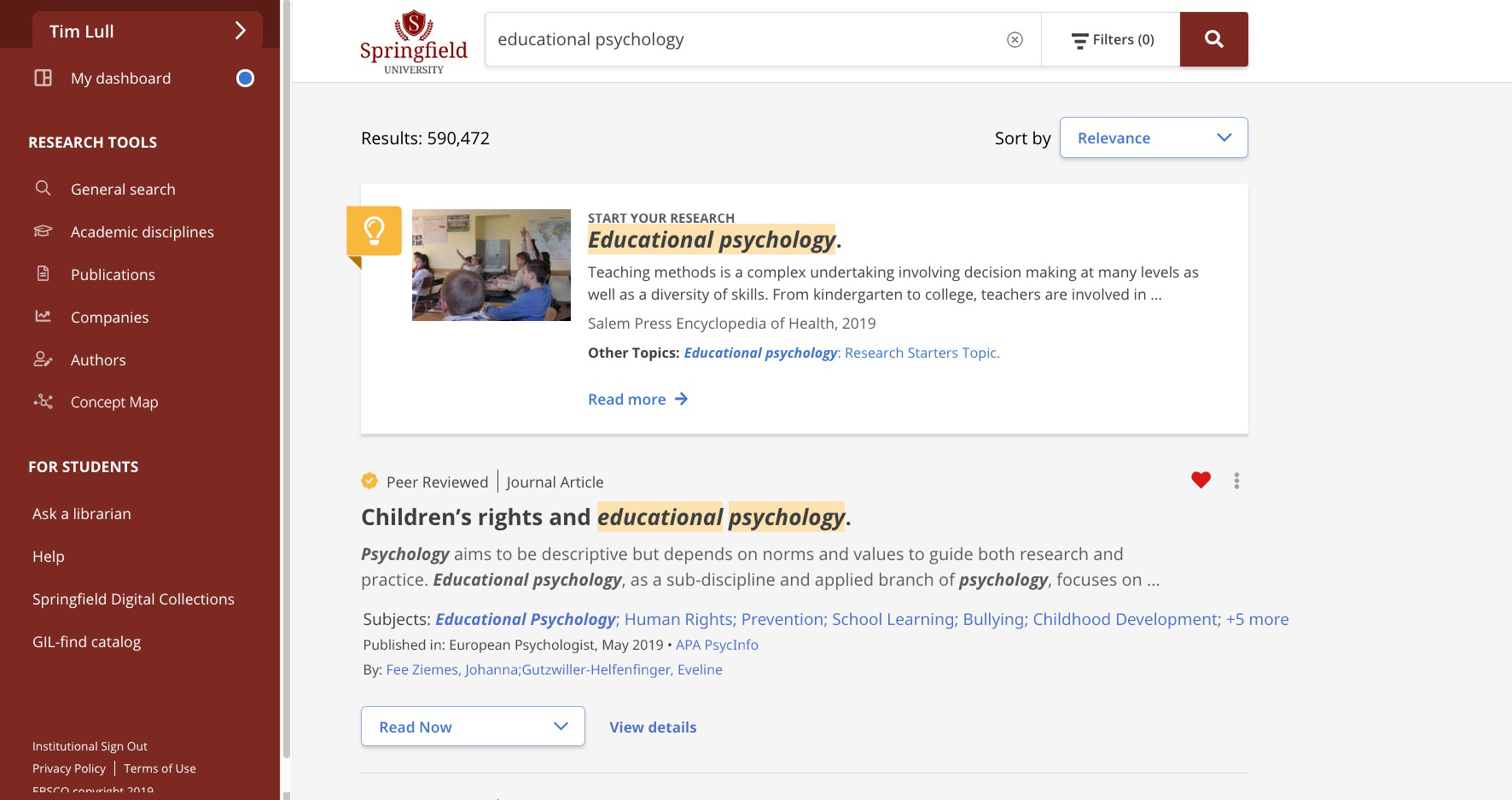 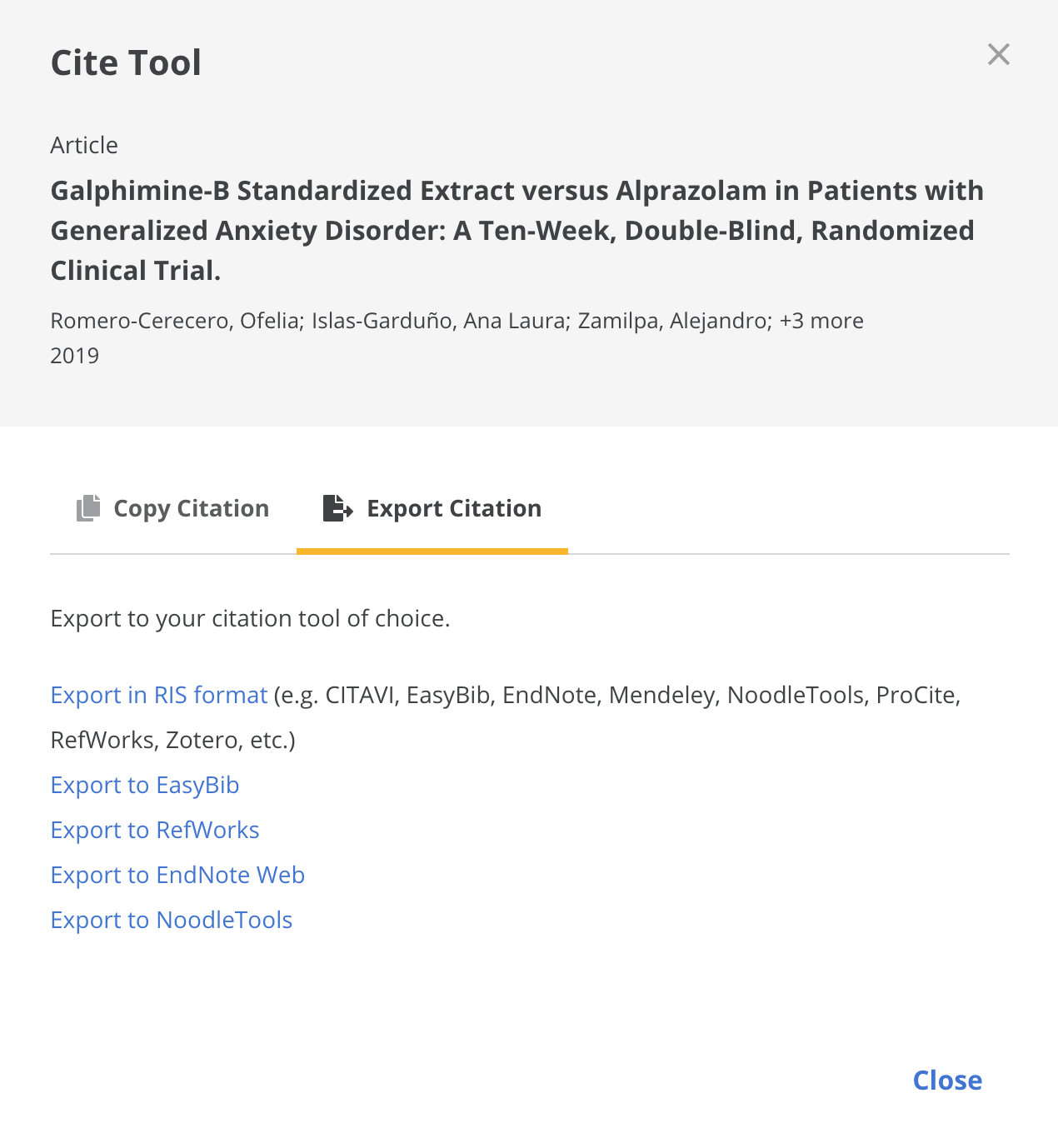 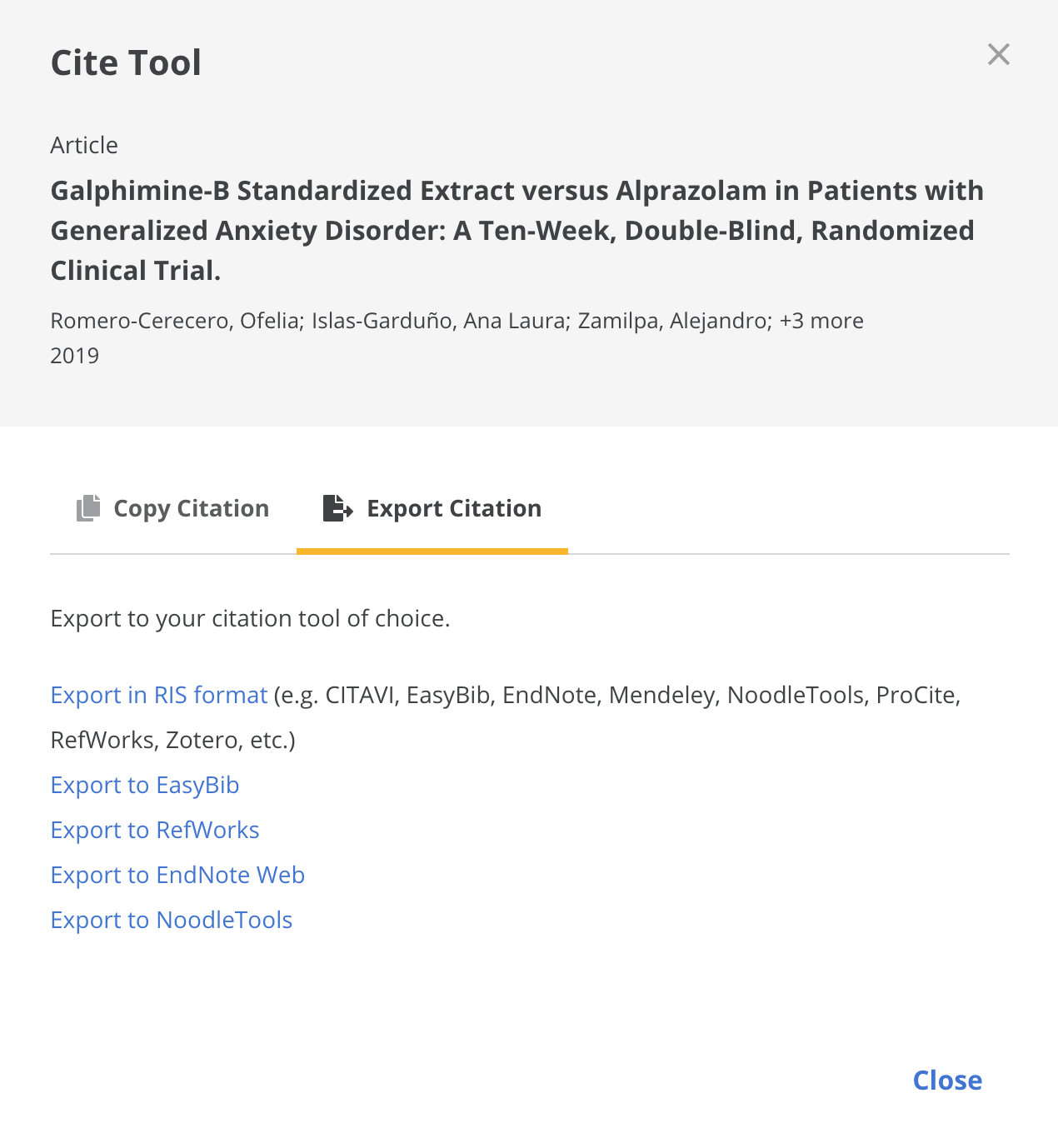 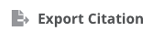 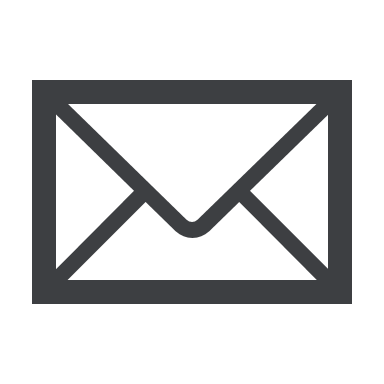 Email Citation
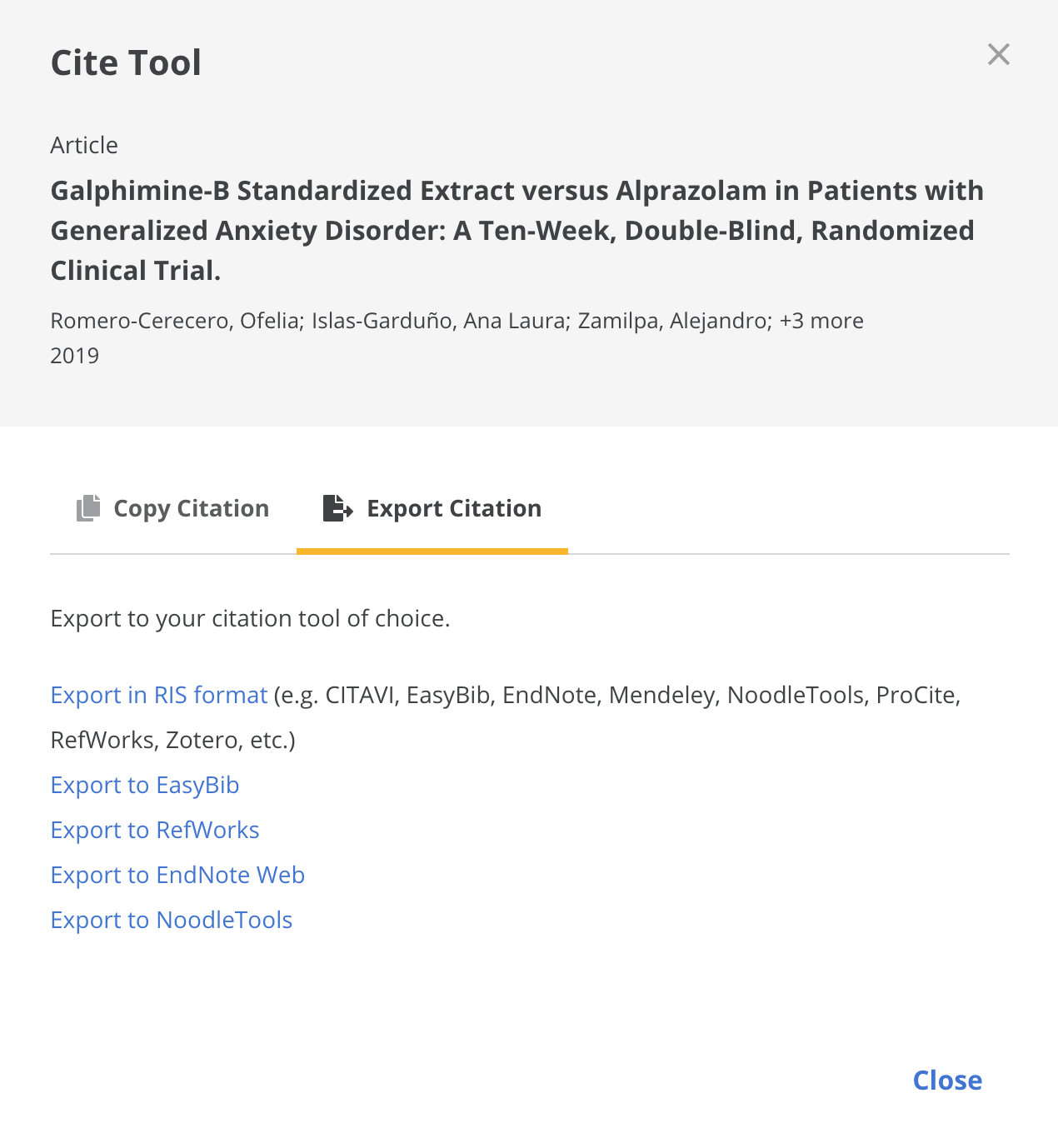 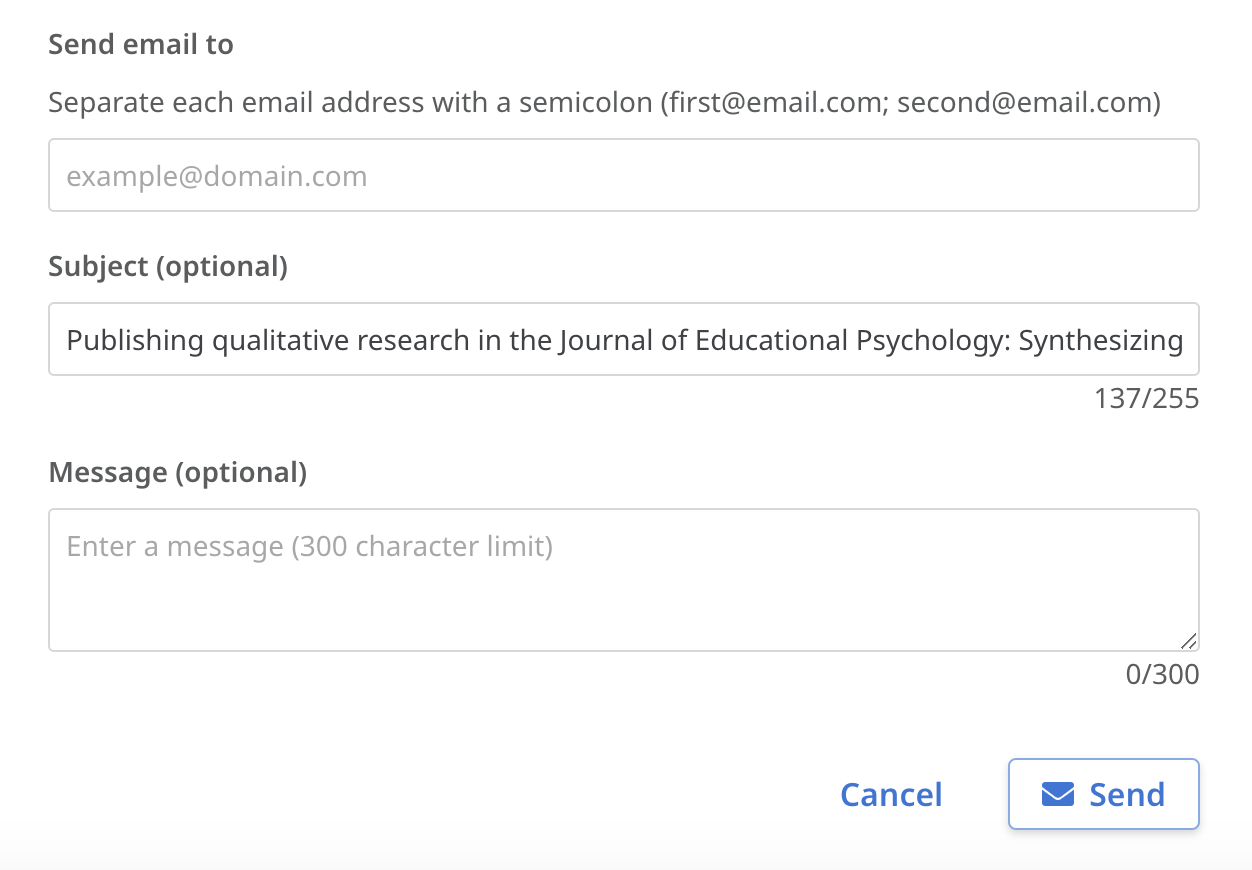 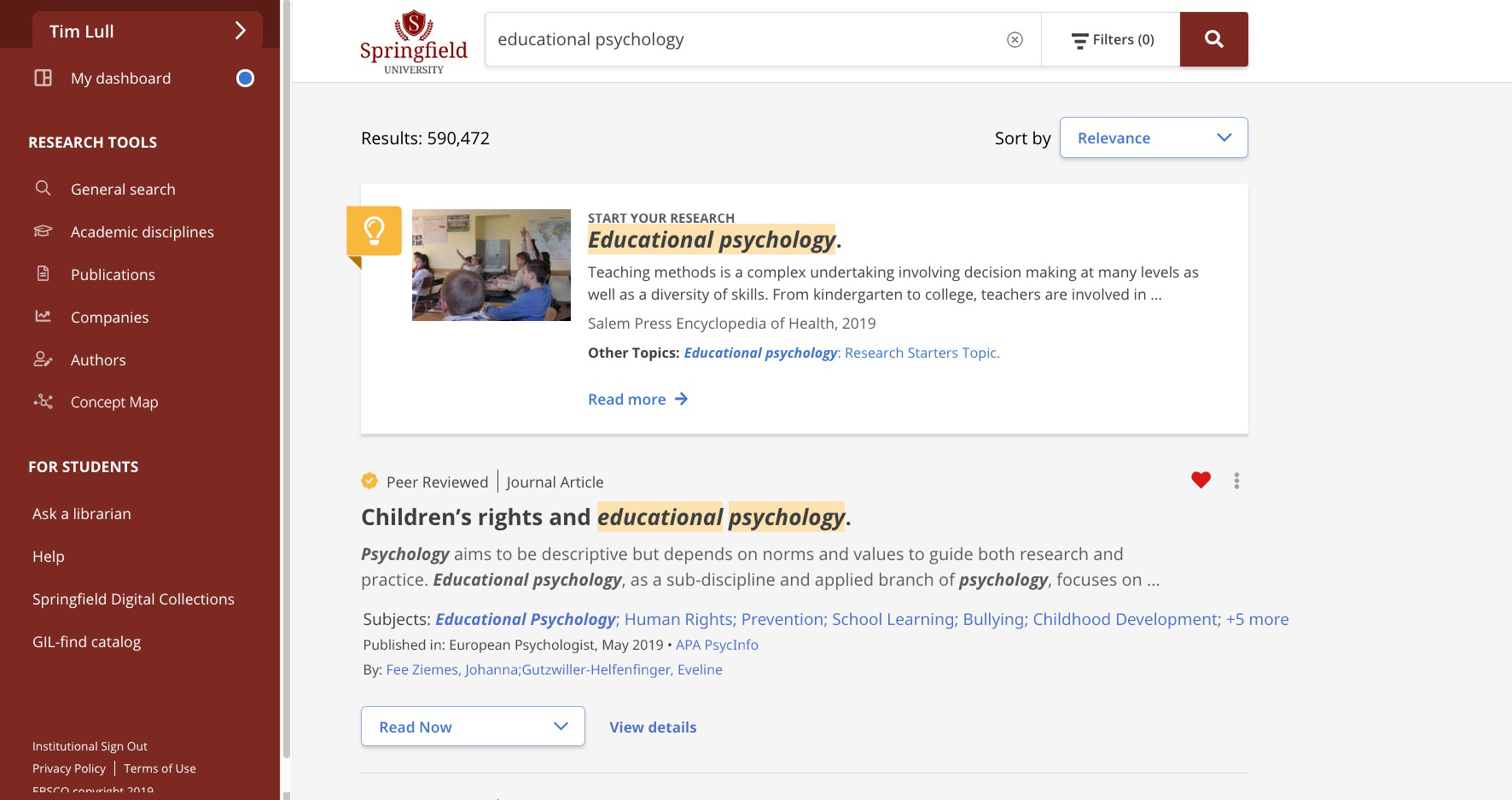 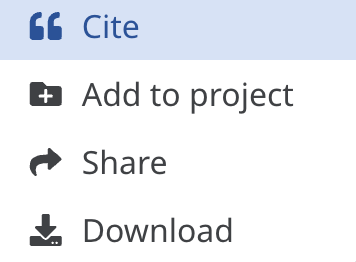 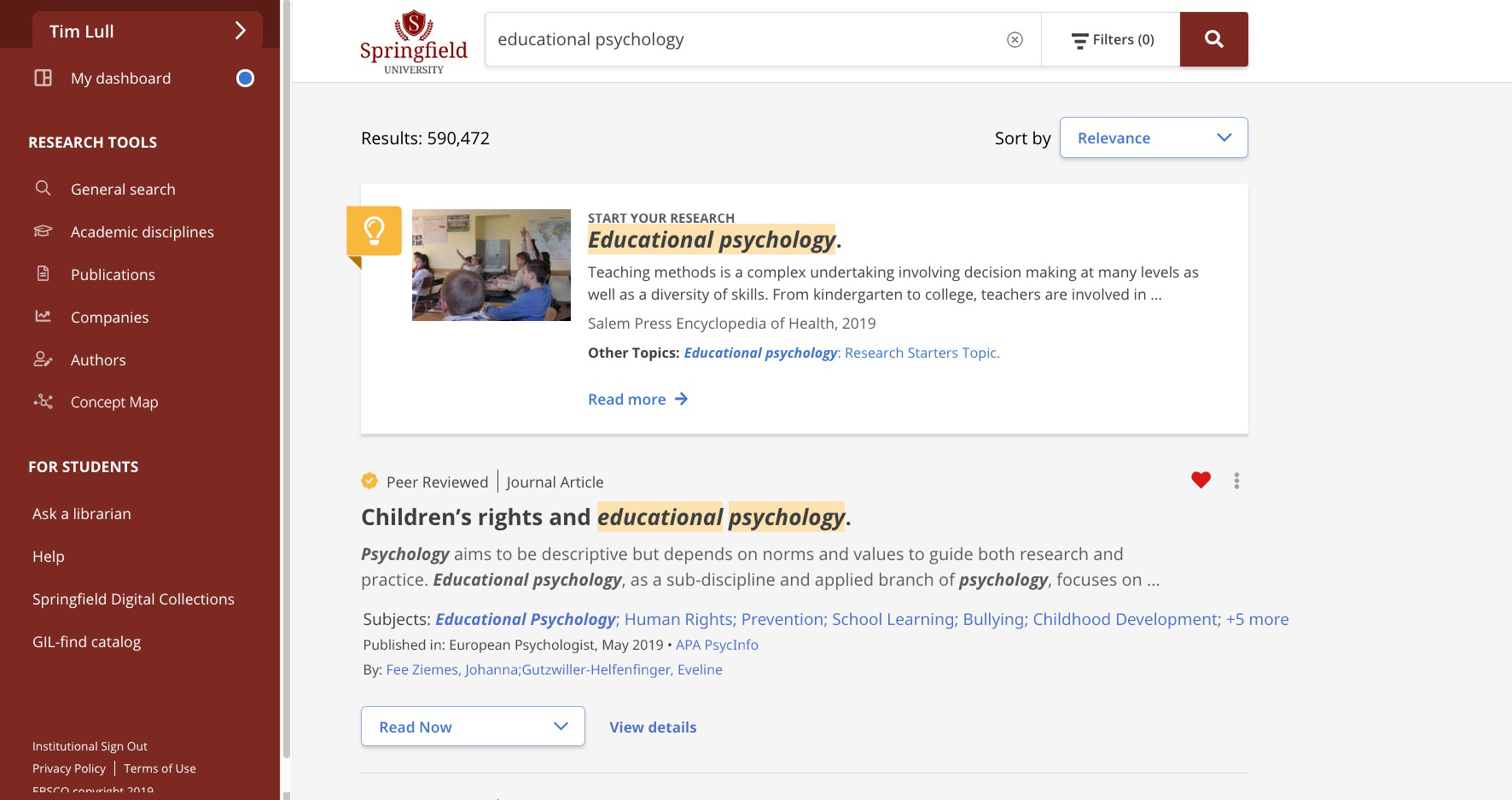 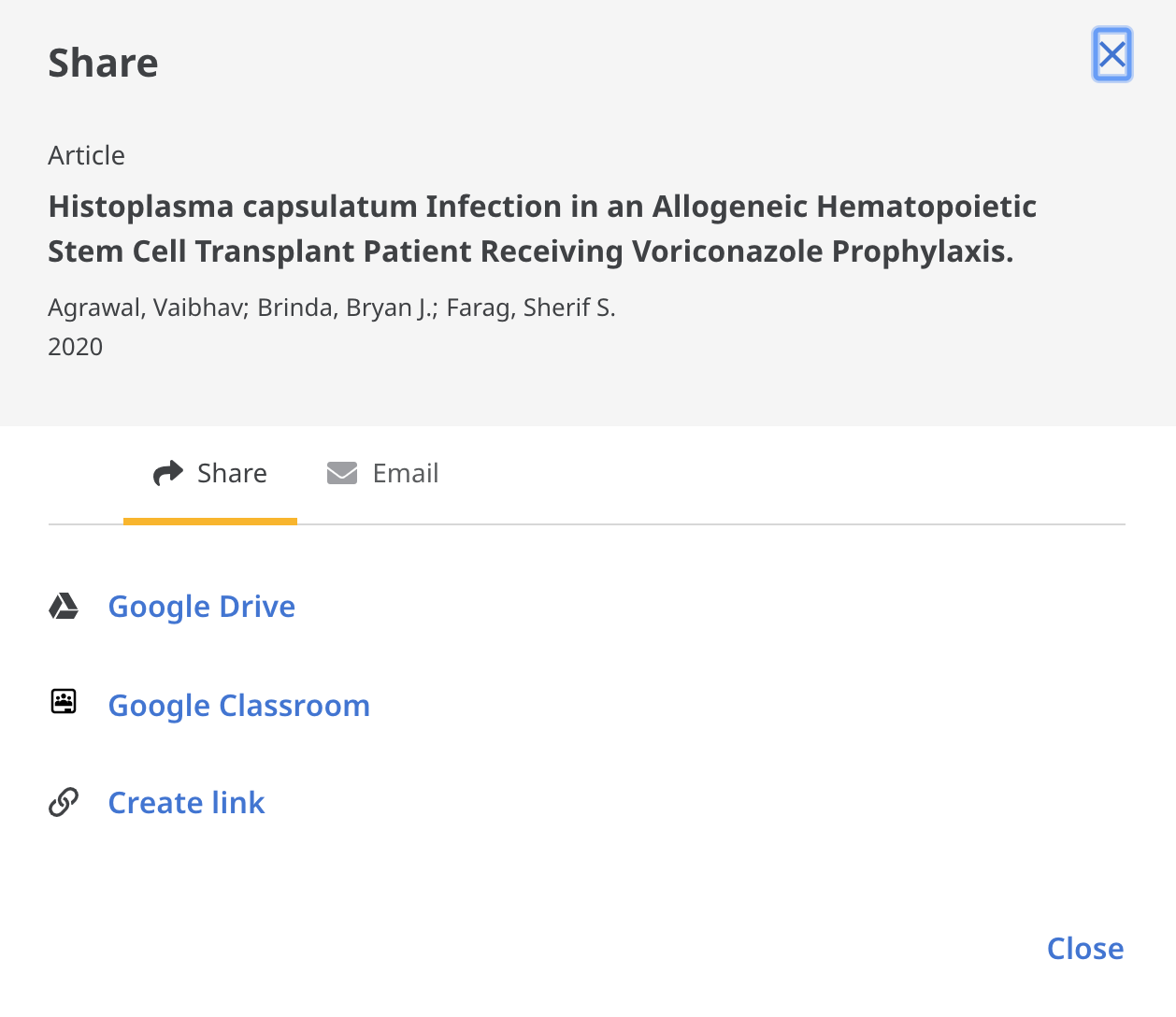 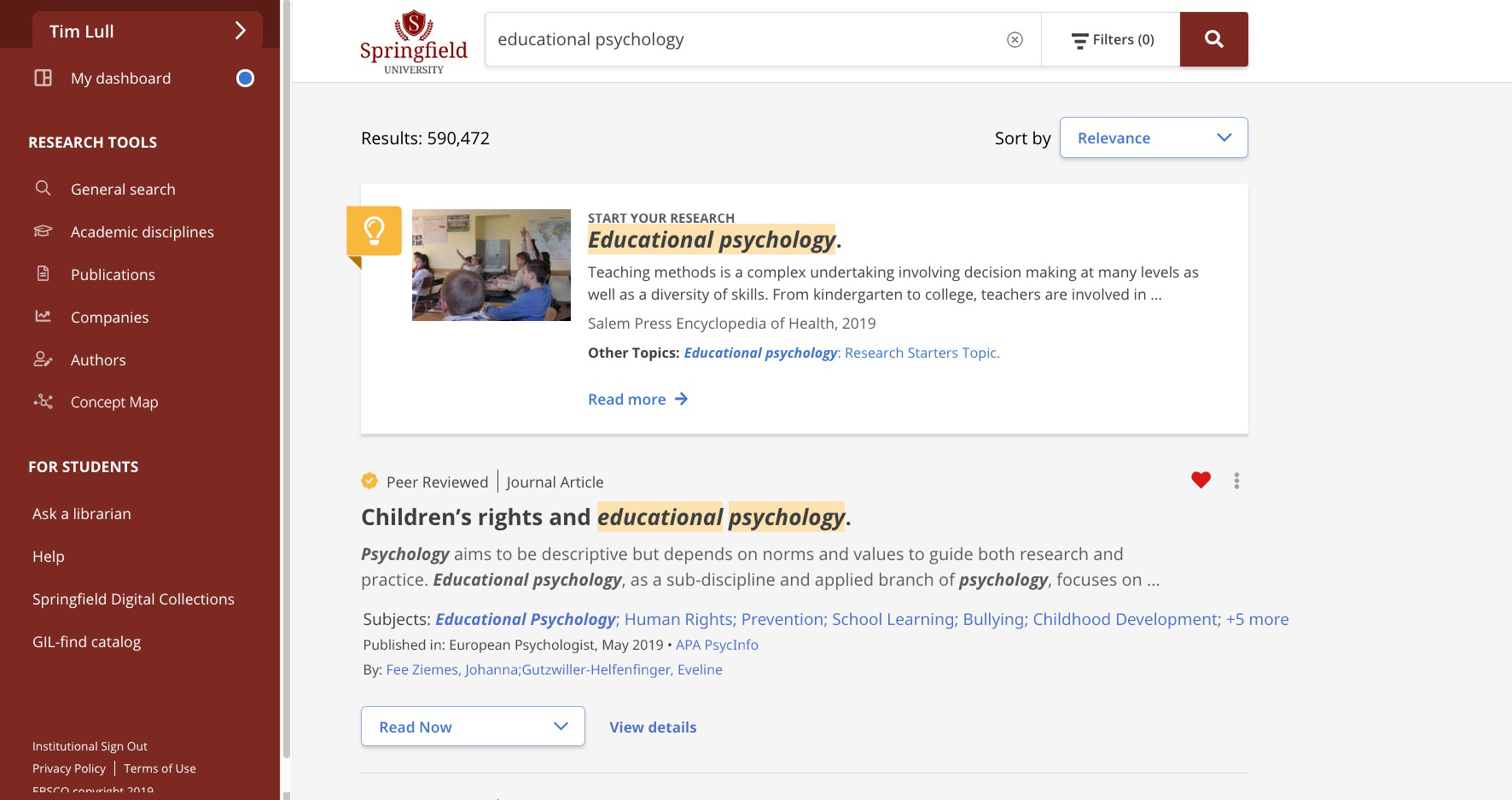 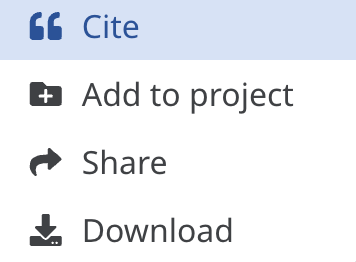 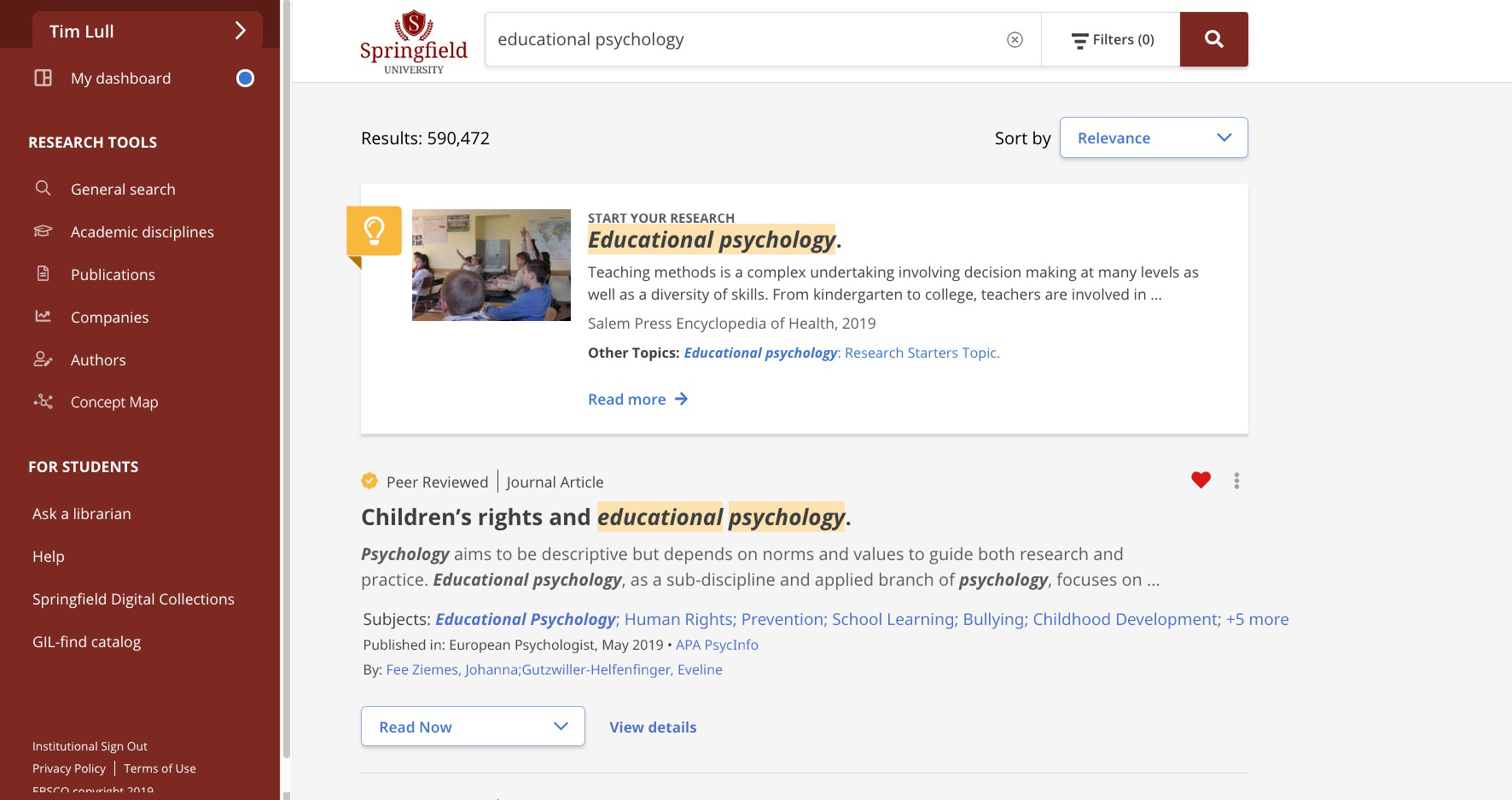 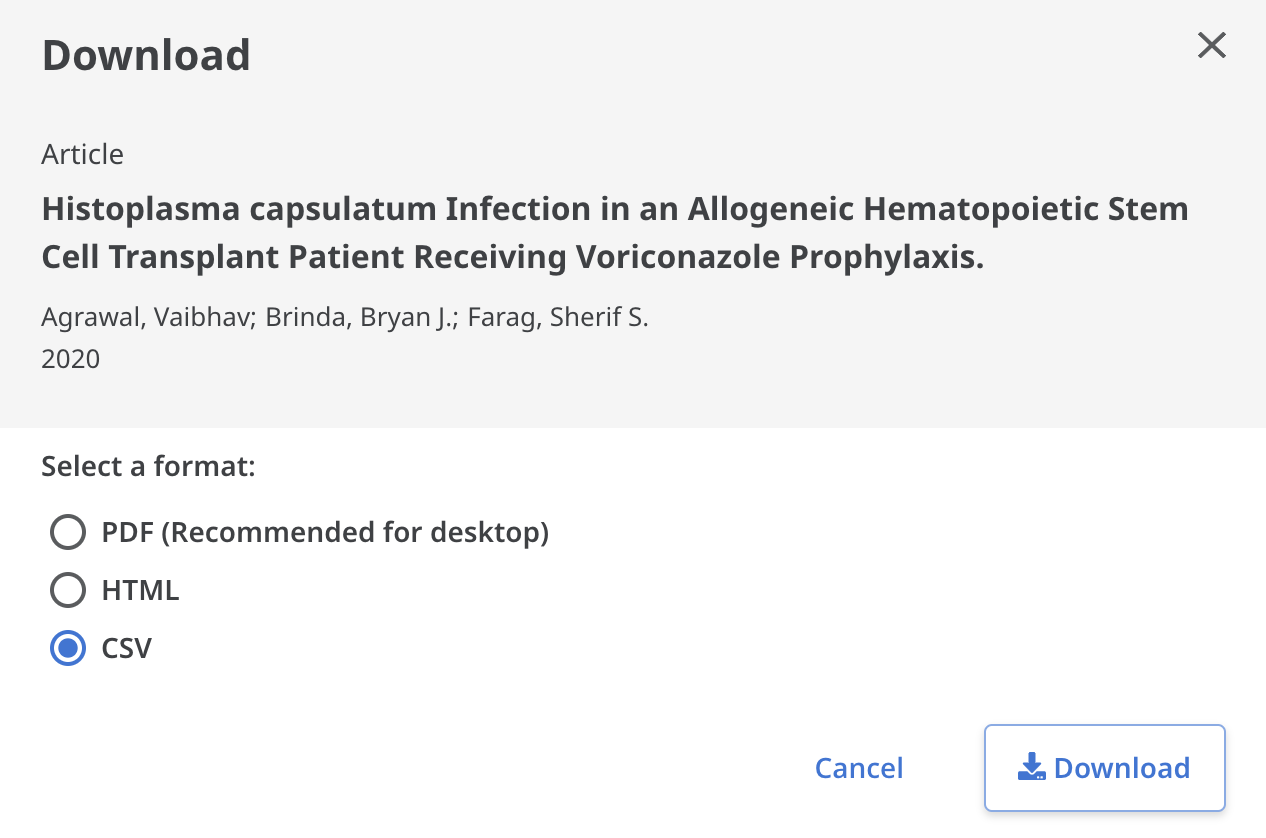 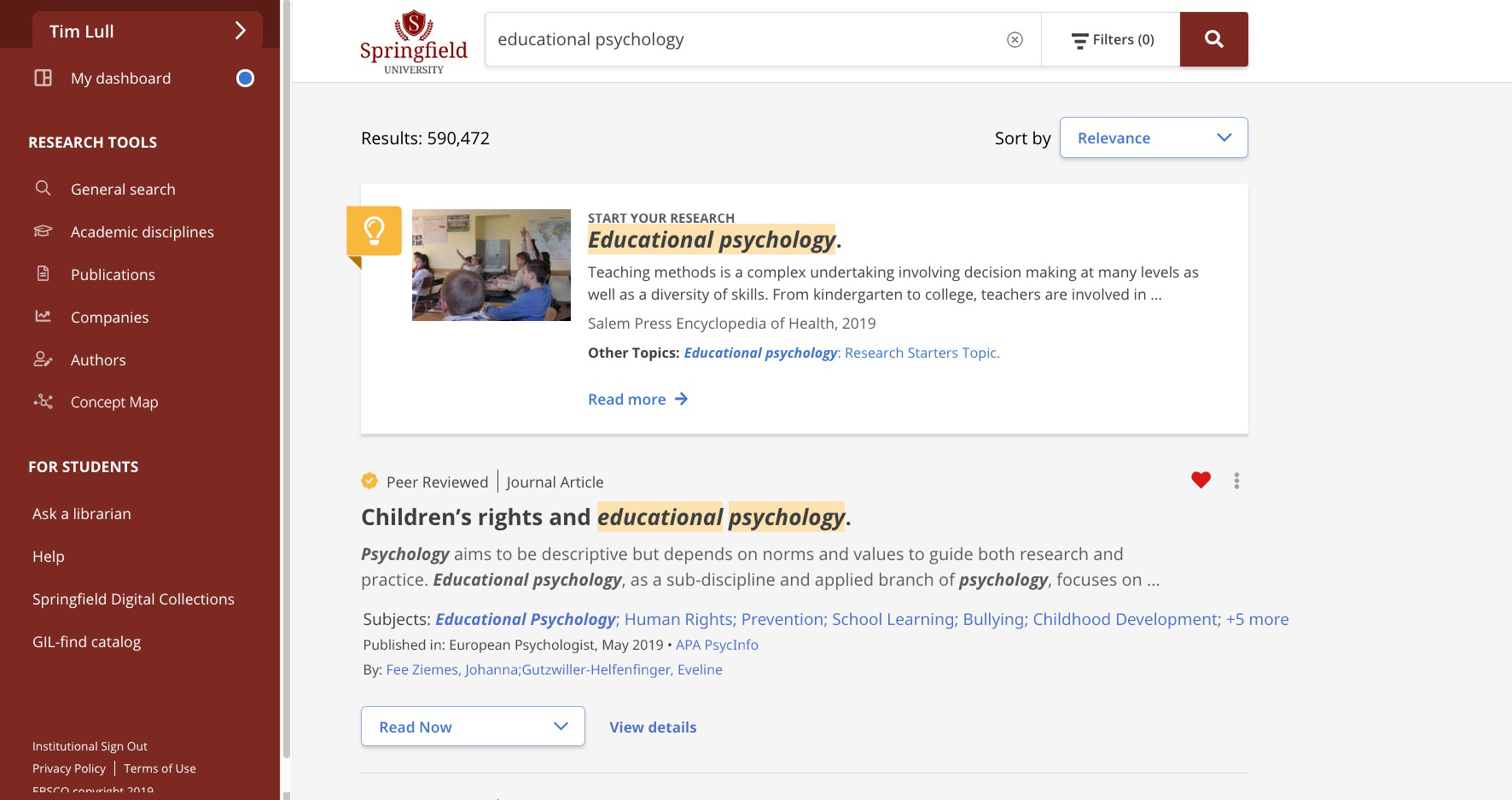 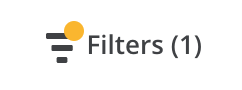 Different Viewing Options
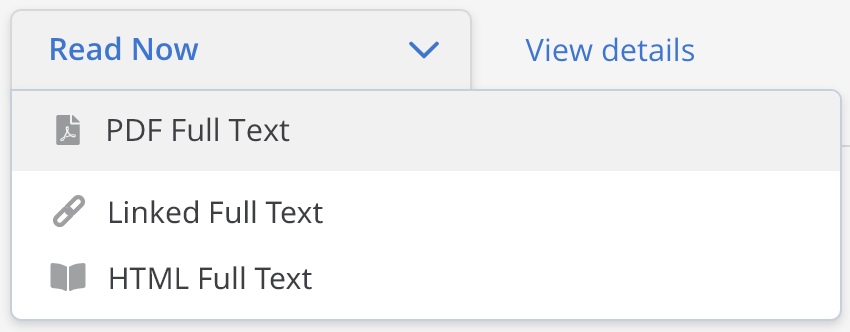 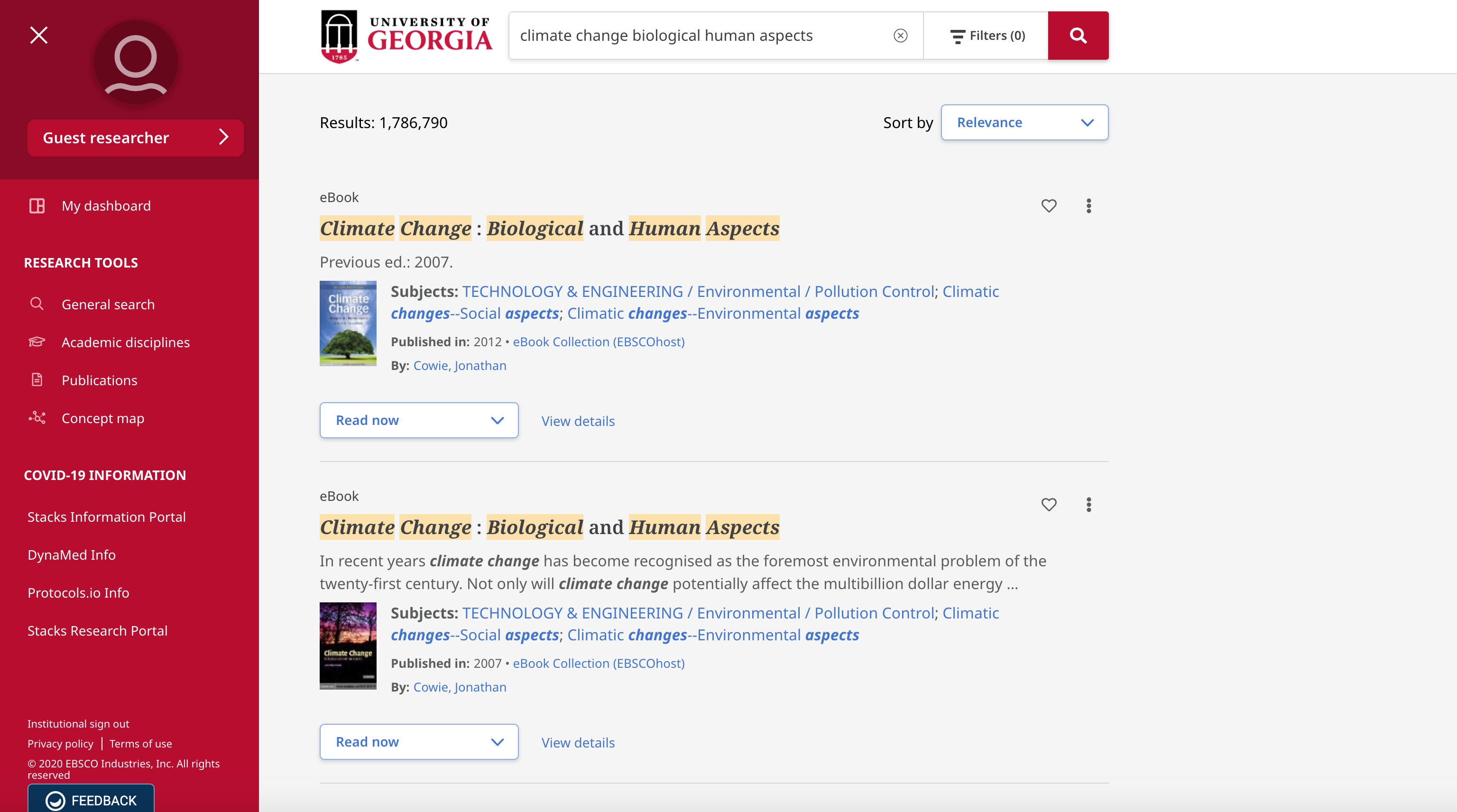 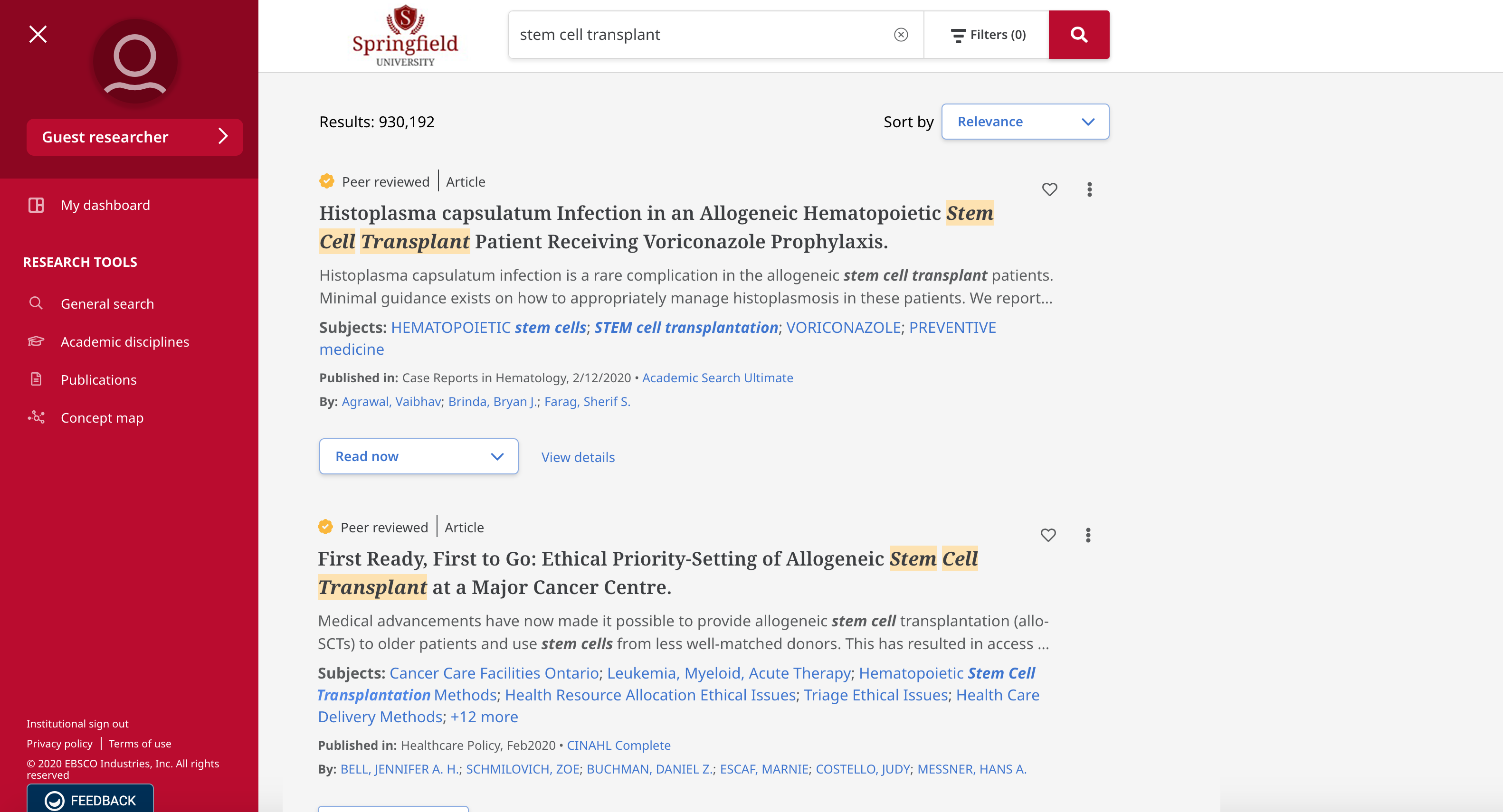 eBook Improvements
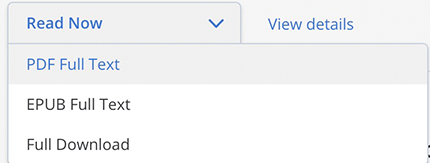 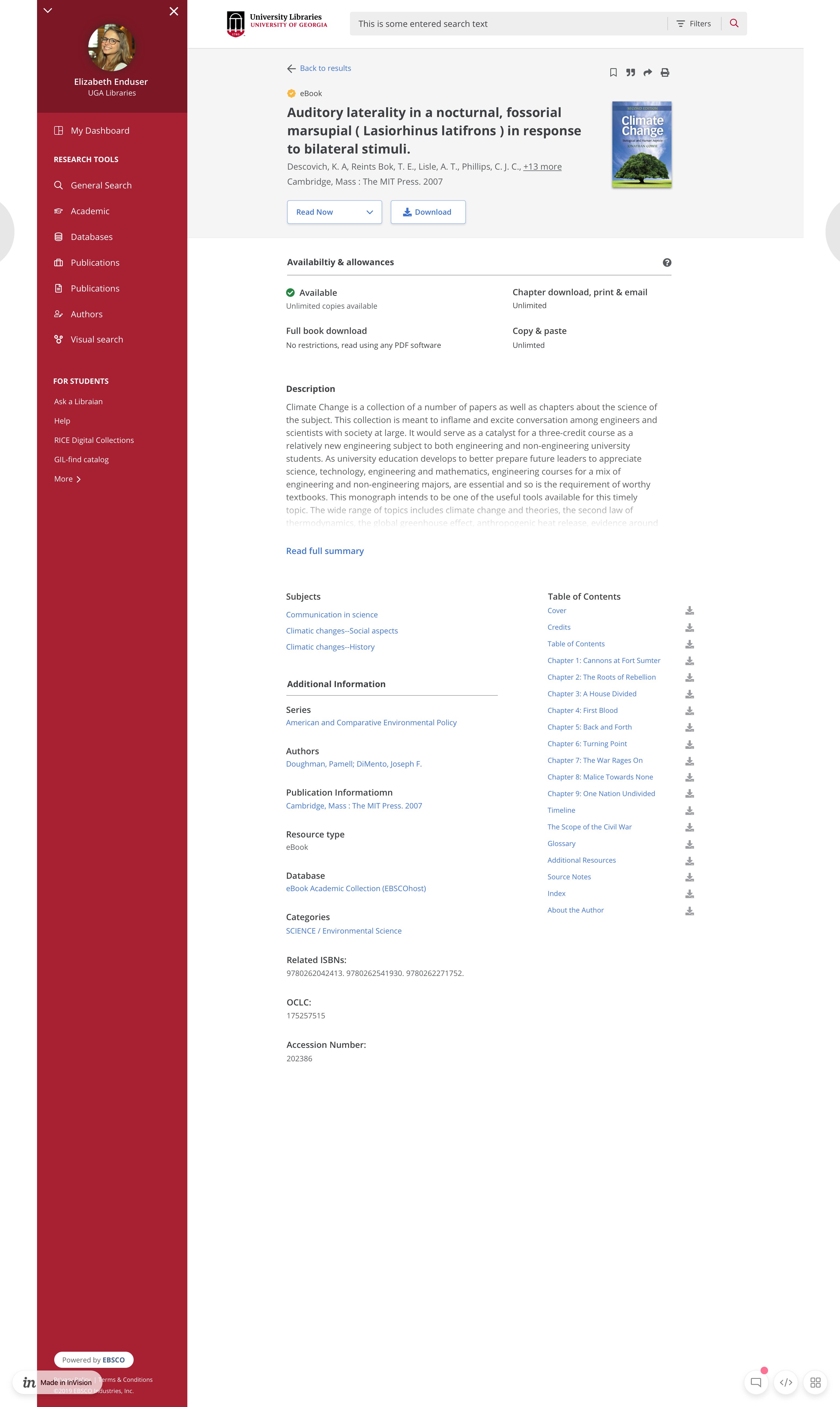 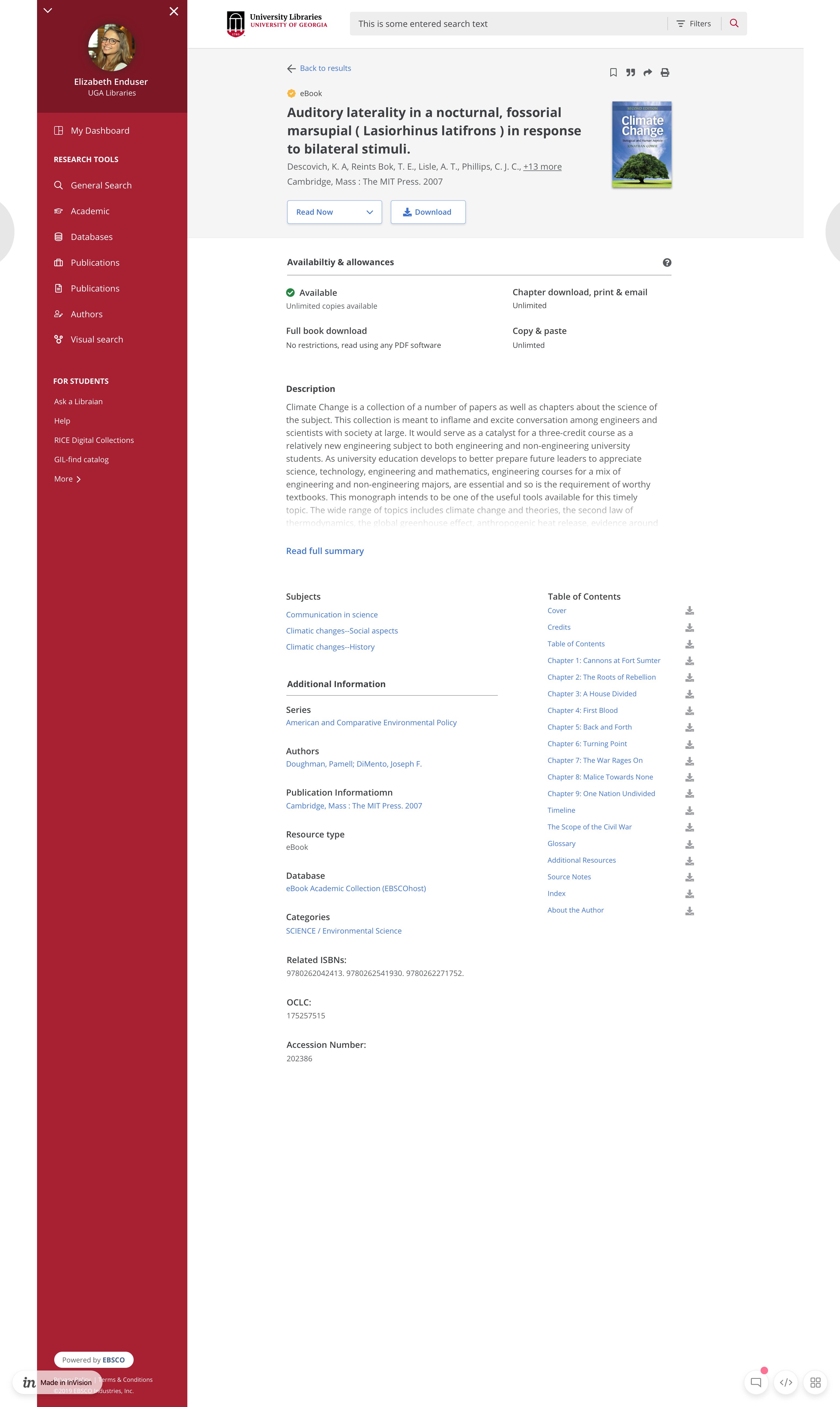 eBook
Climate Change: Biological and Human Aspects
Cowie, Jonathan
2nd ed. Cambridge : Cambridge eText. 2012
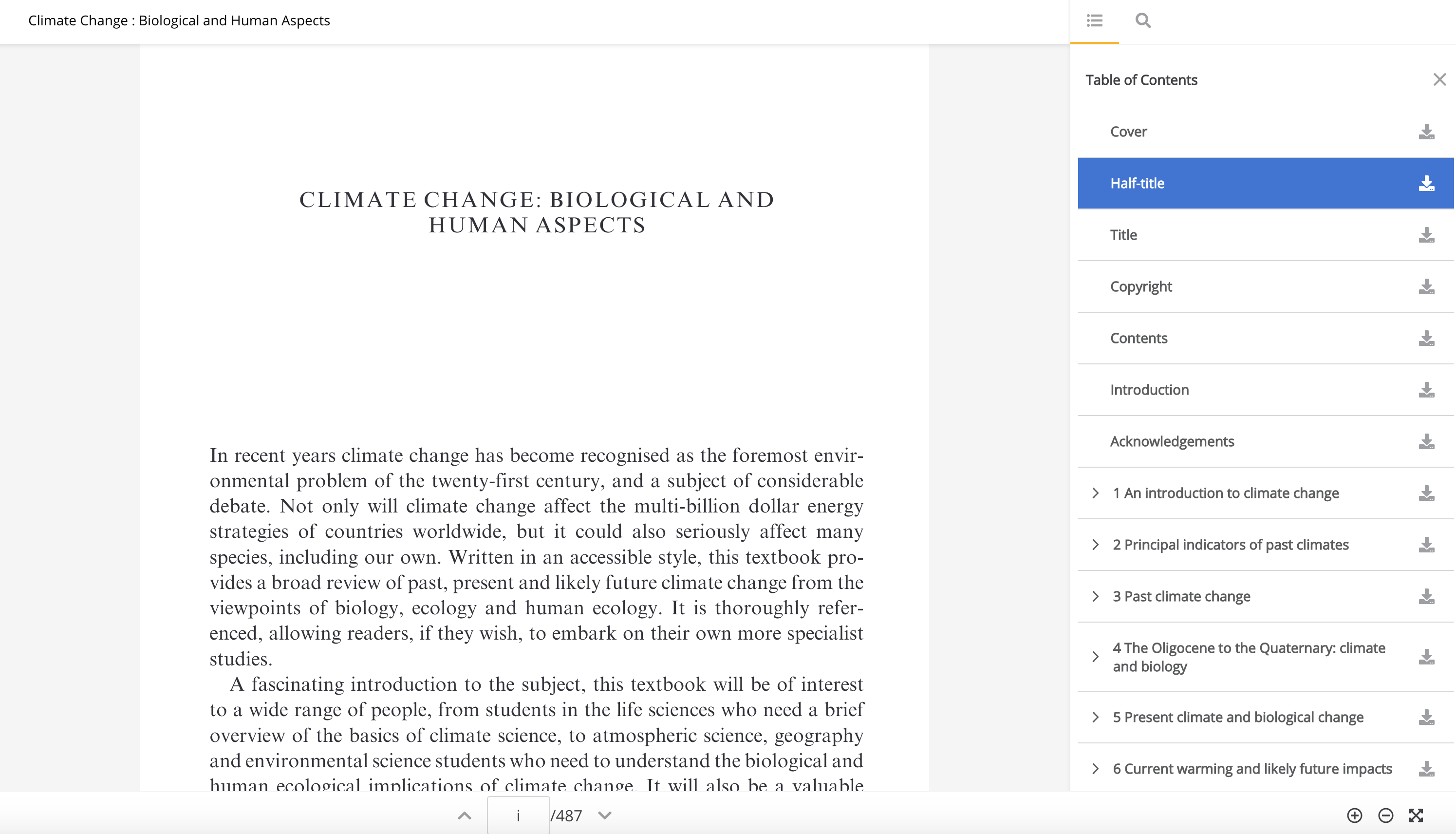 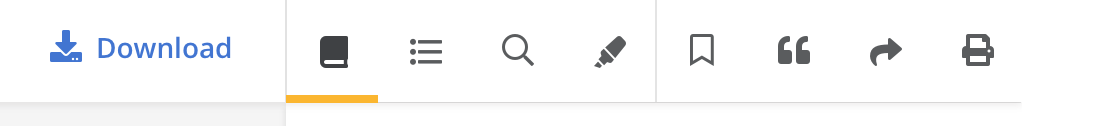 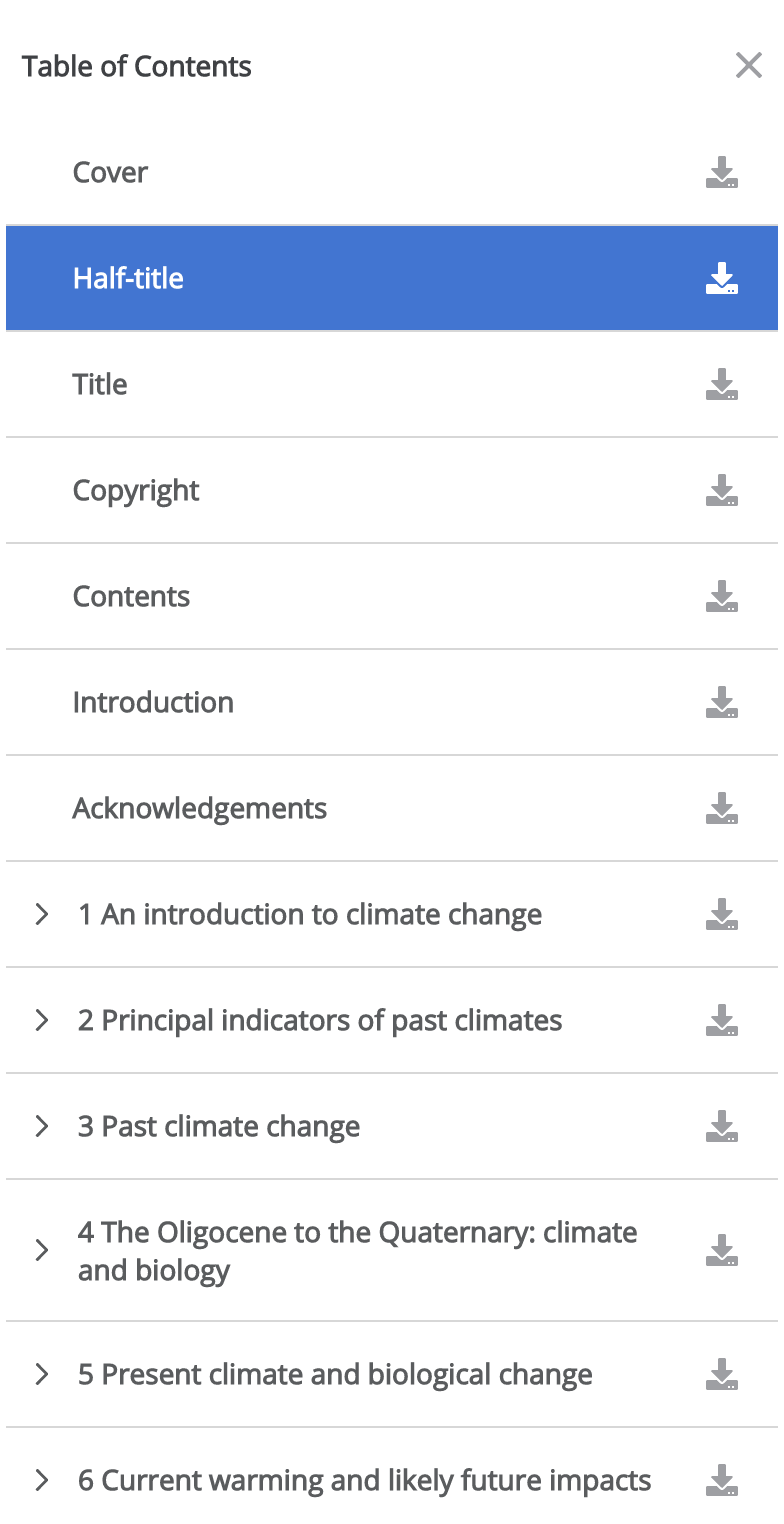 Brand New eBook Viewer
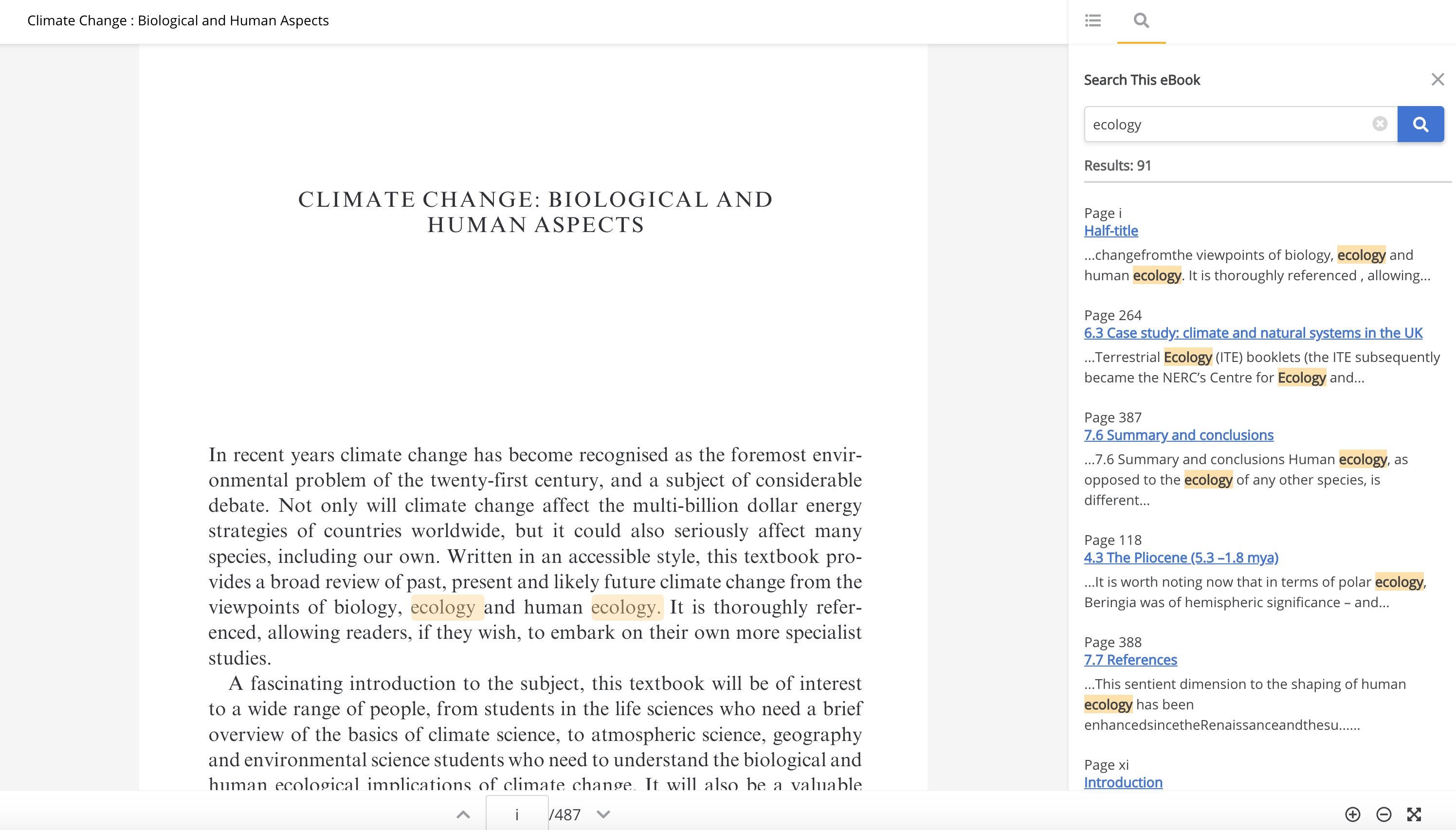 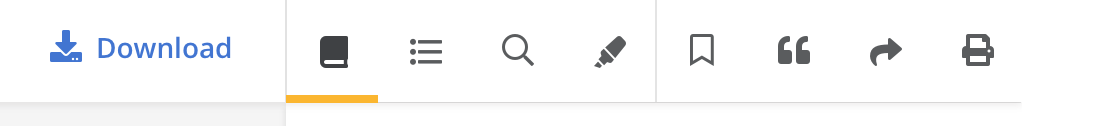 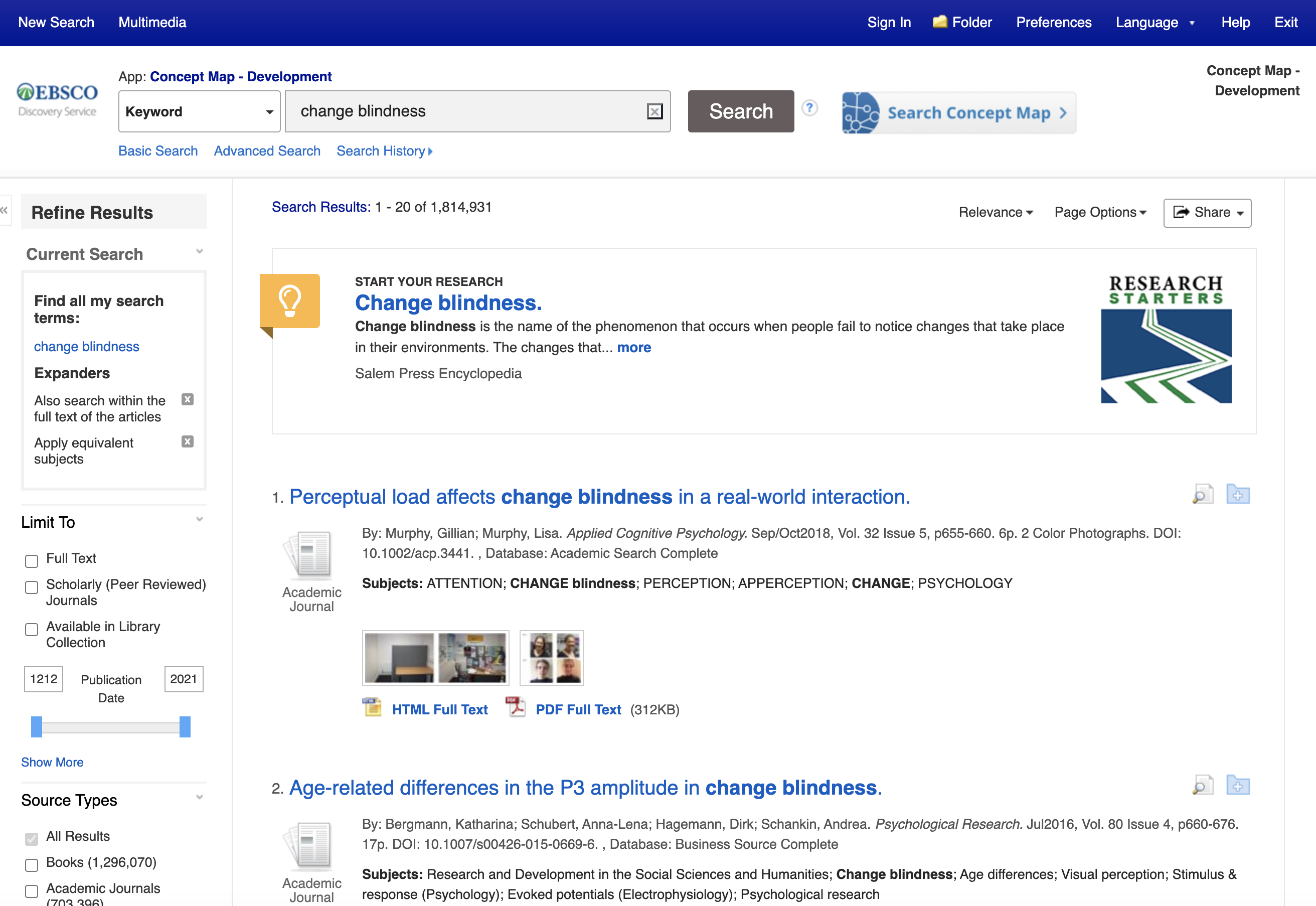 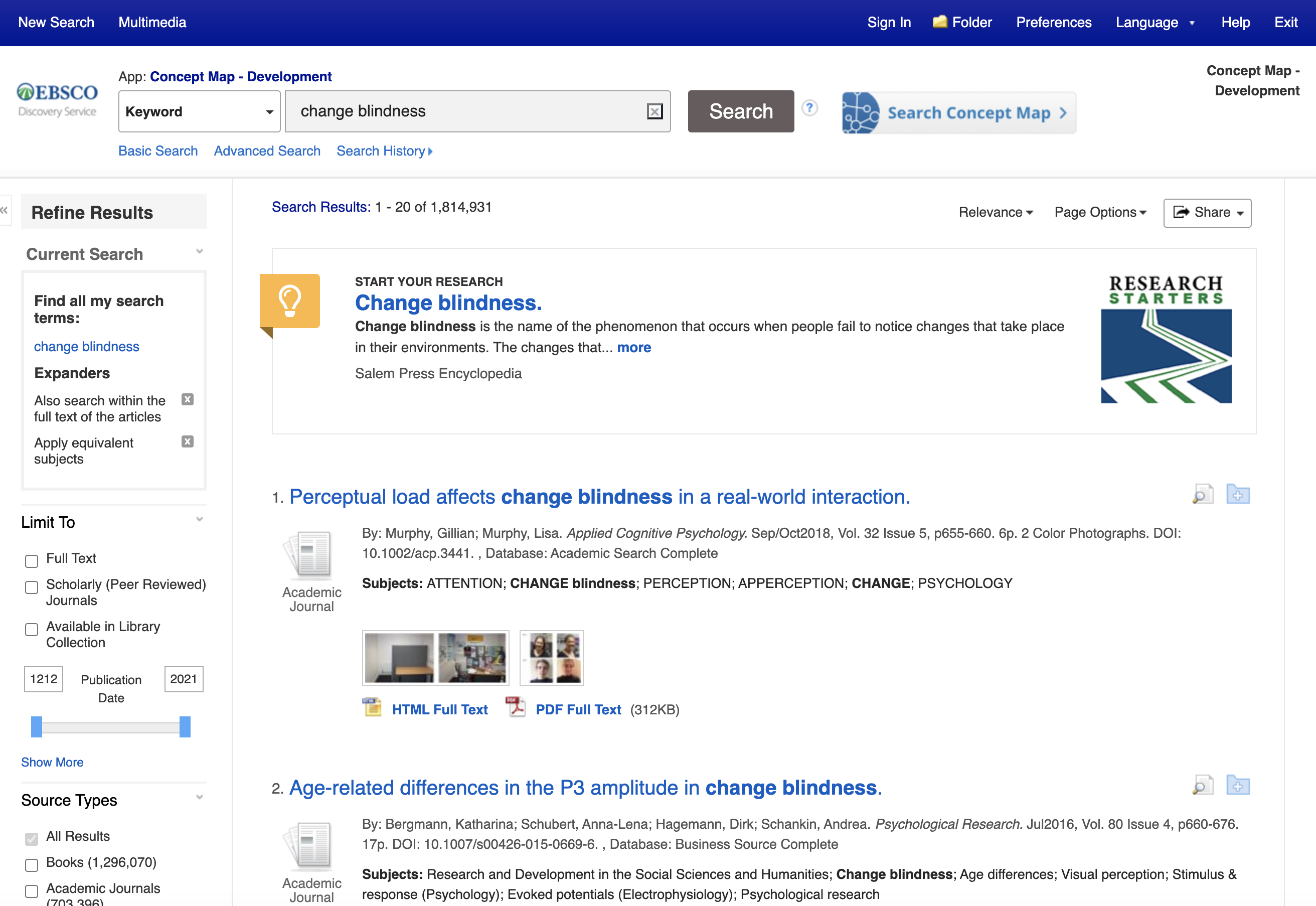 Existing Interface
Click e explore Mapa de Conceitos
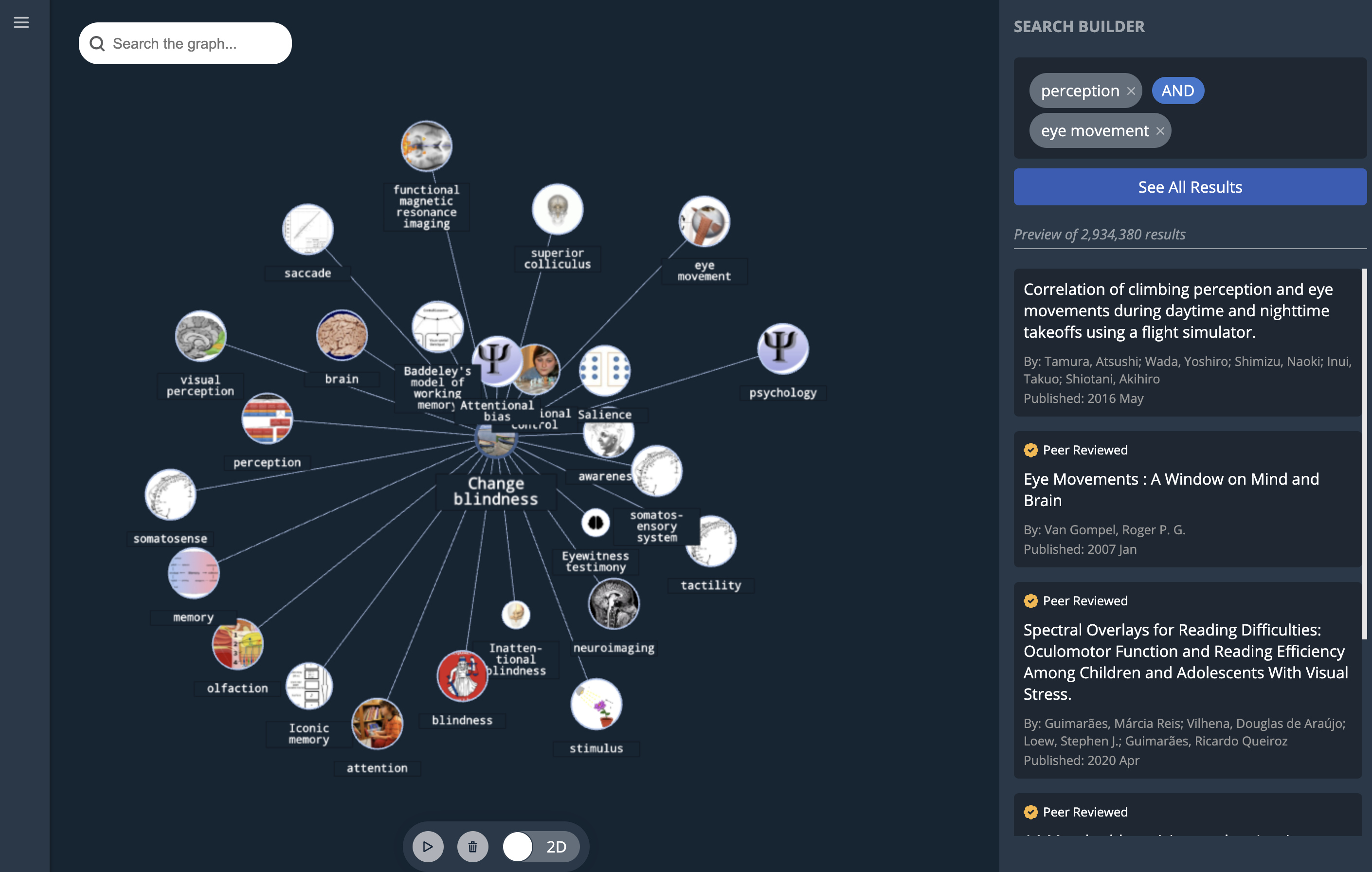 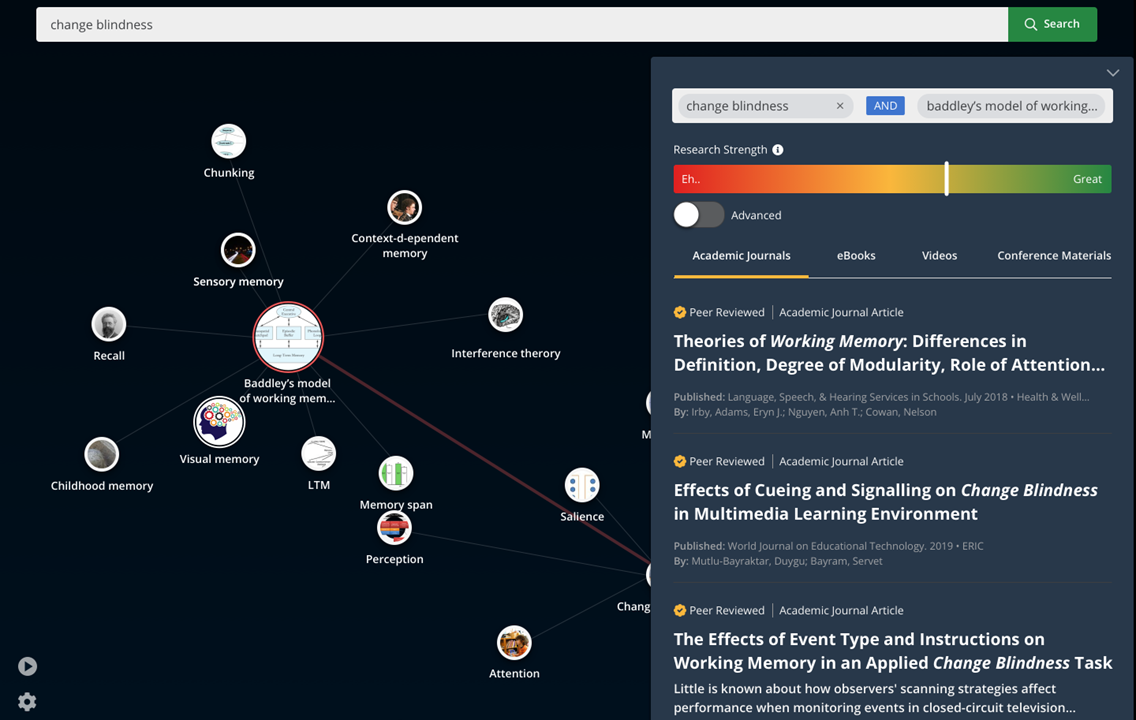 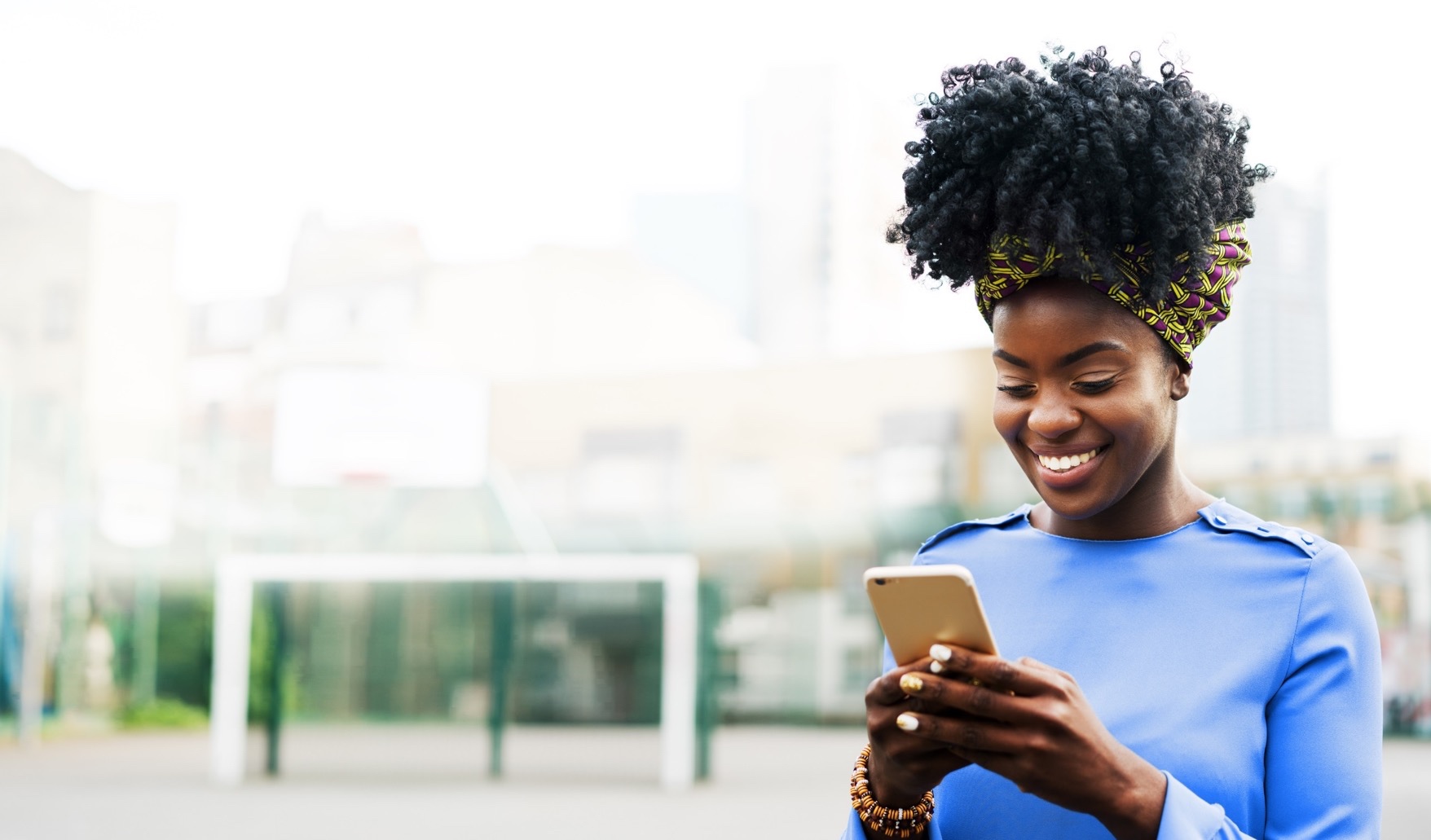 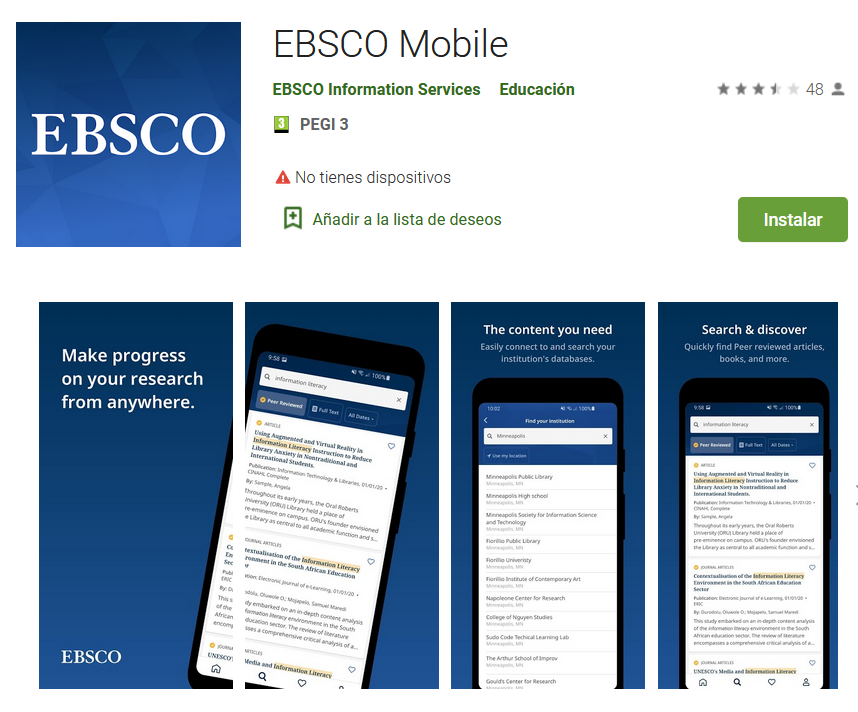 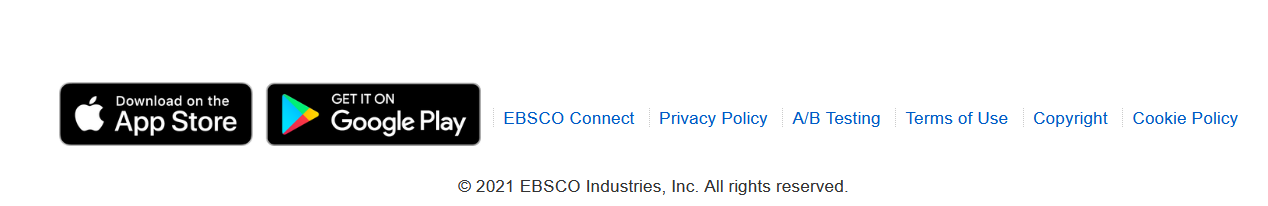 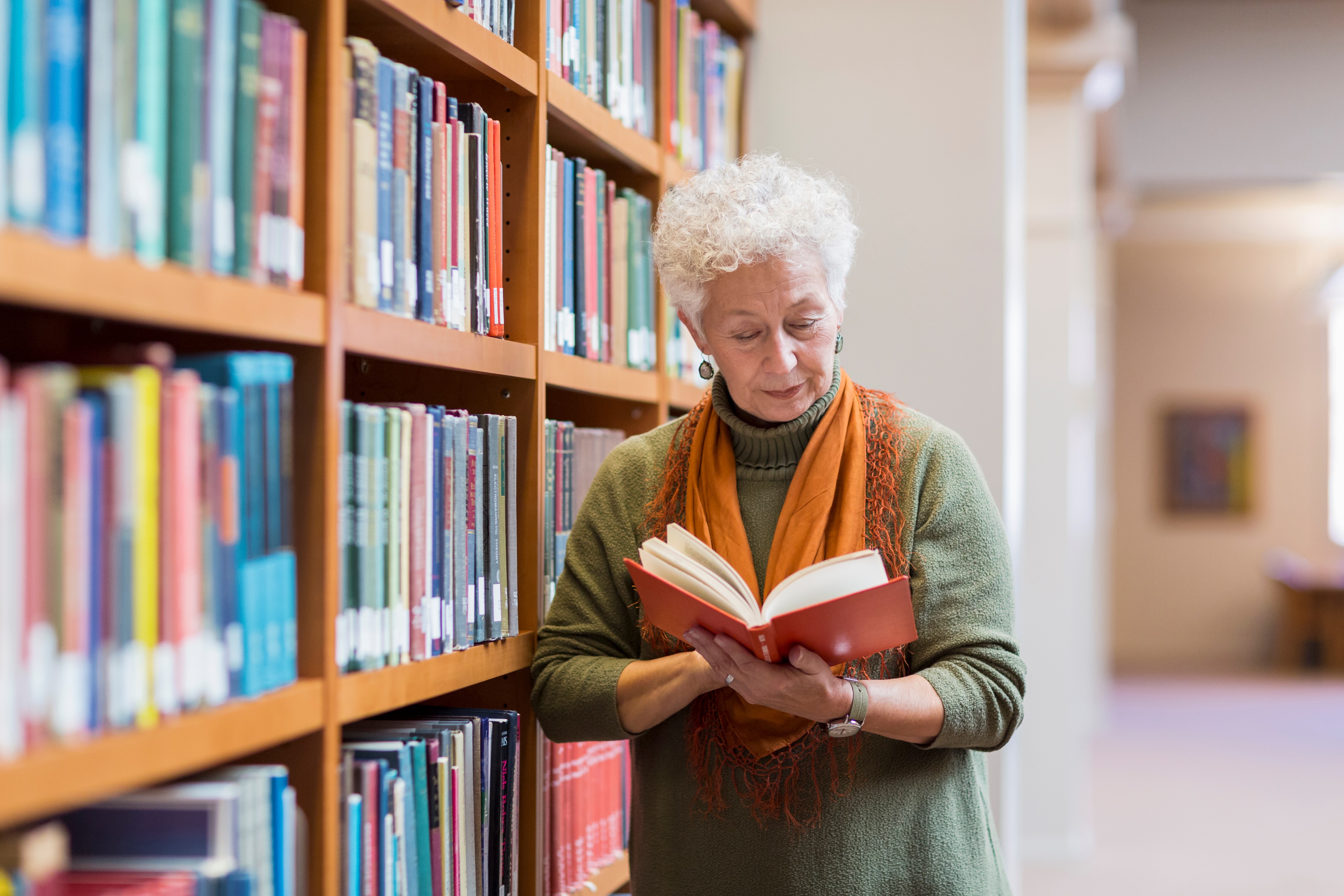 Links de consulta
E-brochure: Some for Some EBSCO 2022 -2024

Experiência da pesquisa otimizada com o novo EBSCO Discovery Service (EDS)

EBSCO Ultimate Databases

EBSCO ebooks

How the Evolution of EBSCO Discovery Service™ Provides Students With Expert Research Results
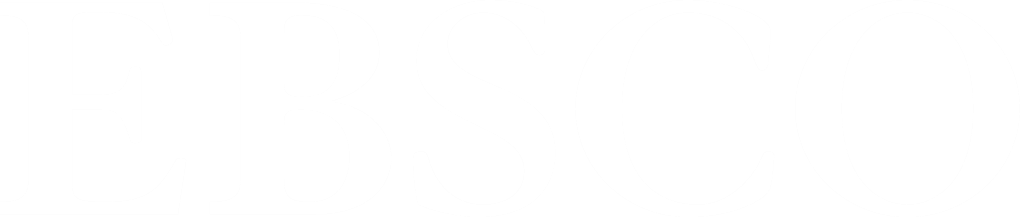 Jornadas Computação Científica 2021 
Politécnico de Leiria,  21.10.2021
Muito obrigado
Arturo Rodrigues | Regional Sales Manager |Portugal & Western Spain
arodrigues@ebsco.com - Tel. Portugal: +351 913 377 142
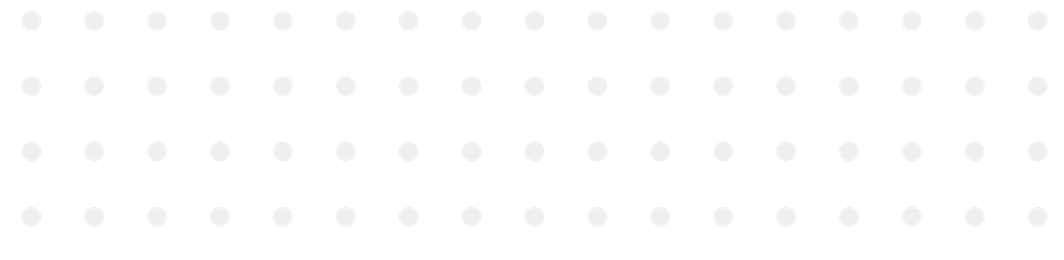 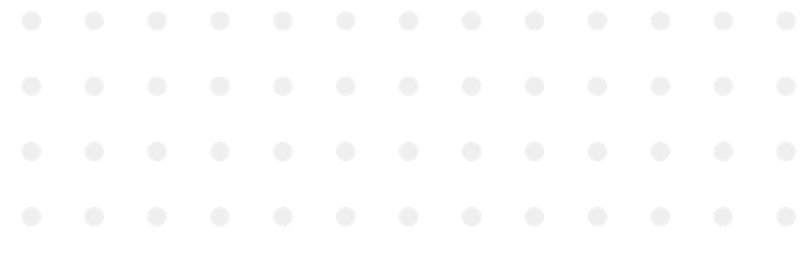